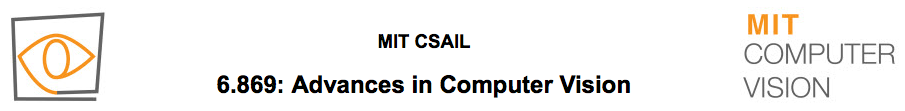 Antonio Torralba, 2016
Lecture 4
	Motion filters	Spatial pyramids
Recap
Box filter
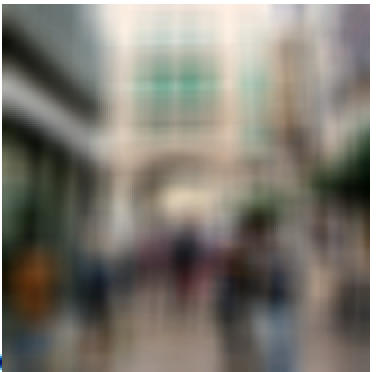 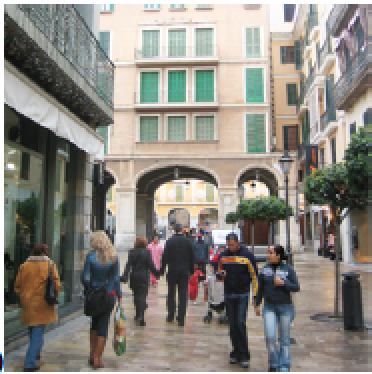 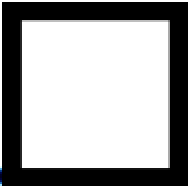 =
Gaussian filter
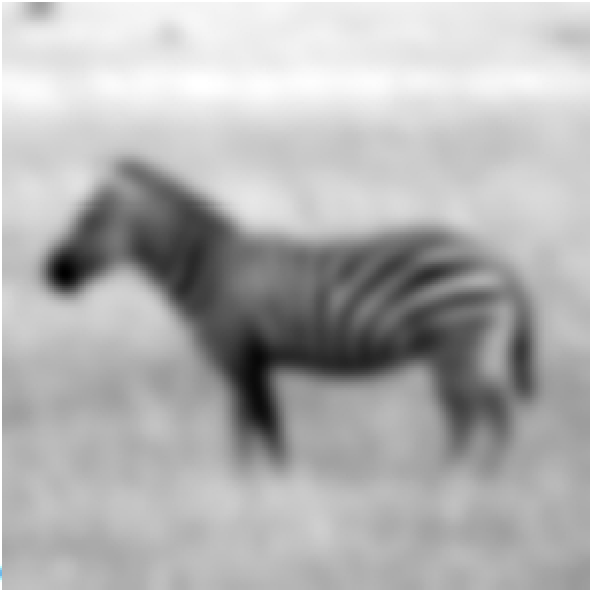 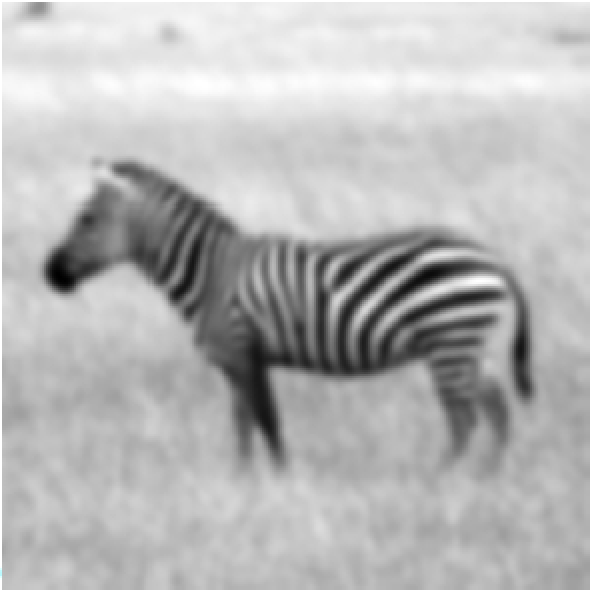 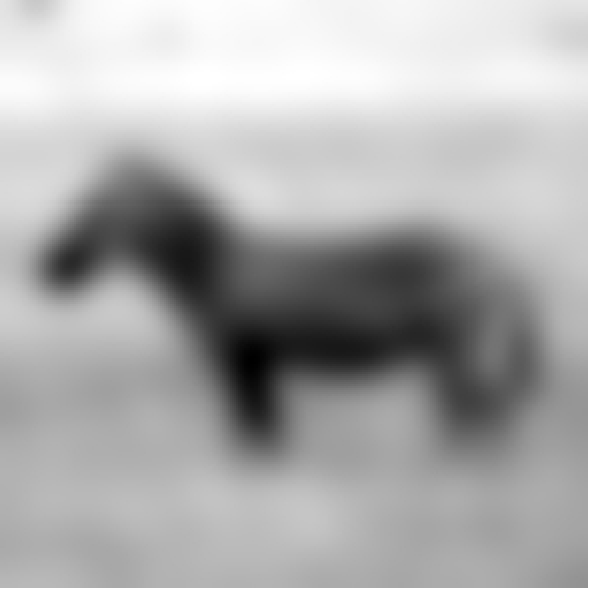 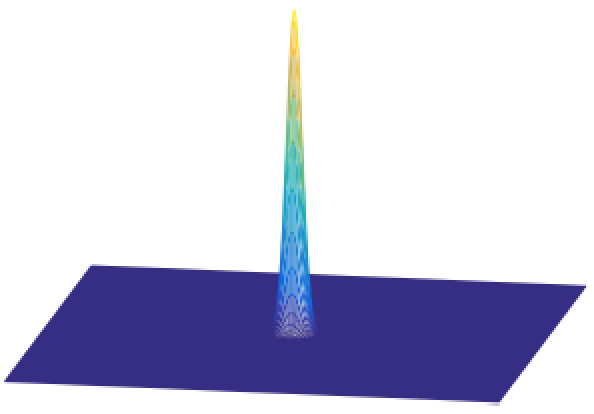 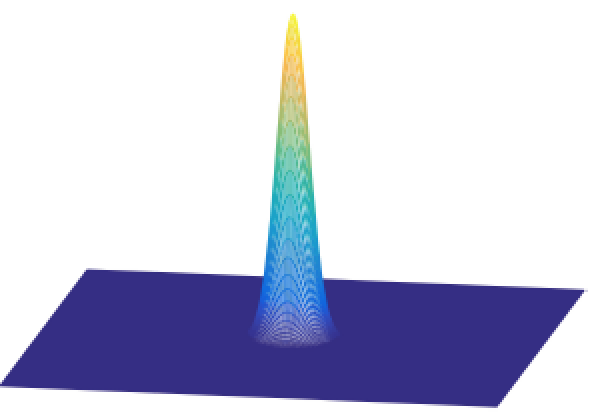 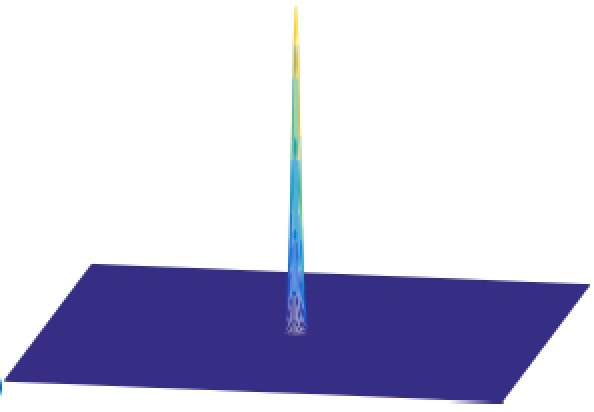 4
s=4
s=8
s=2
Binomial filter
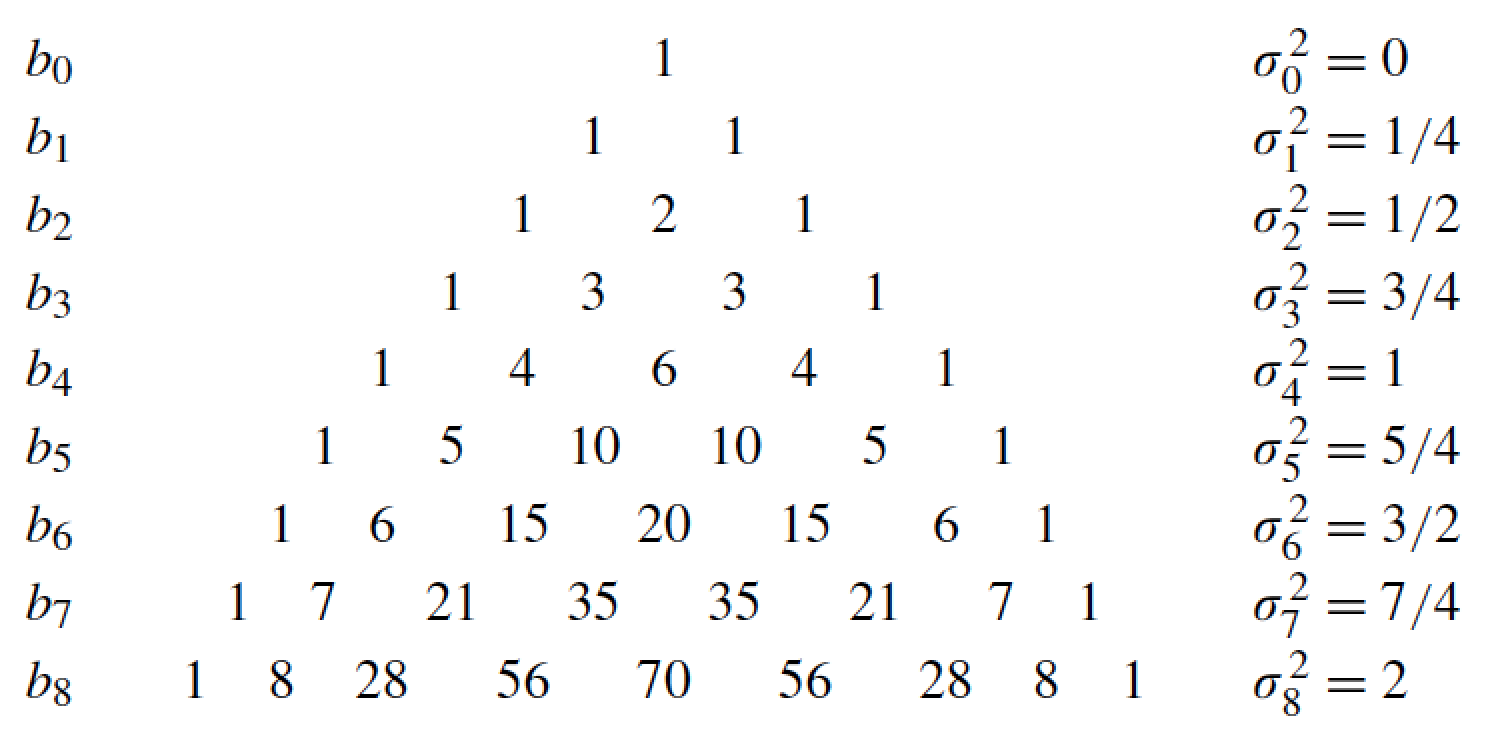 5
[-1 1]
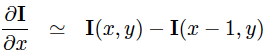 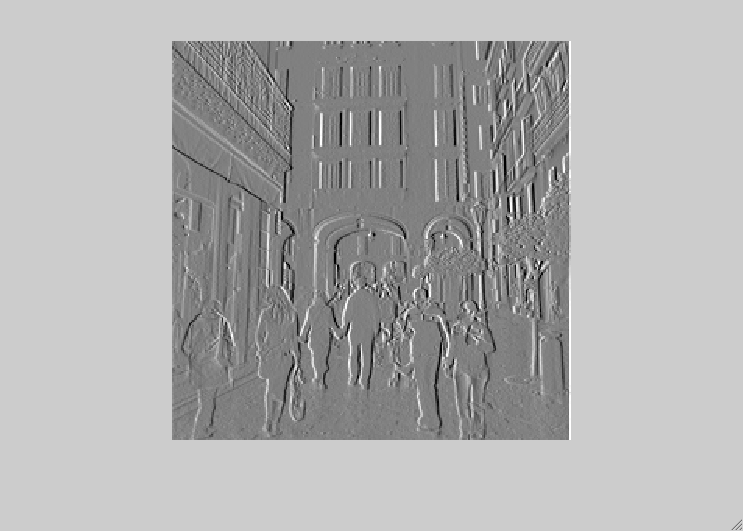 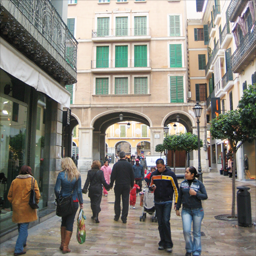 =
[-1, 1]
h[m,n]
f[m,n]
g[m,n]
Derivatives of Gaussians: Scale
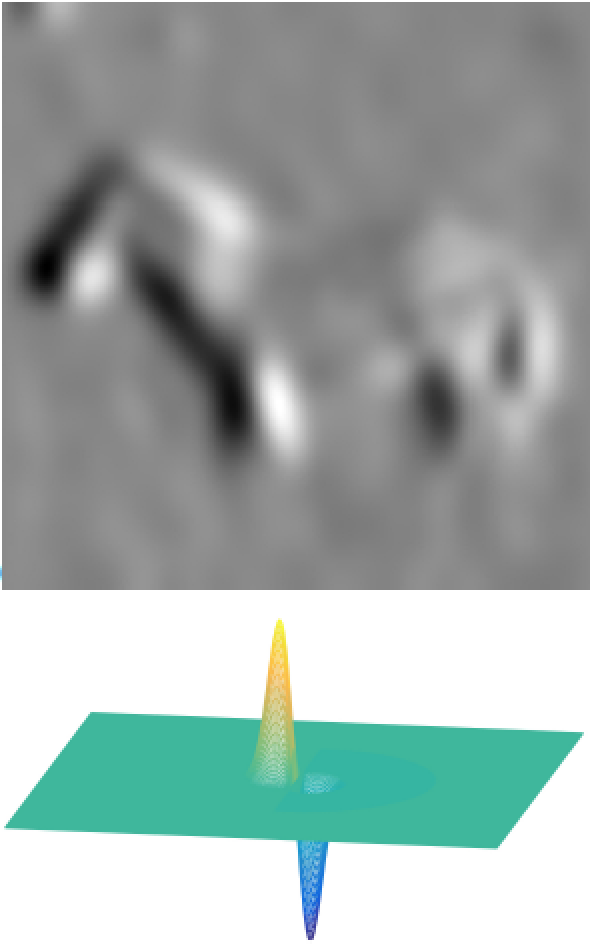 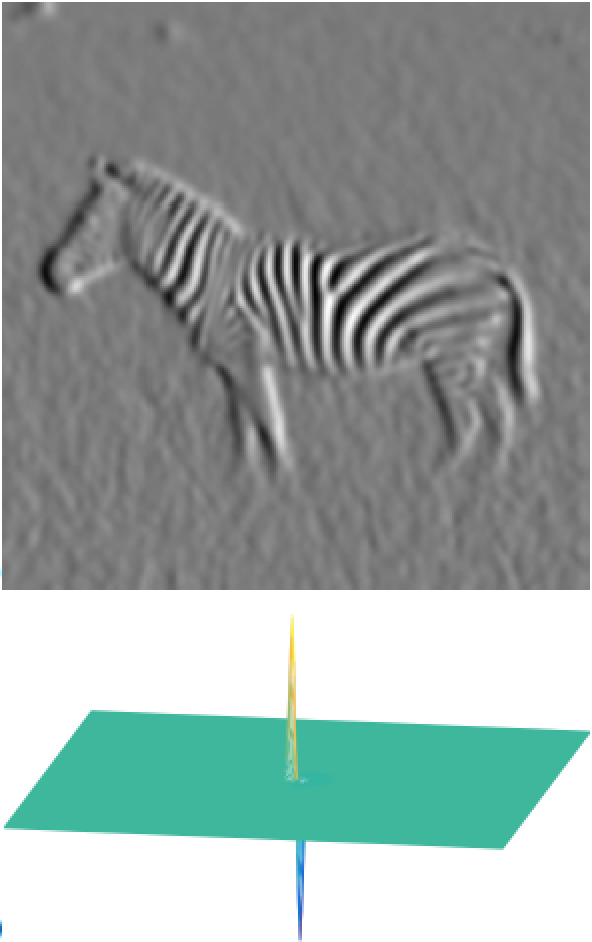 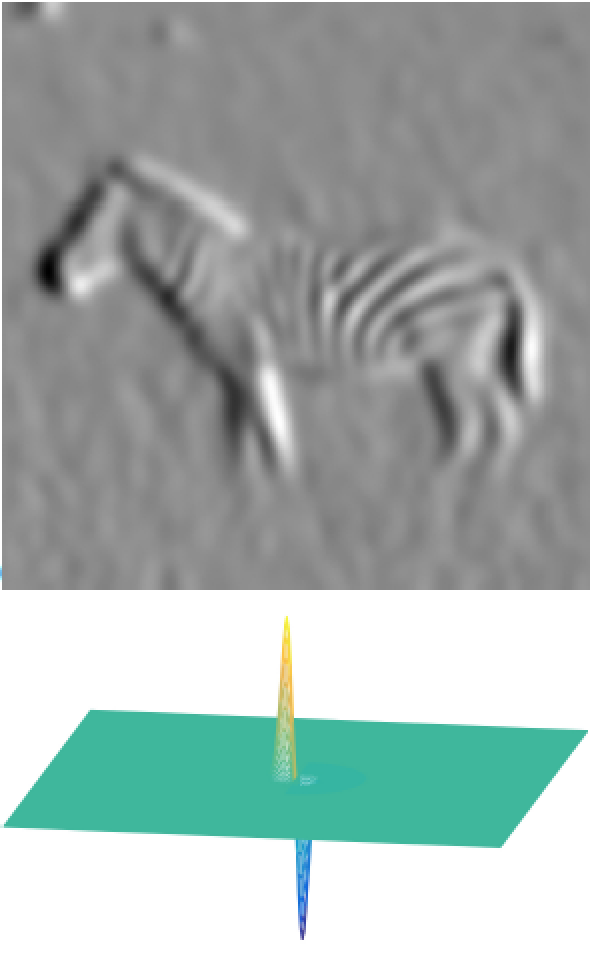 s=8
s=4
s=2
Laplacian filter
Made popular by Marr and Hildreth in 1980 in the search for
operators that locate the boundaries between objects.
The Laplacian operator is defined as the sum of the second order partial derivatives of a function:
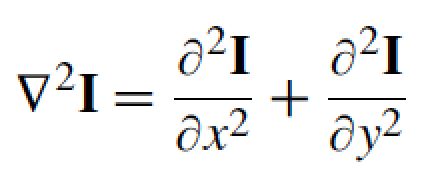 To reduce noise and undefined derivatives, we use the same trick:
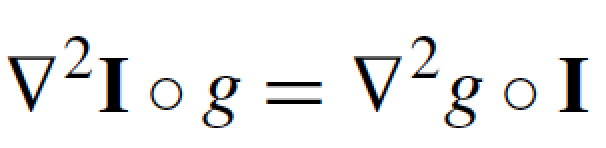 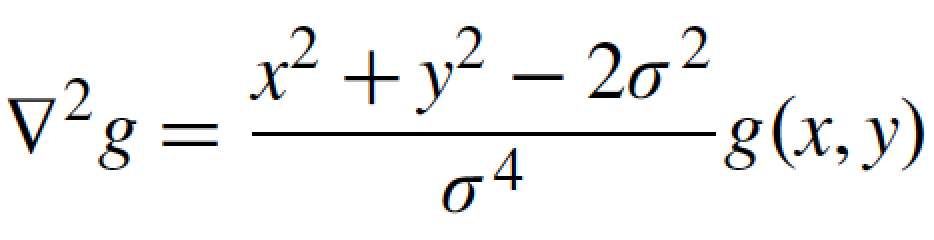 Where:
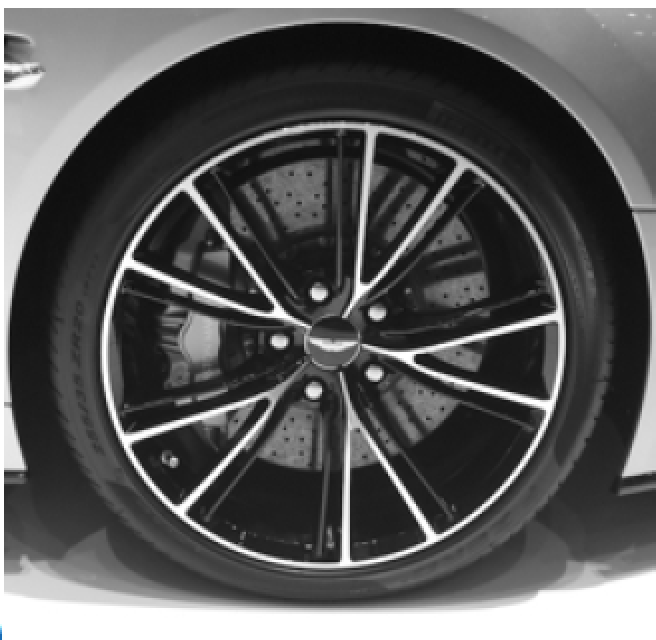 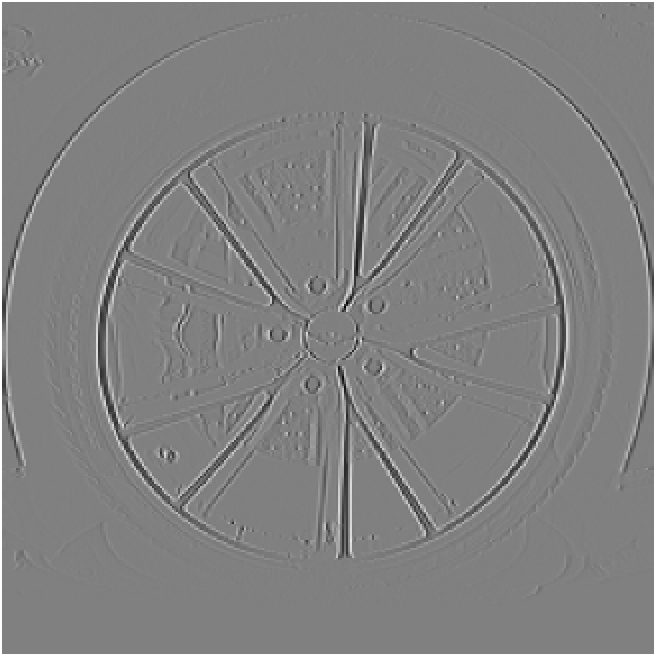 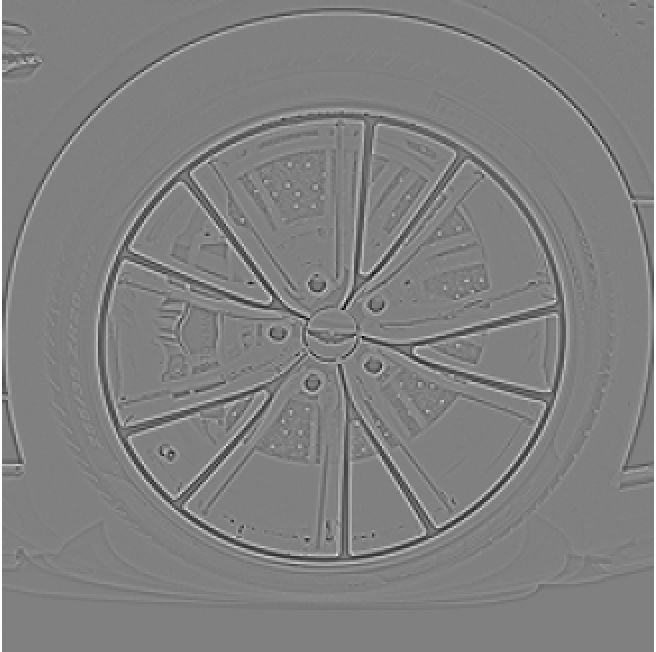 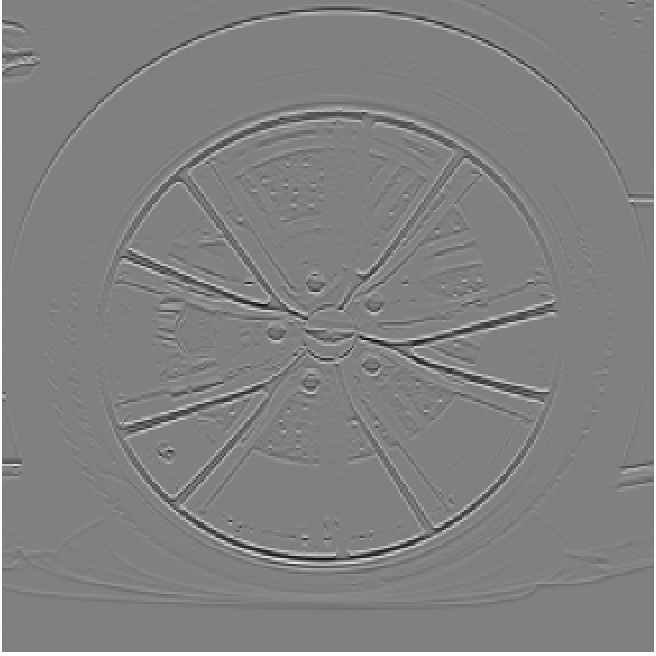 dy
dx
laplacian
Comparison derivative and laplacian
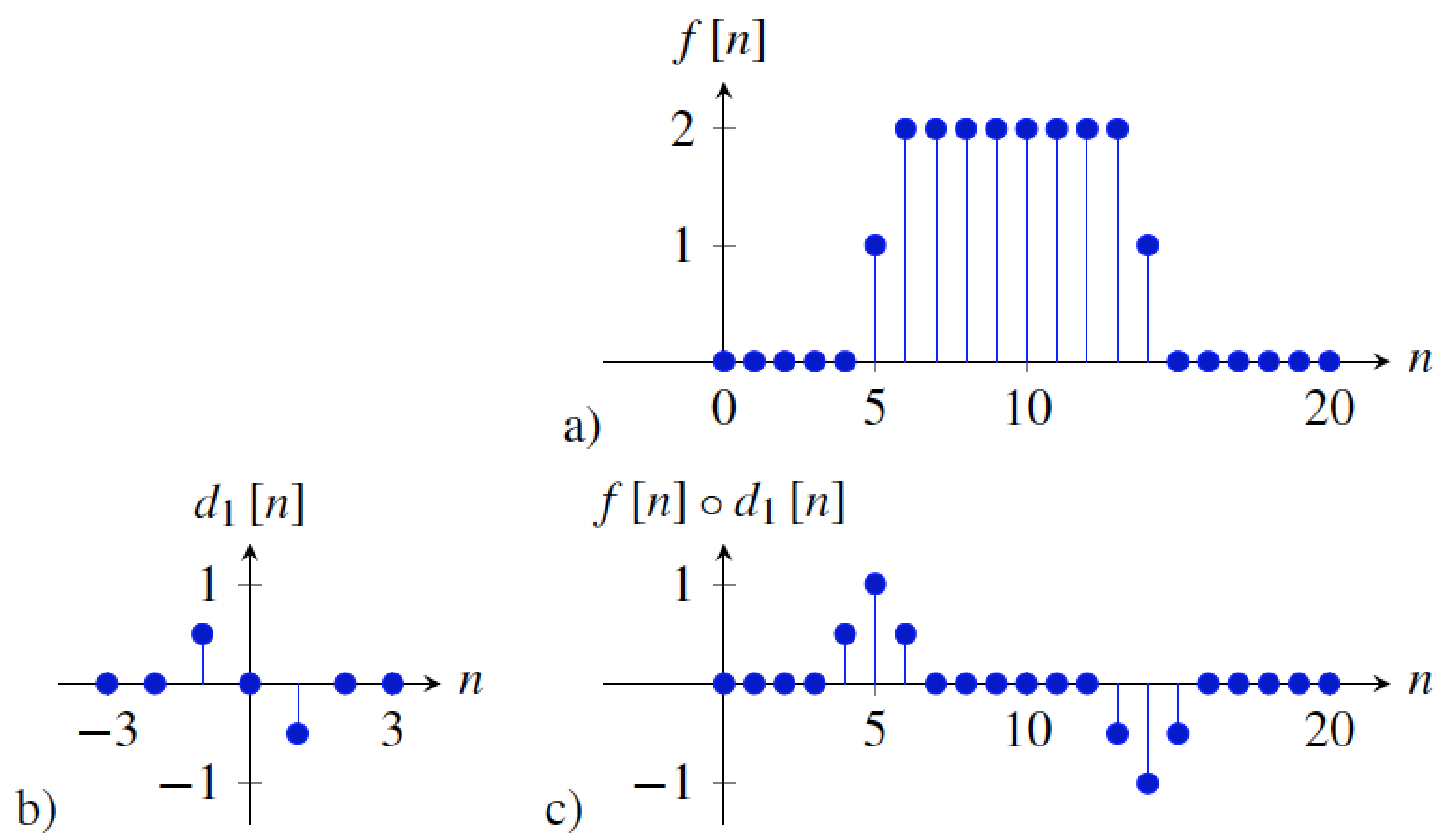 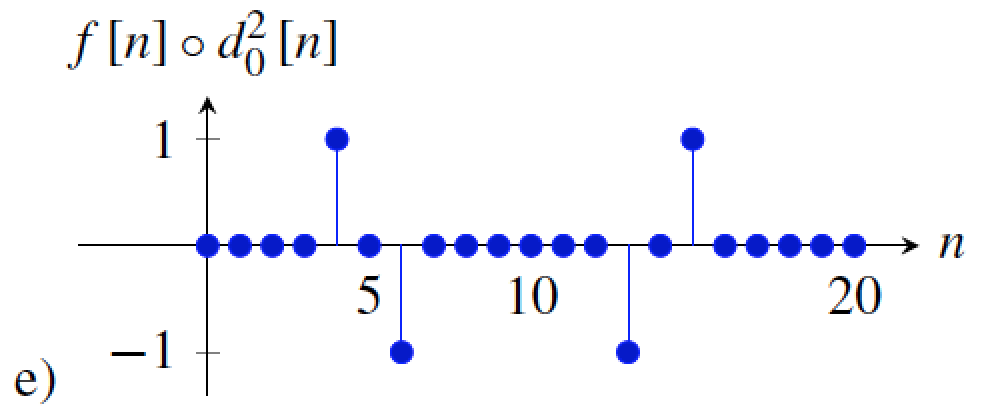 Zero crossings
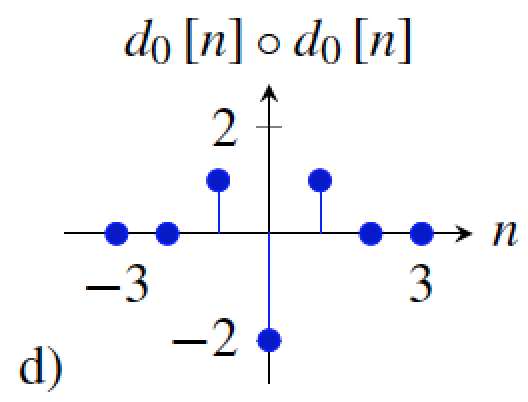 Contrast Sensitivity Function
Blackmore & Campbell (1969)
Maximum sensitivity
~ 6 cycles / degree of visual angle
Invisible
visible
Contrast sensitivity
0.1
1
10
100
High
Low
Spatial frequency (cycles/degree)
Things that are very closeand large are hard to see
Things far awayare hard to see
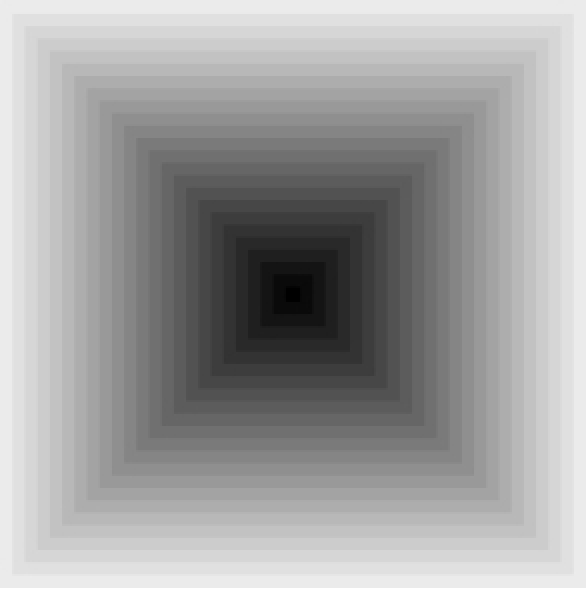 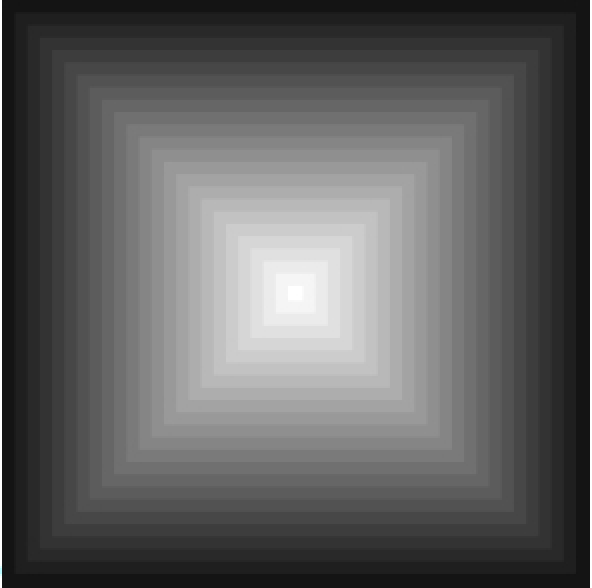 Vasarely visual illusion
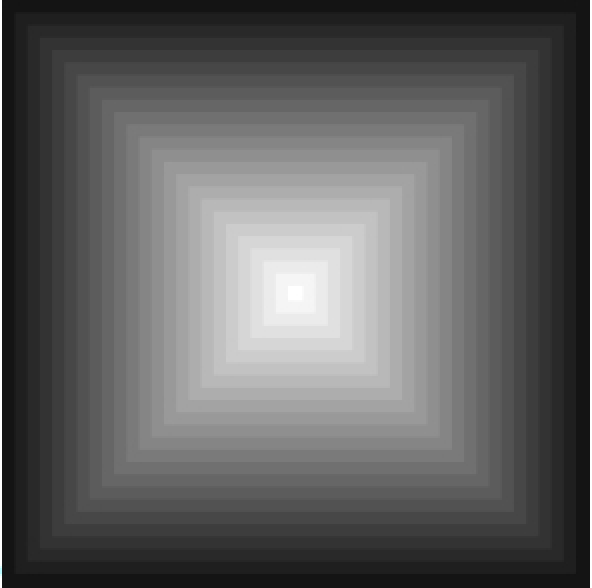 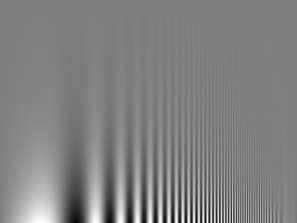 ?
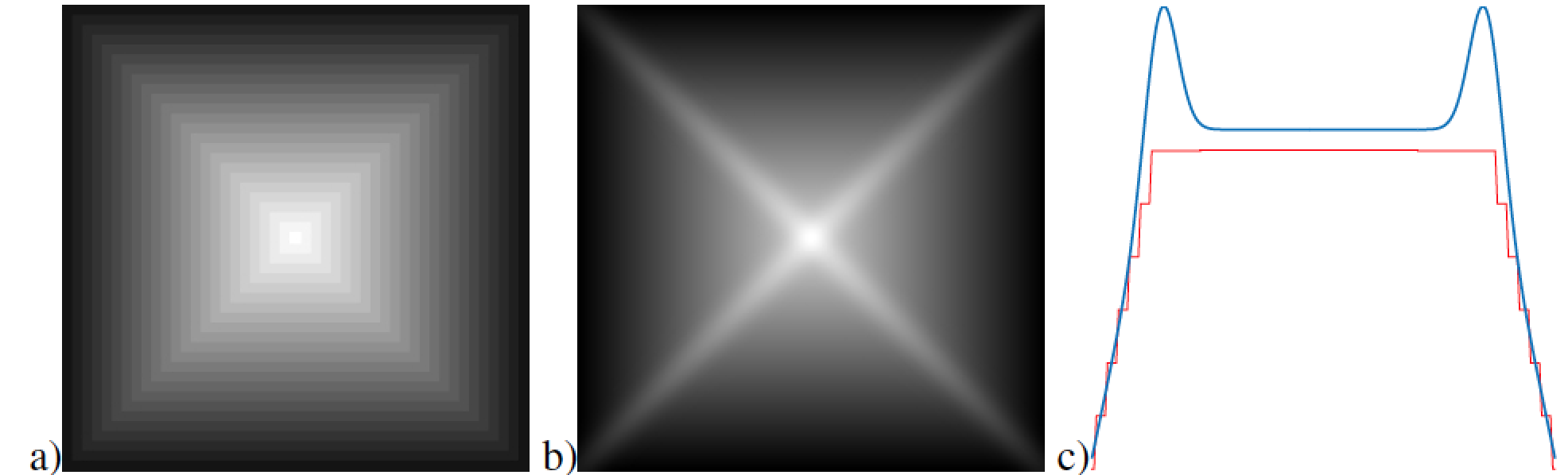 Image sharpening filter
Subtract away the blurred components of the image:
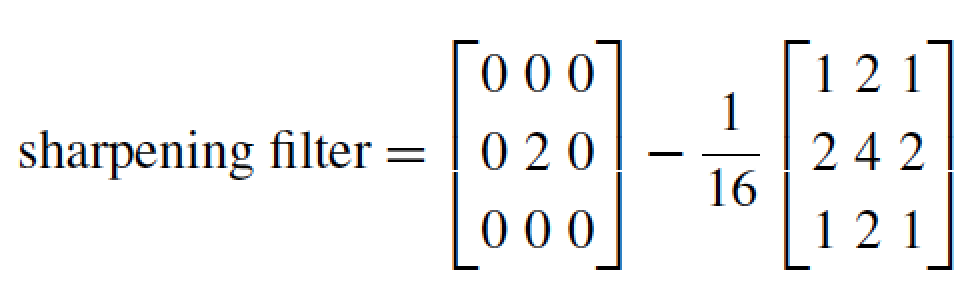 This filter has an overall DC component of 1. It de-emphasizesthe blur component of the image (low spatial frequencies).
The DC component is the mean value of the image
Input image
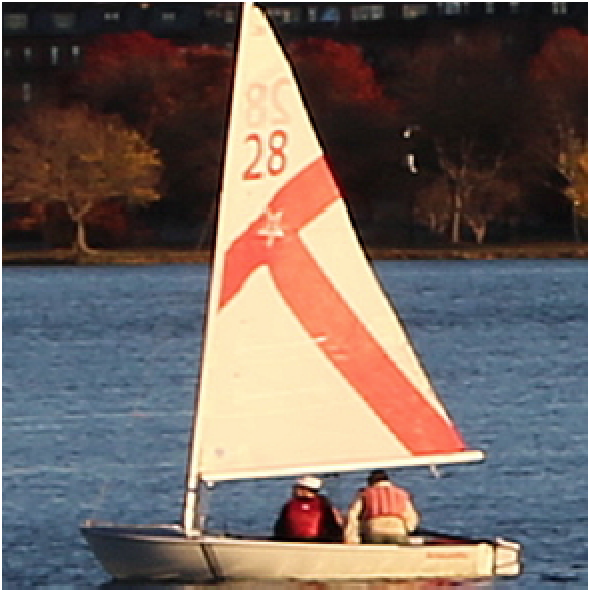 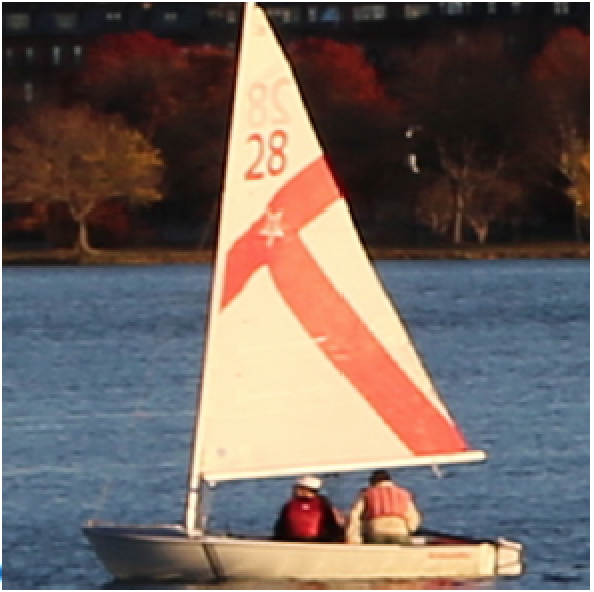 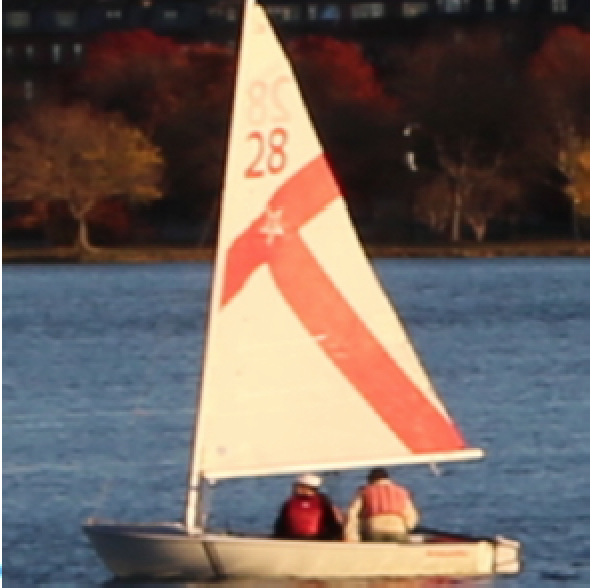 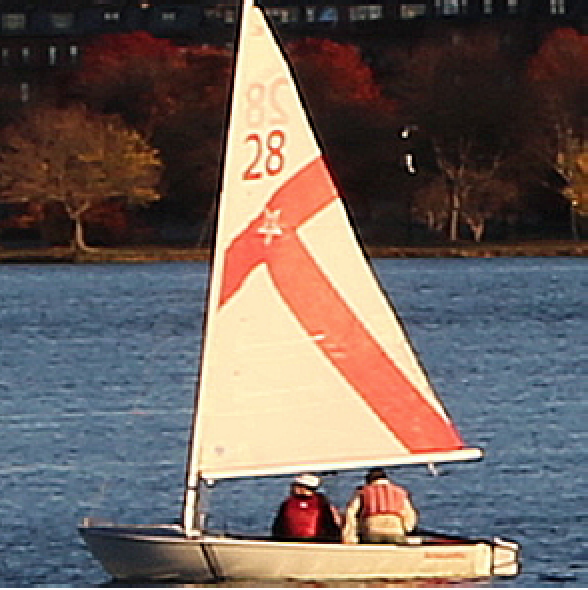 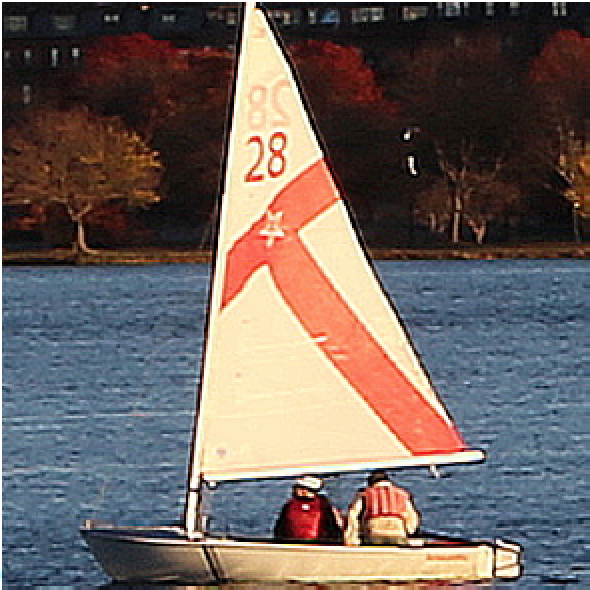 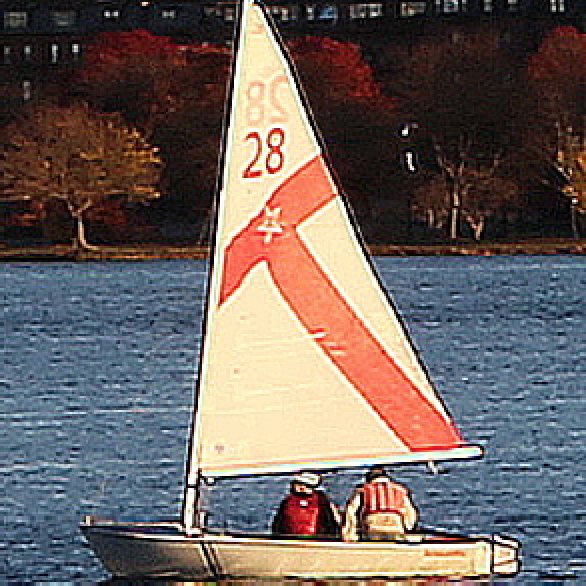 Other “naturally” occurring filters
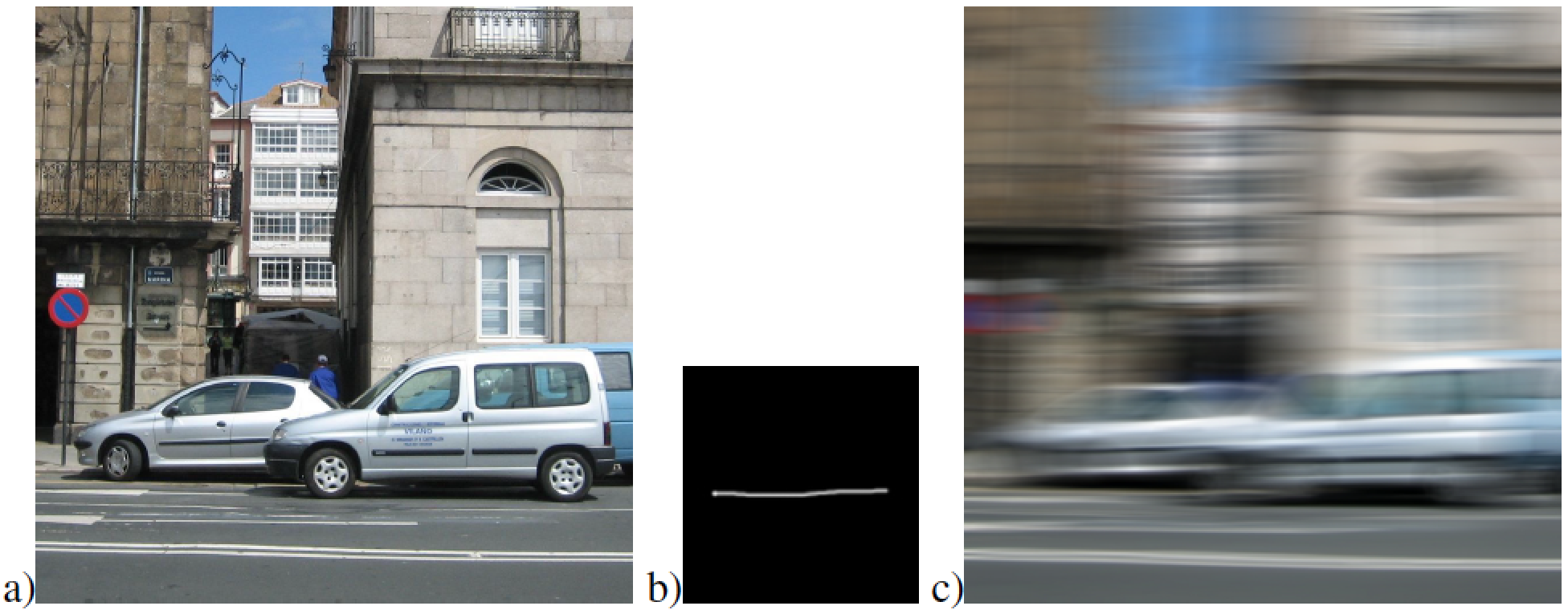 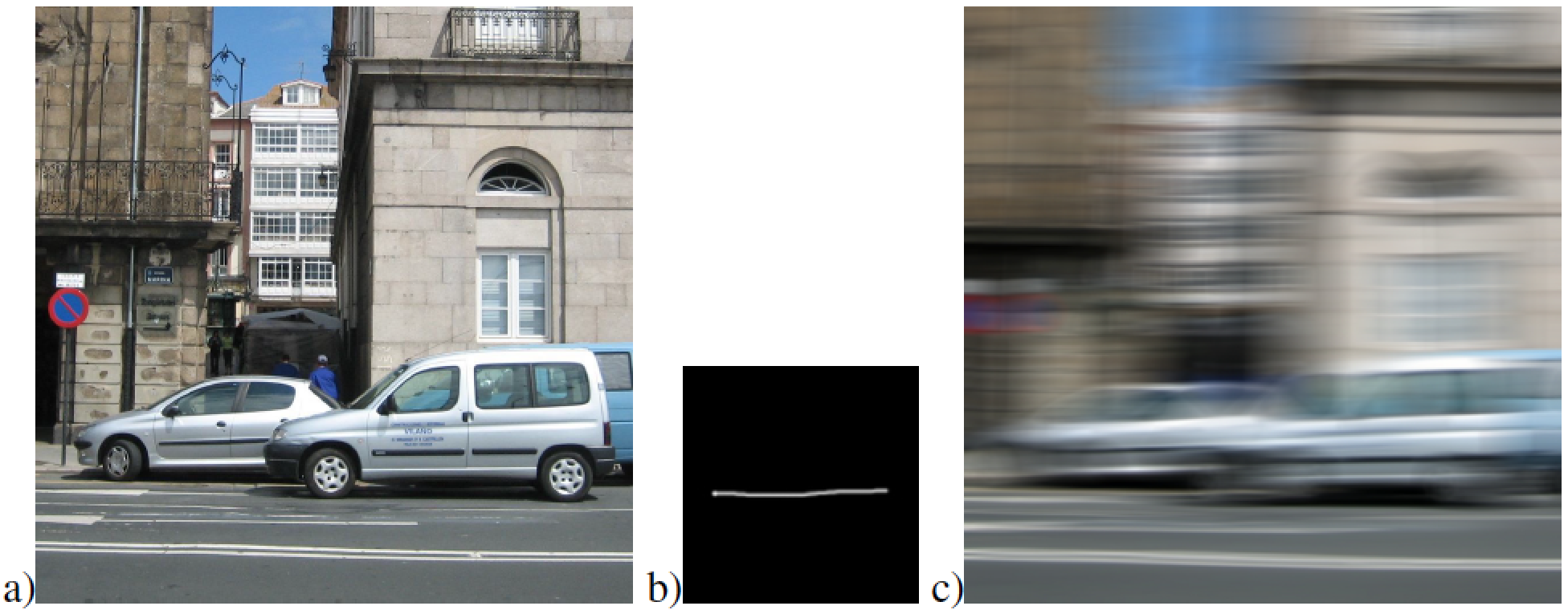 Artistic effects
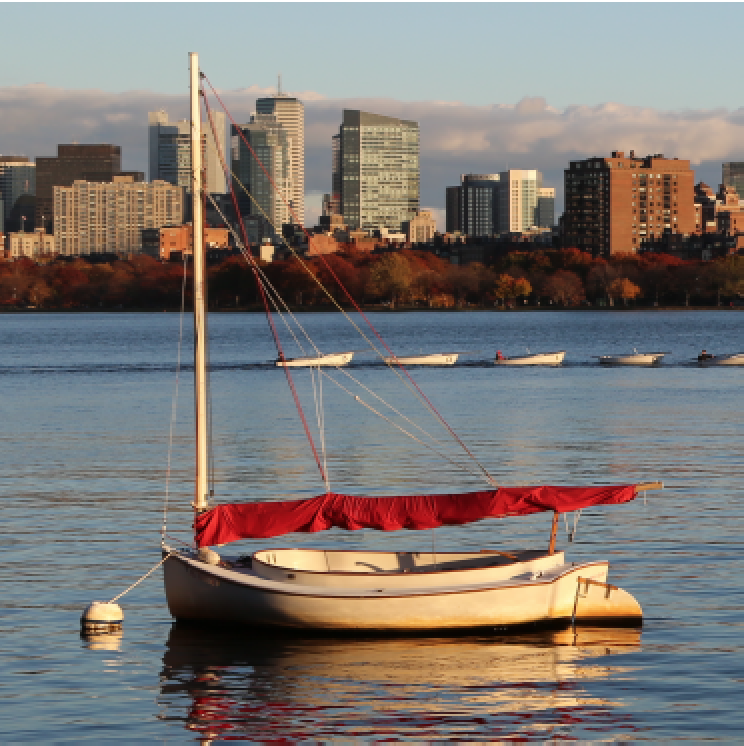 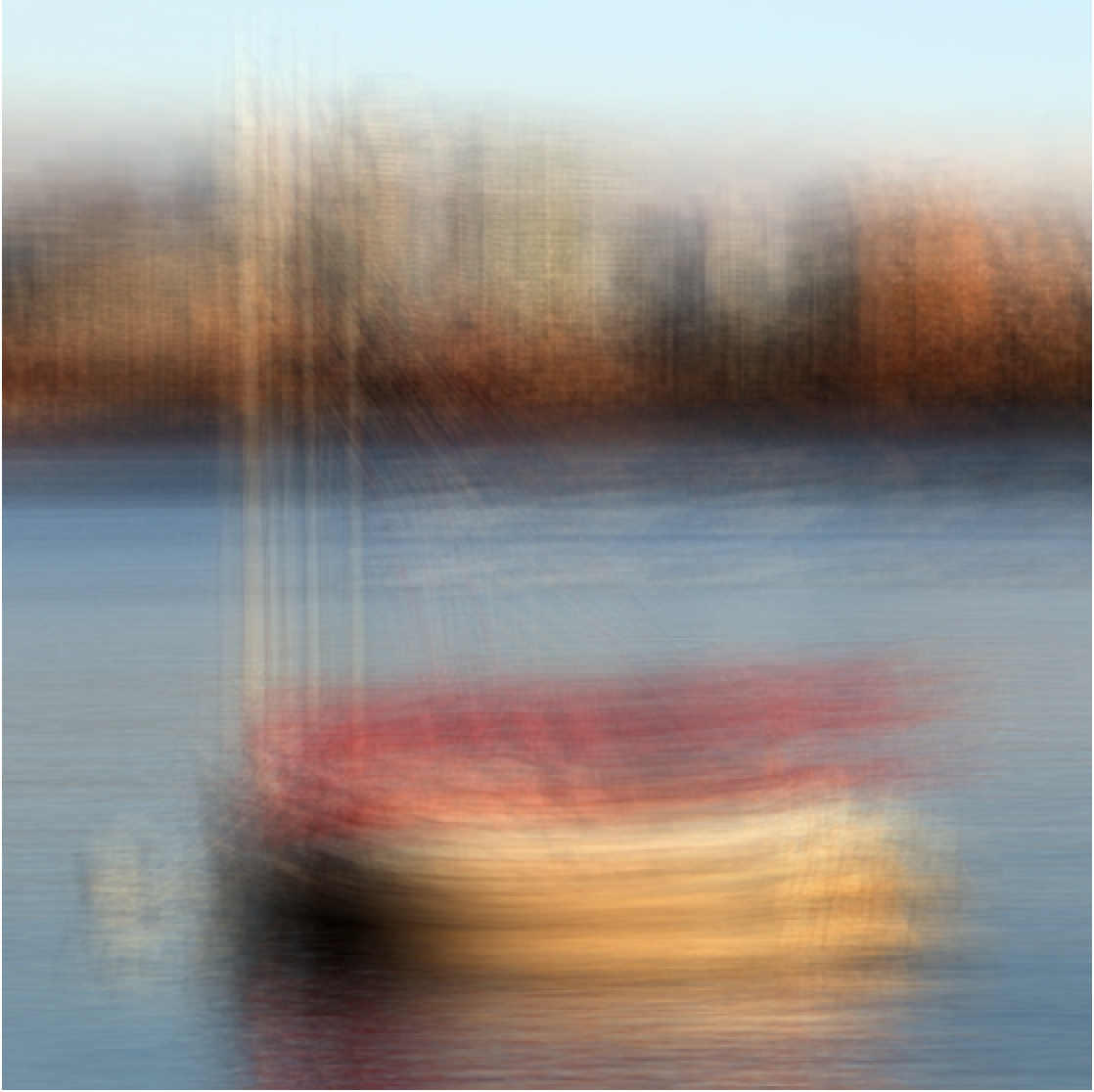 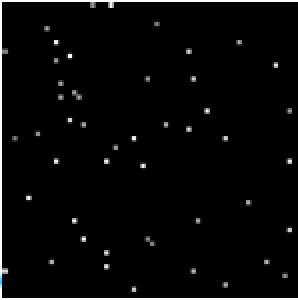 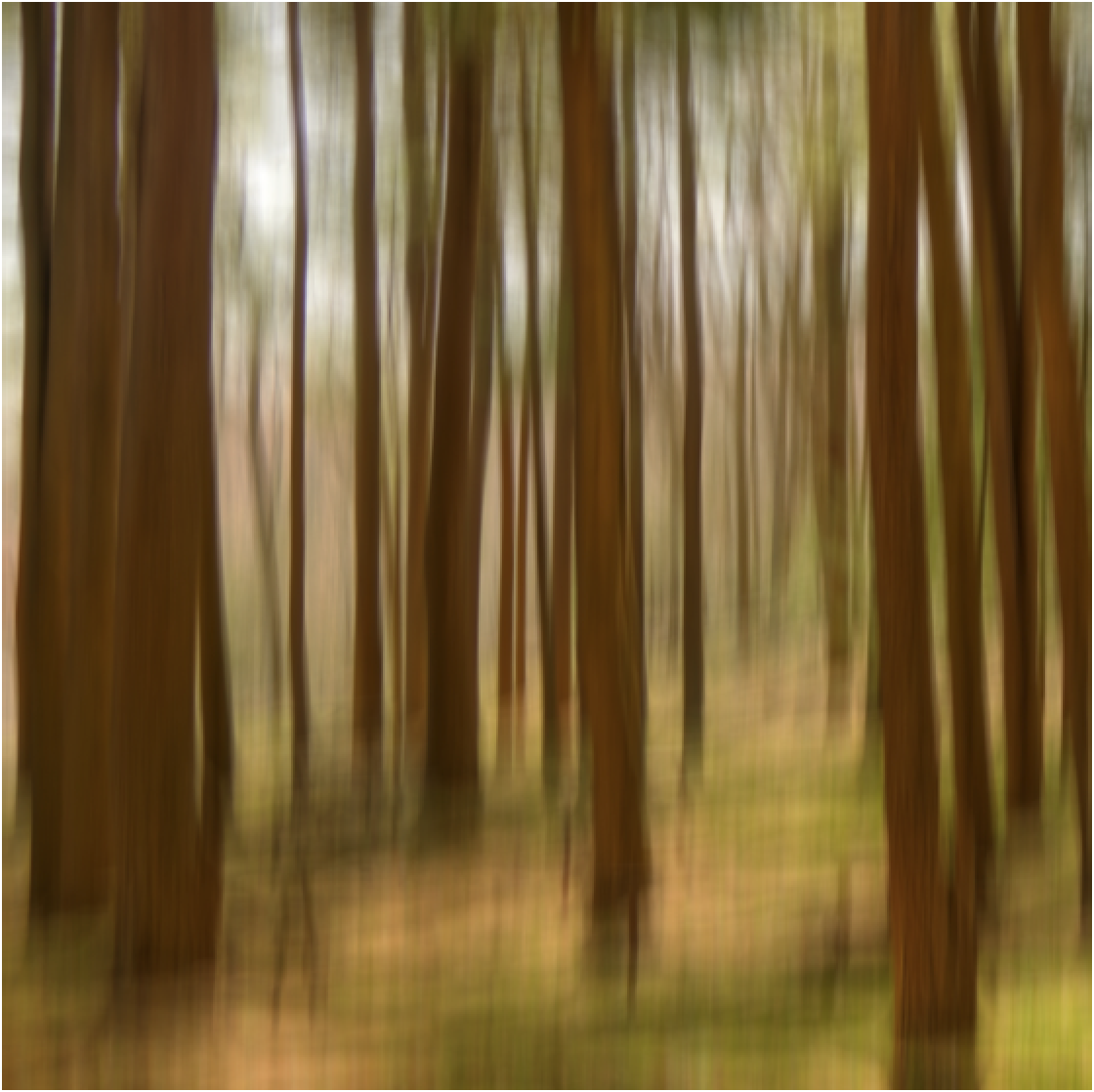 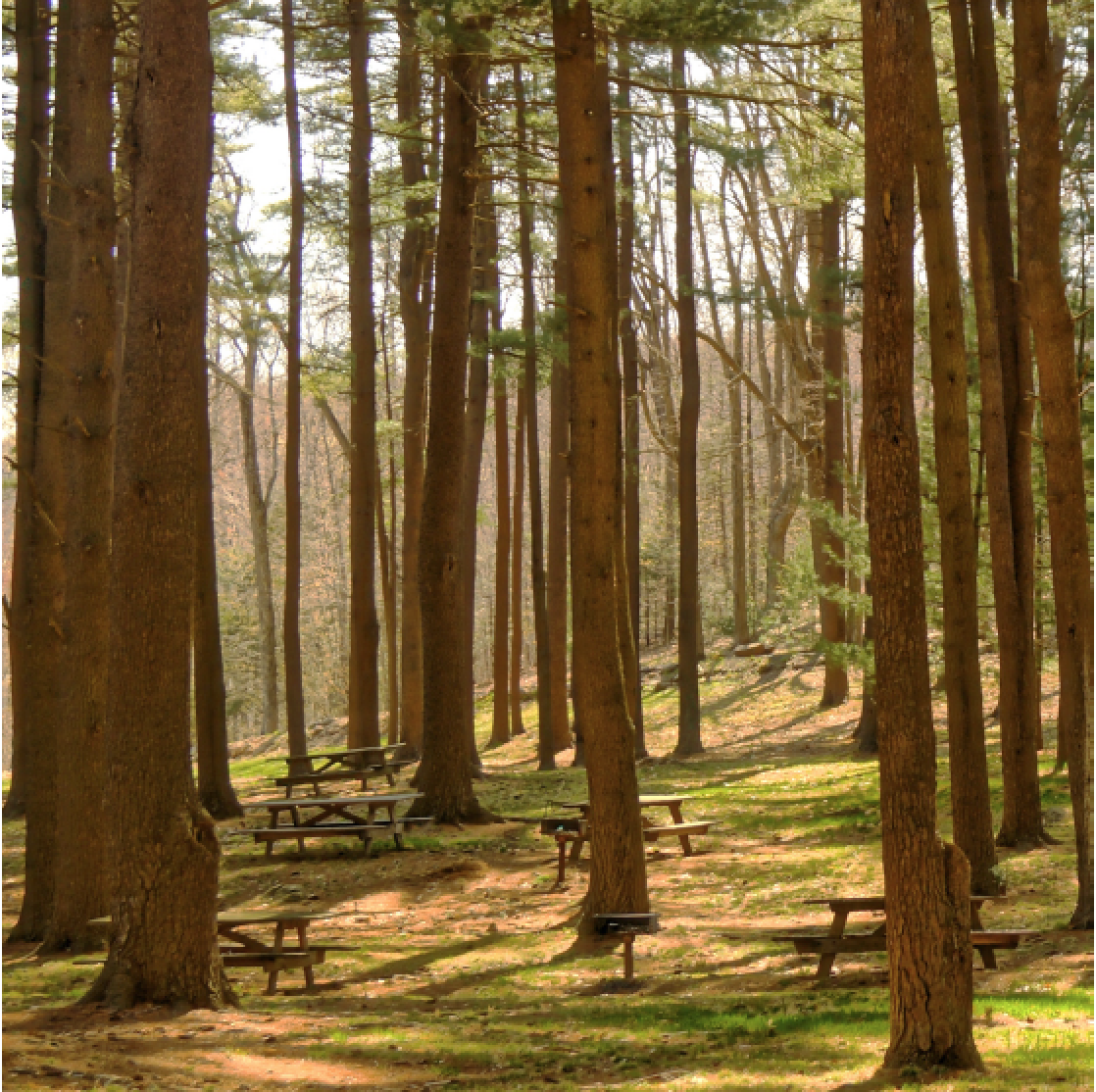 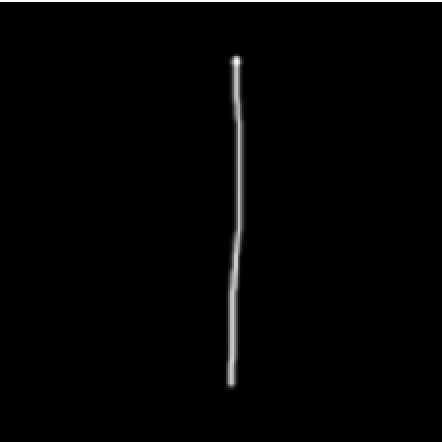 Sequences
Sequences
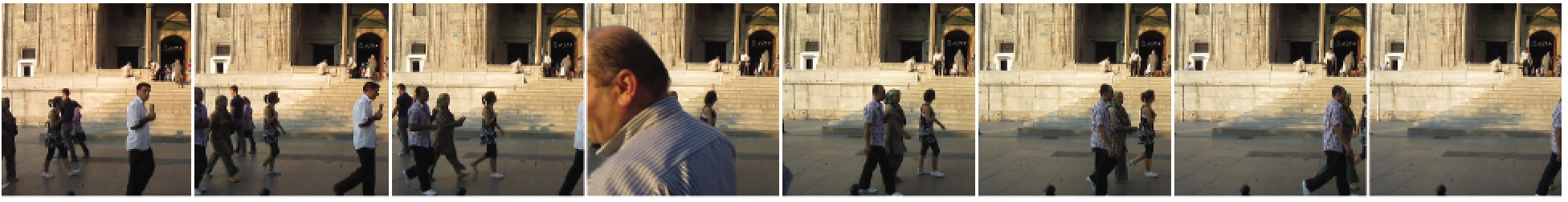 time
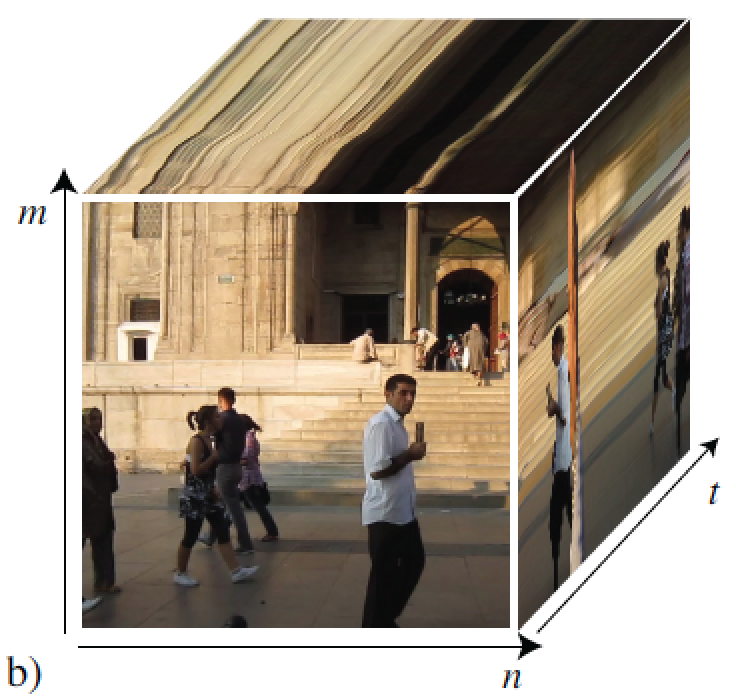 Sequences
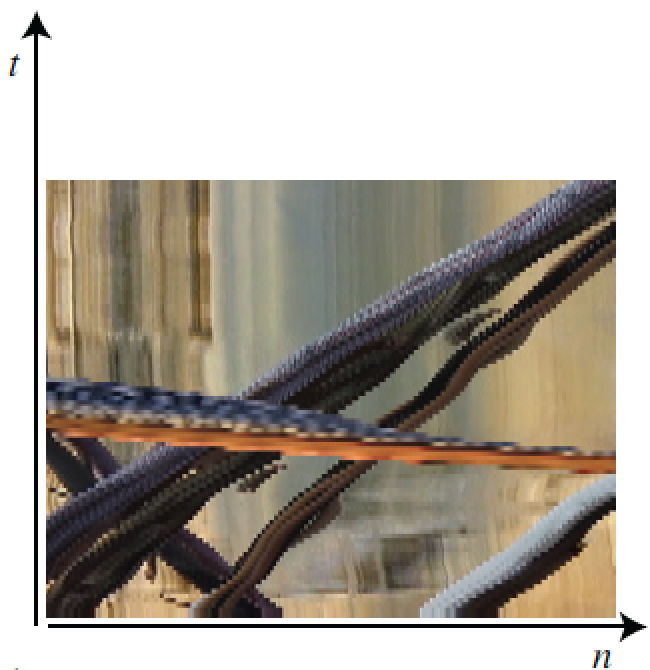 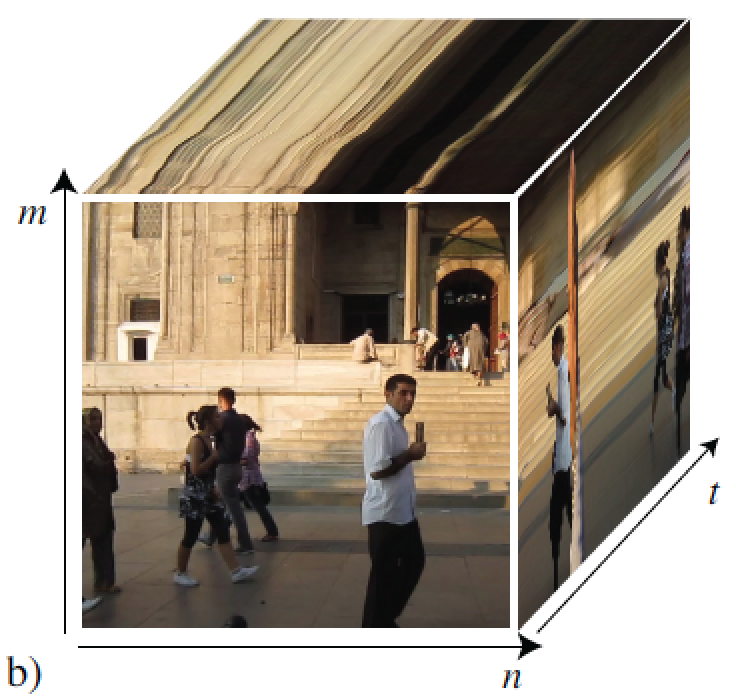 Cube size = 128x128x90
Sequences
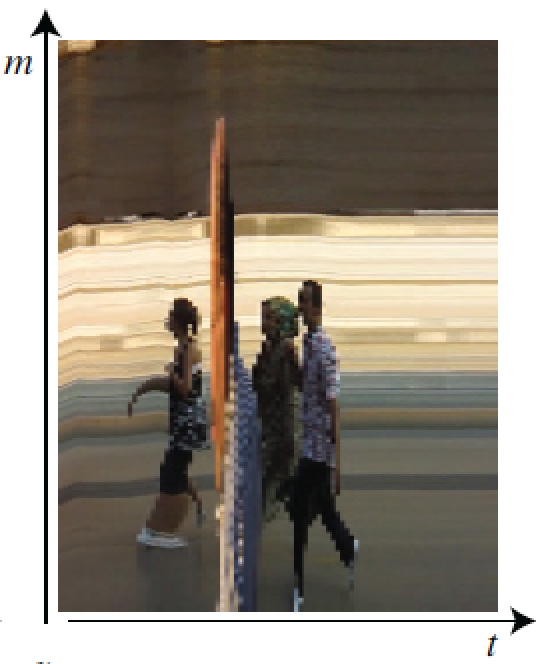 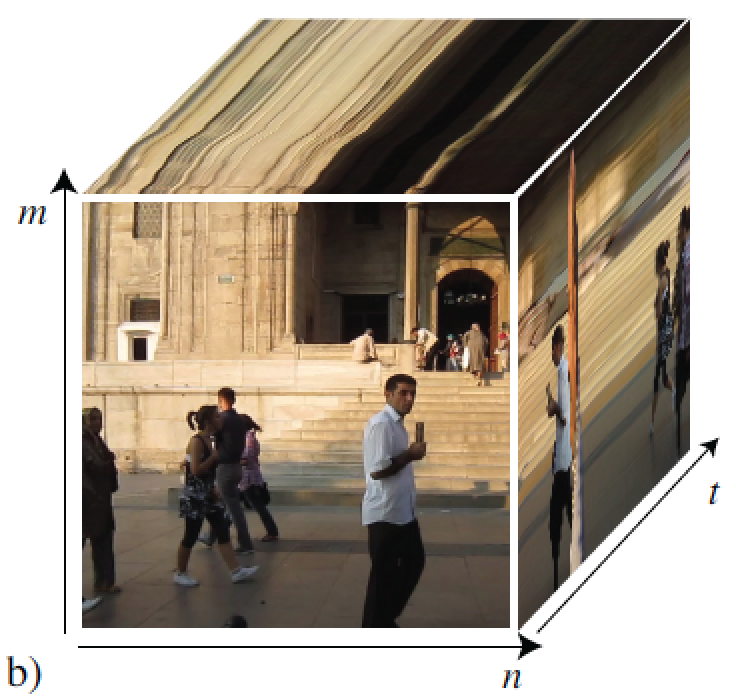 Cube size = 128x128x90
Global constant motion
Let’s work on the continuous space-time domain…
vx
f (t)
t
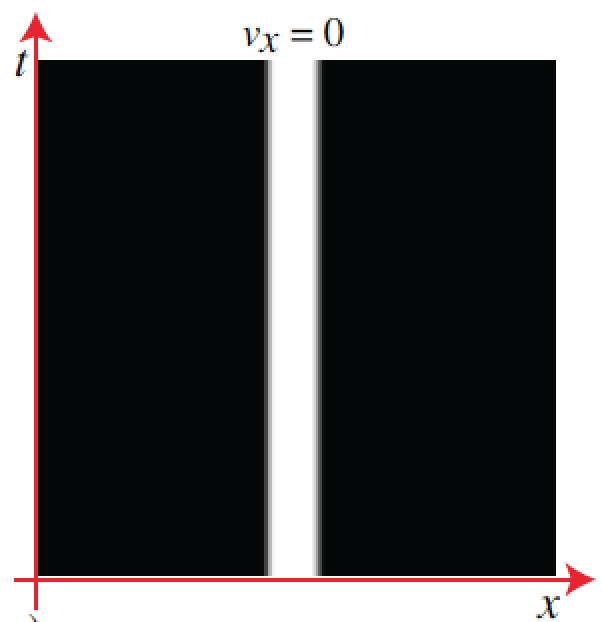 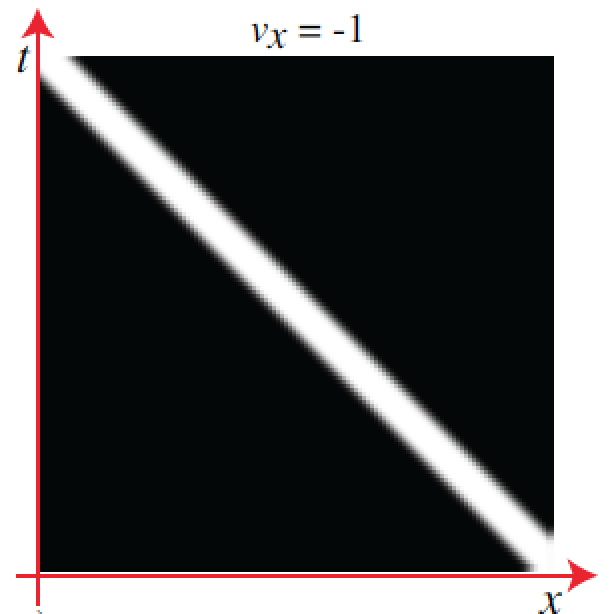 Global constant motion
(vx,vy)
A global motion can be written as:
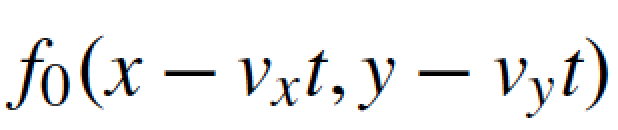 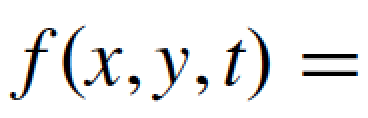 Where:
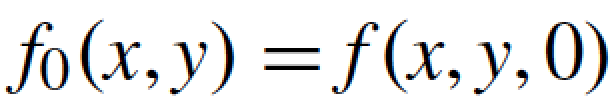 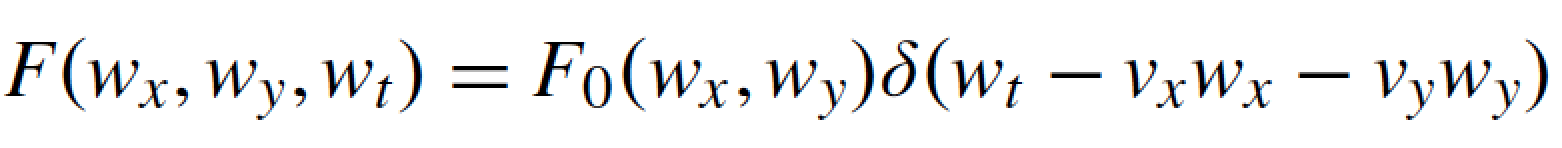 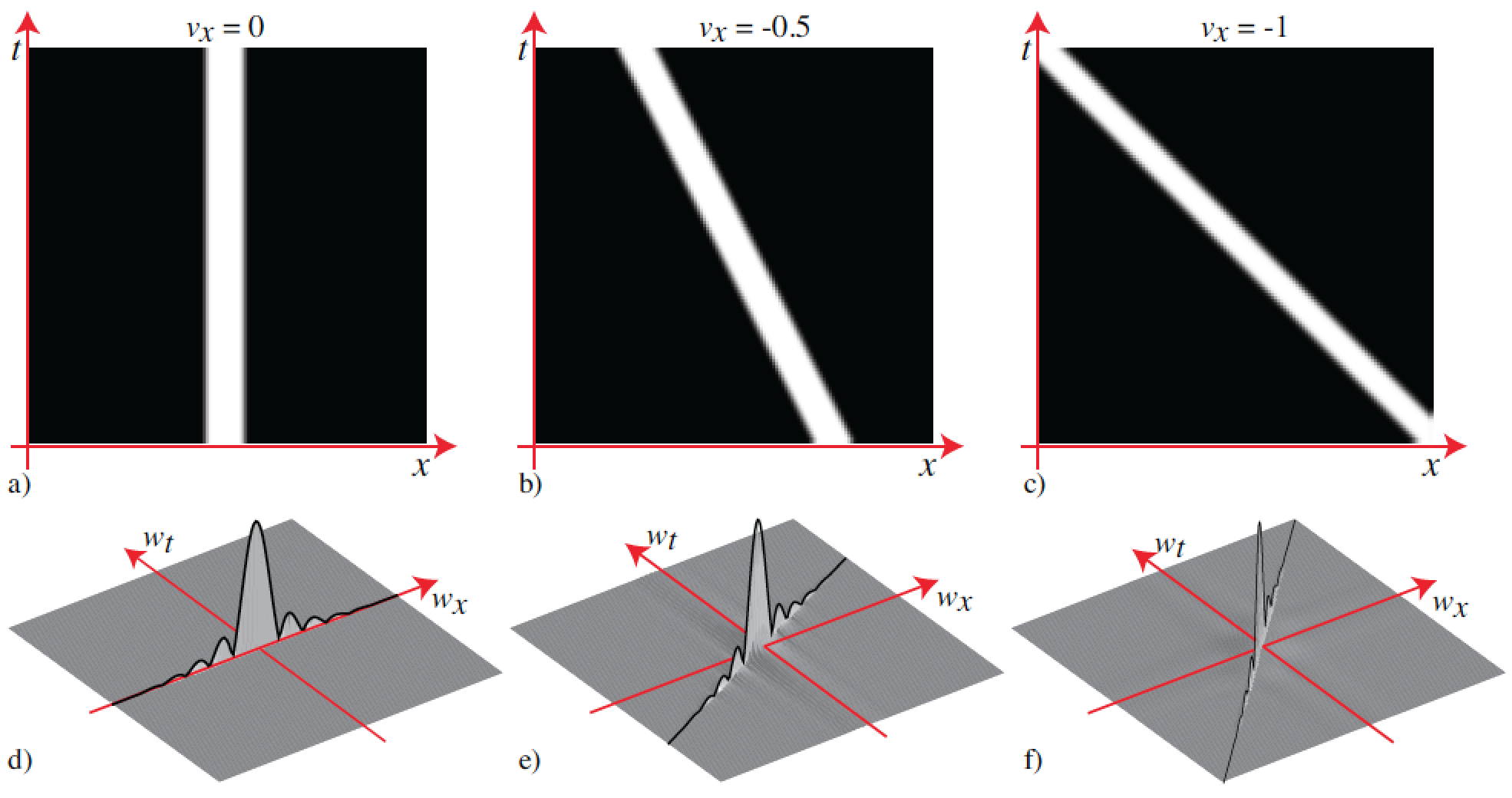 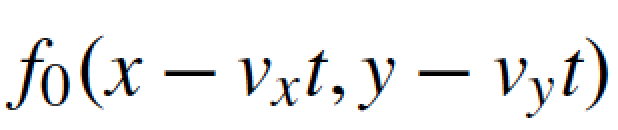 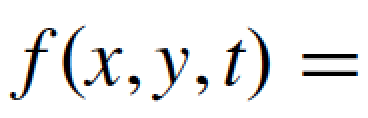 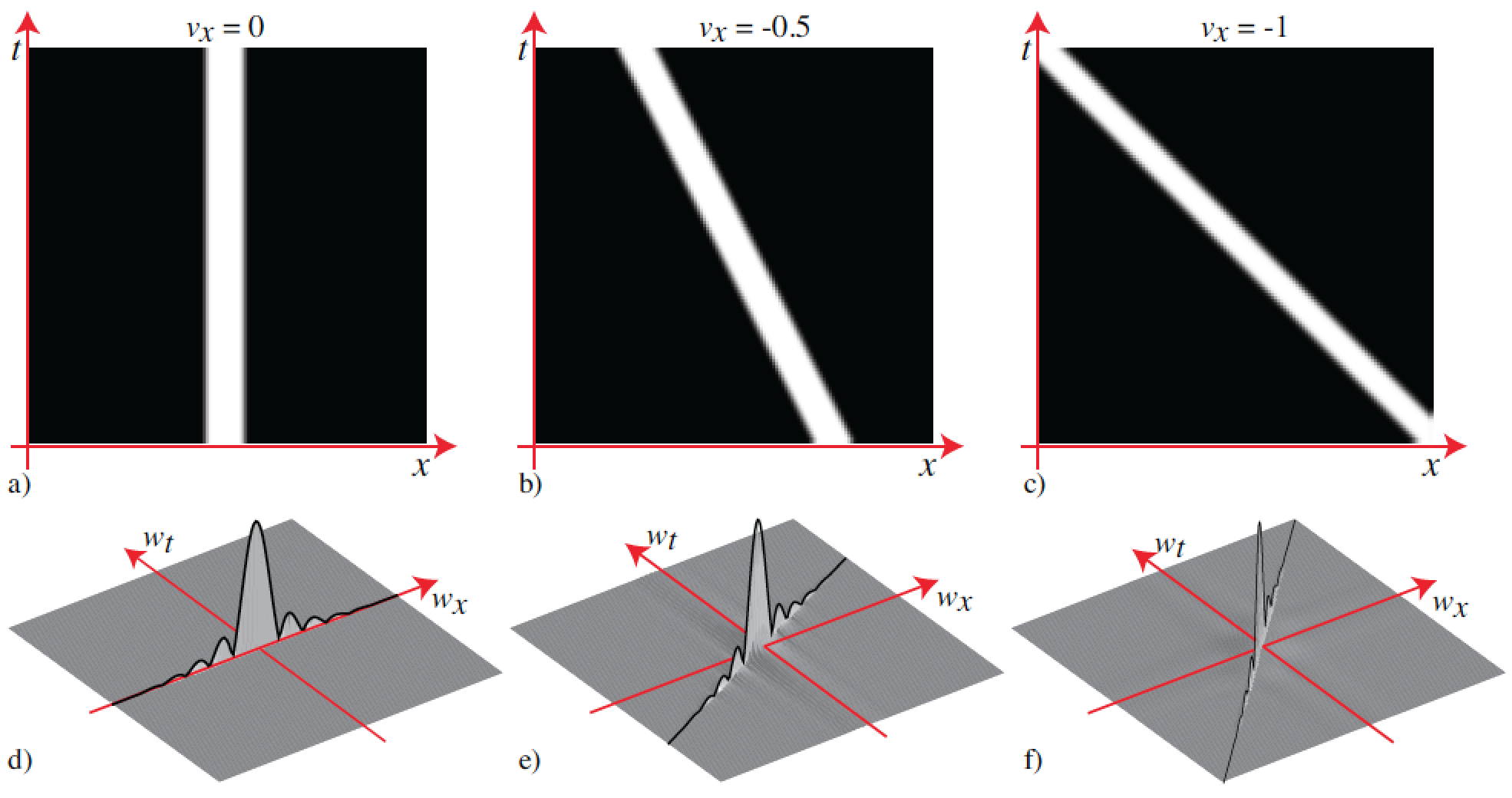 Temporal Gaussian
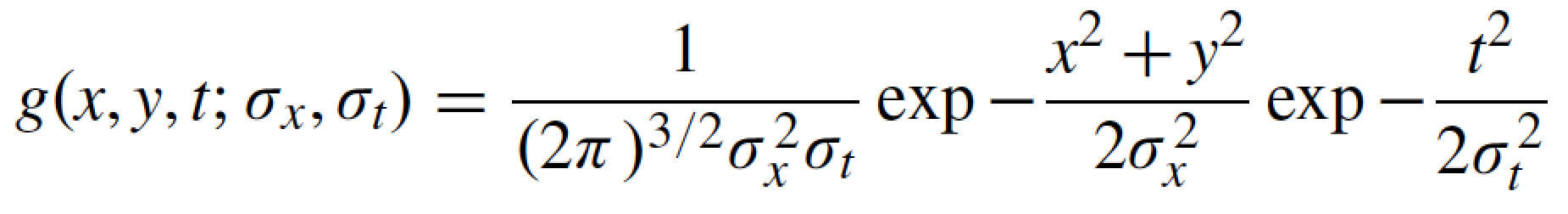 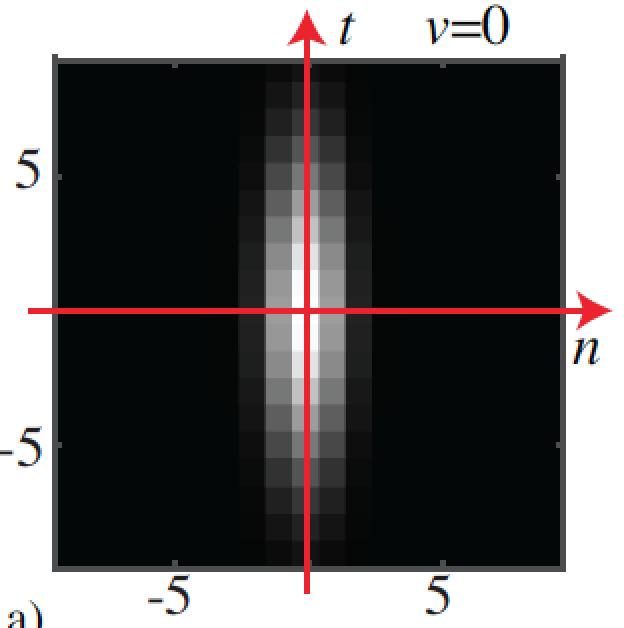 Temporal Gaussian
How could we create a filter that keeps sharp objects that move at some velocity (vx , vy) while blurring the rest?
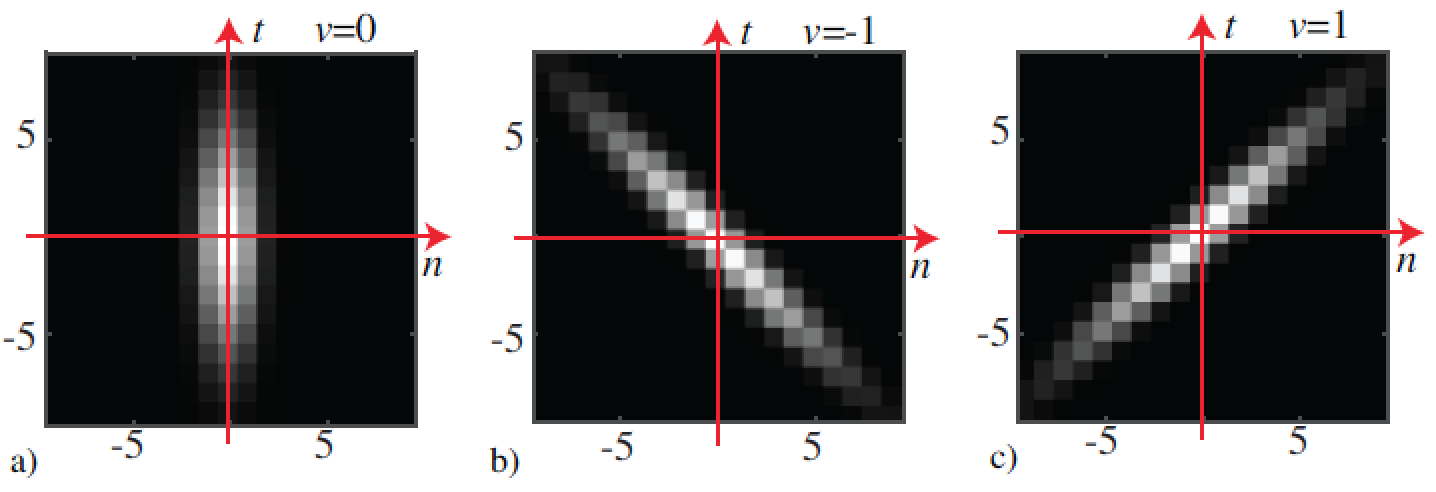 (Note: although some of the analysis is done on continuous variables,the processing is on done on the discrete domain)
Temporal Gaussian
How could we create a filter that keeps sharp objects that move at some velocity (vx , vy) while blurring the rest?
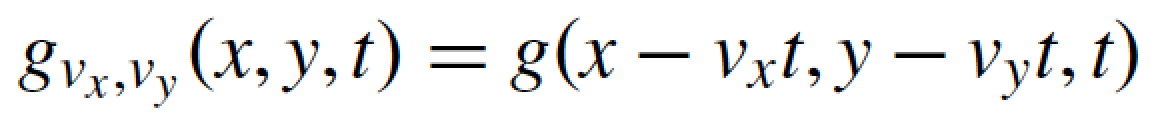 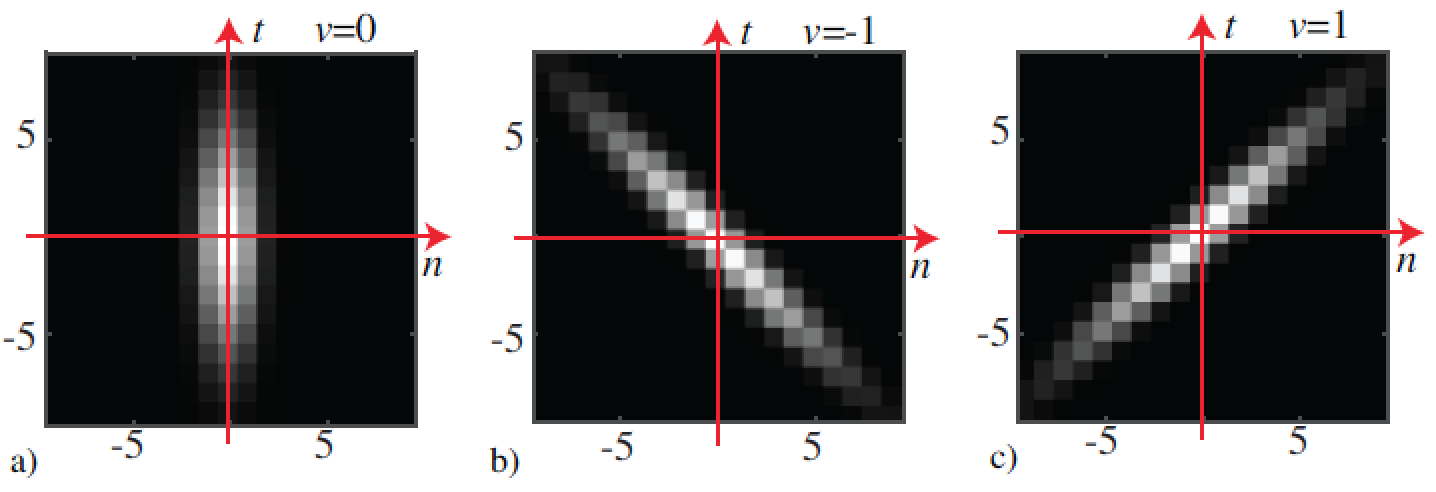 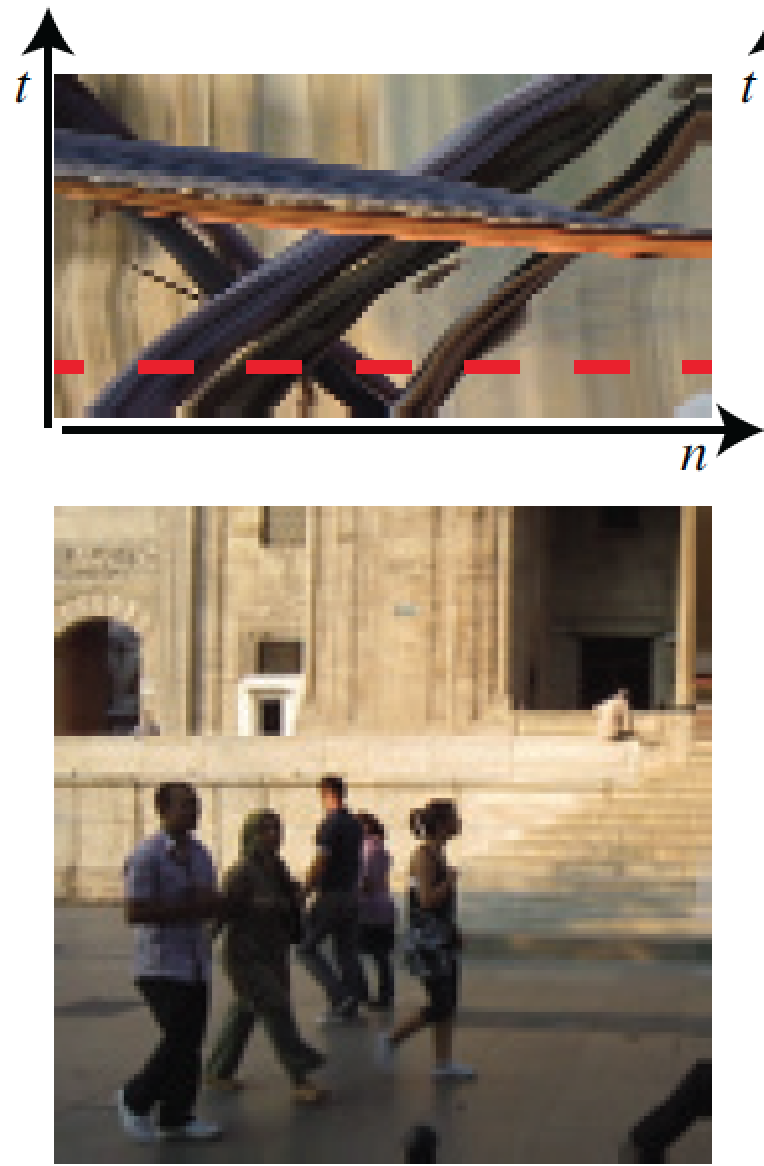 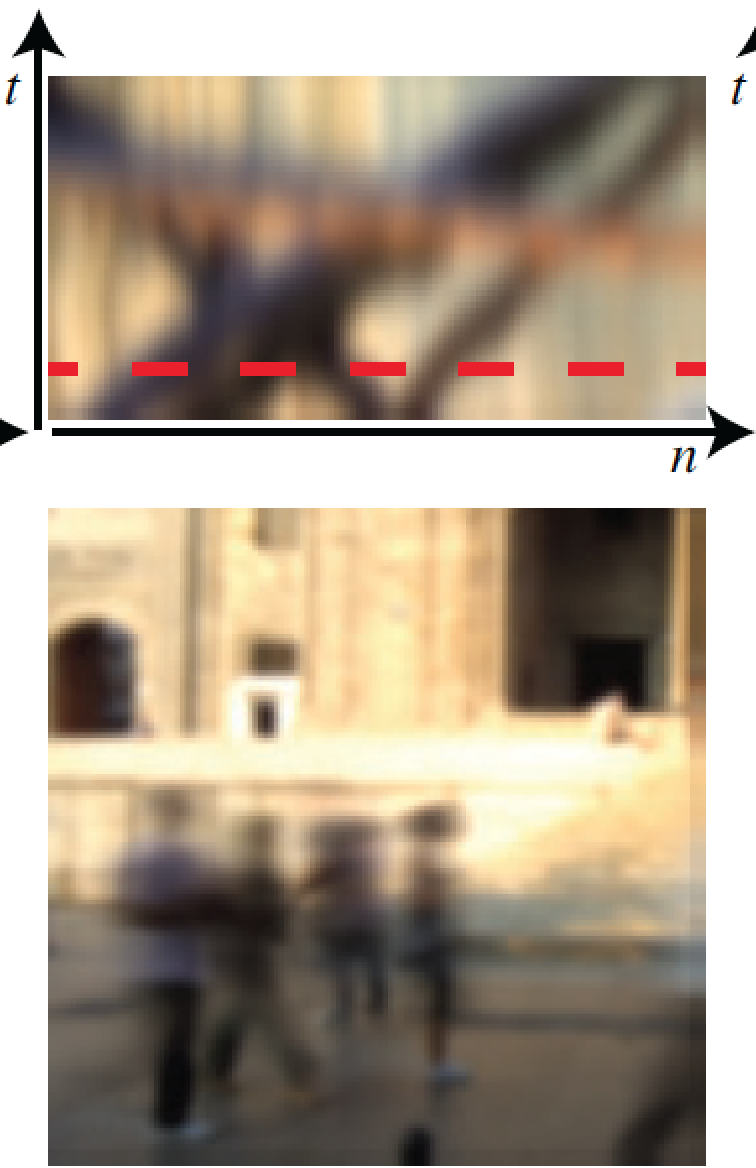 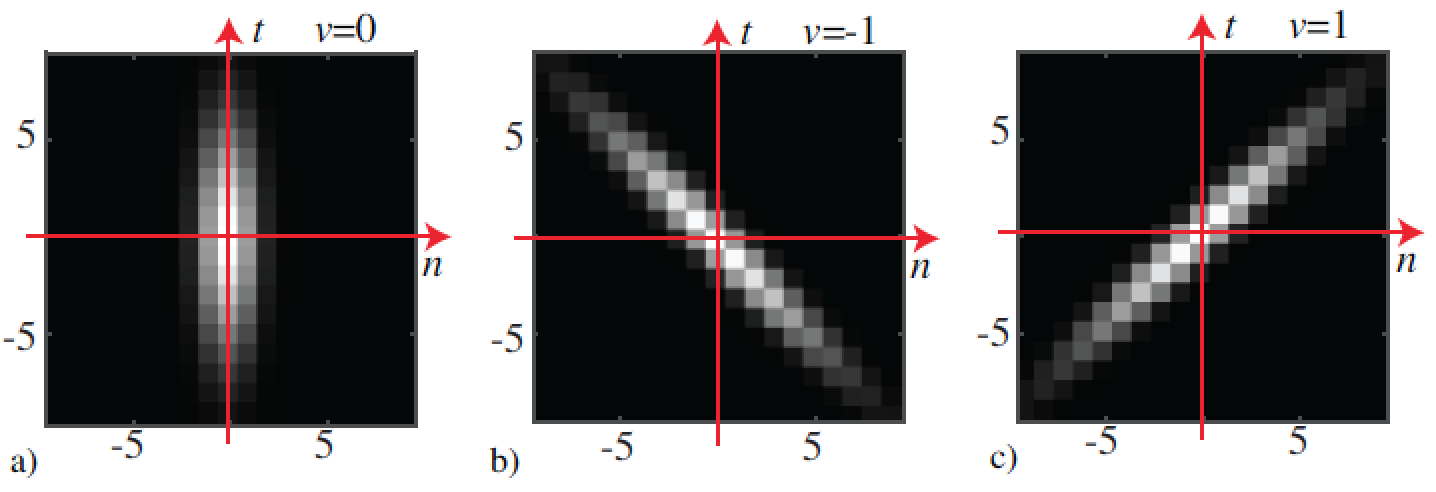 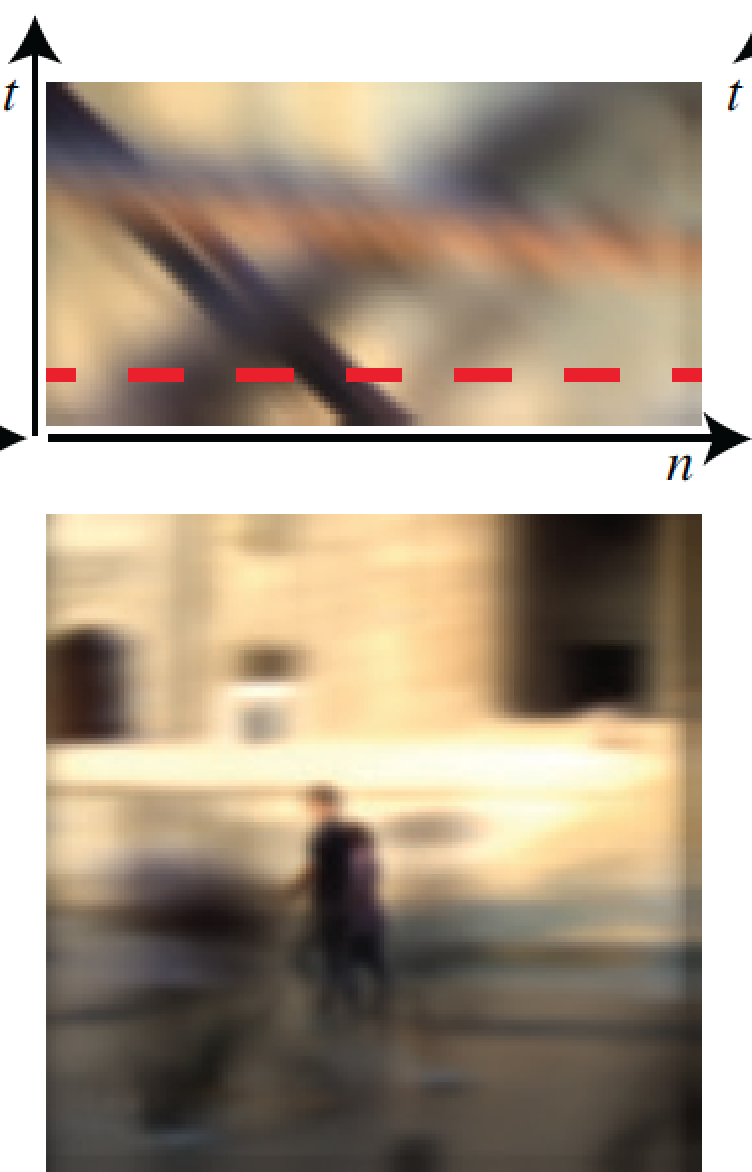 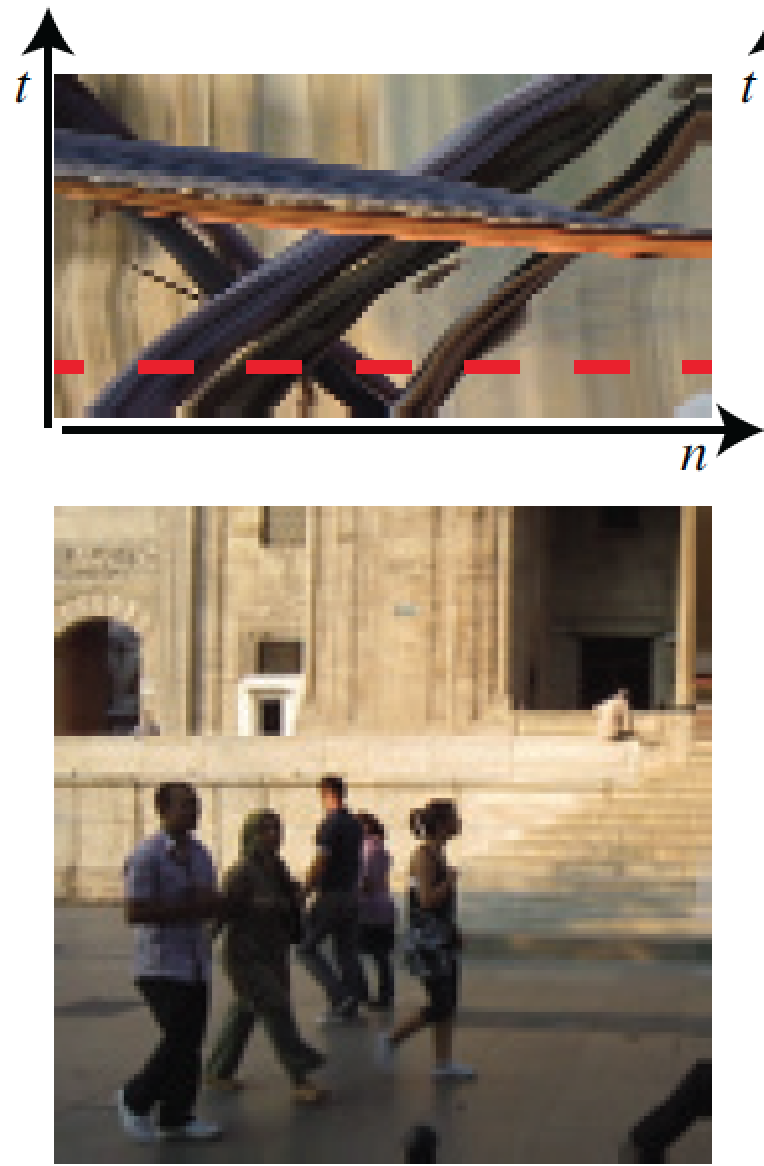 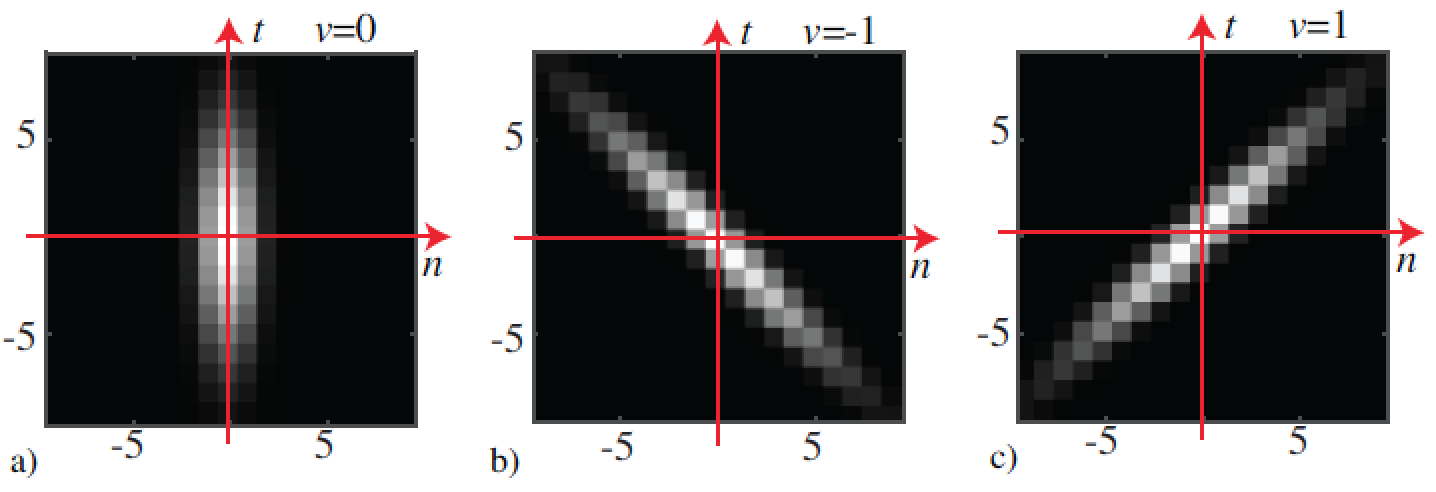 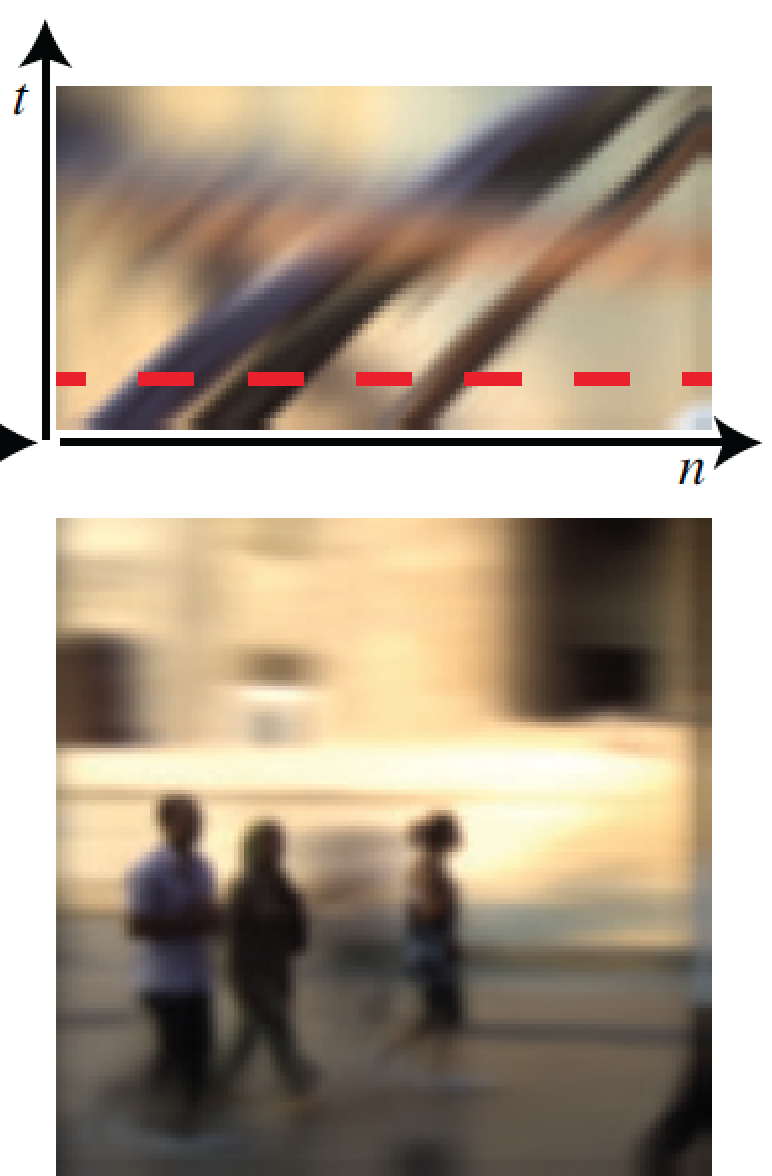 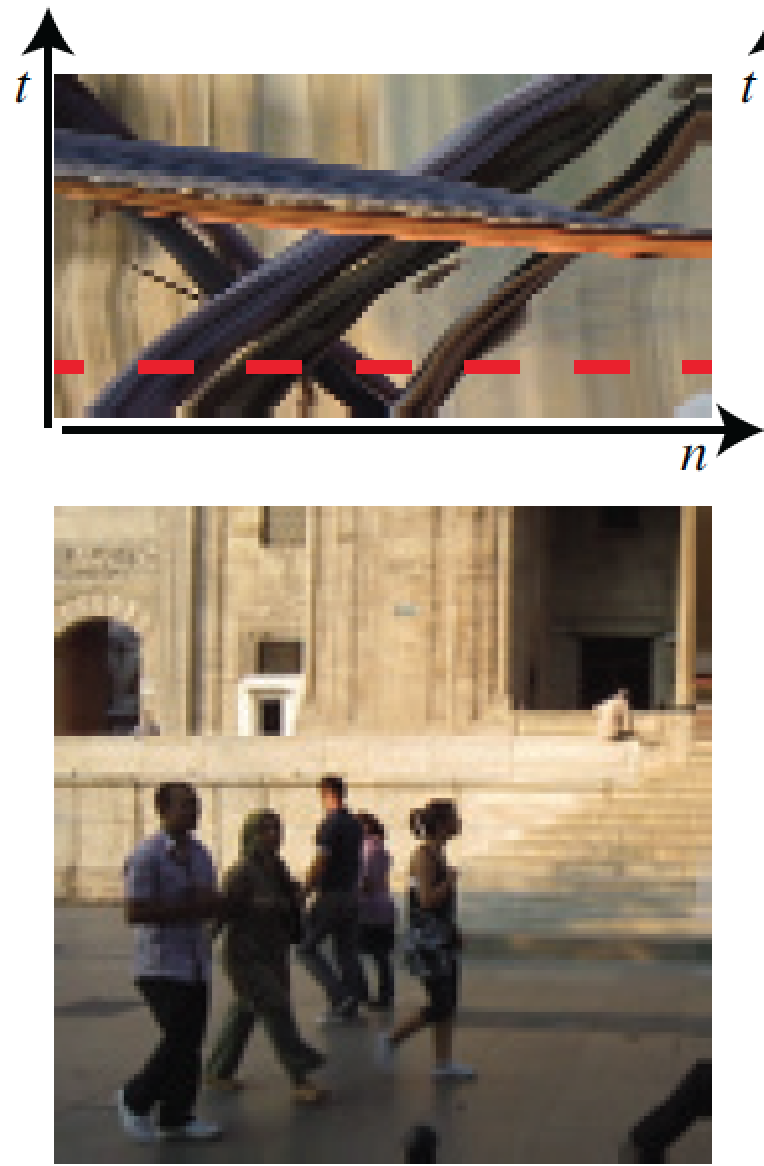 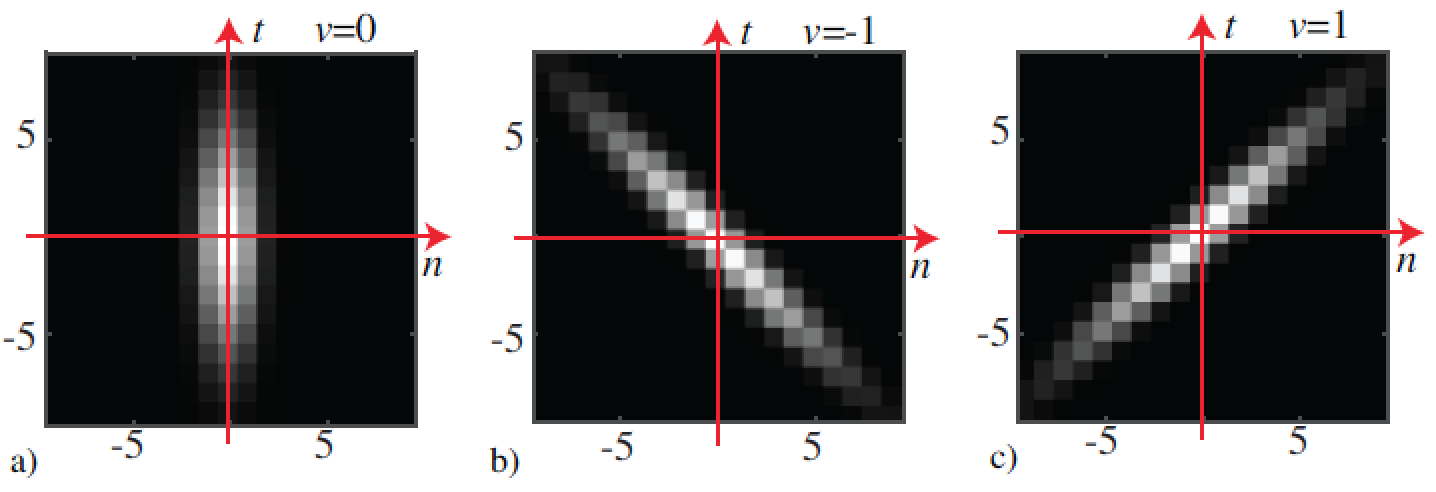 Space-time Gaussian derivatives
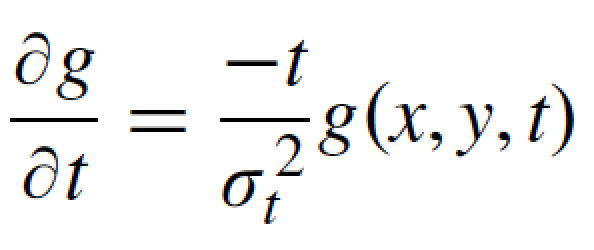 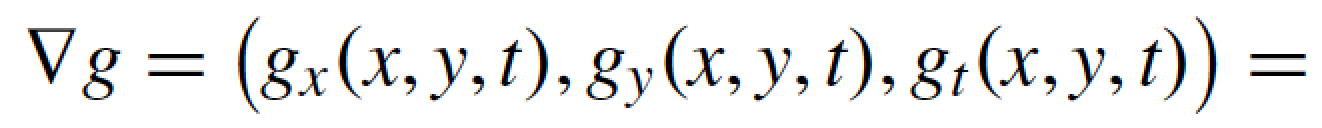 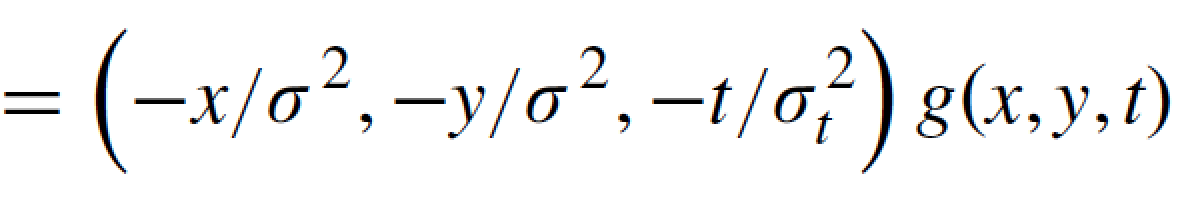 Note: we can discretize time derivatives in the same way wediscretized spatial derivatives. For instance:
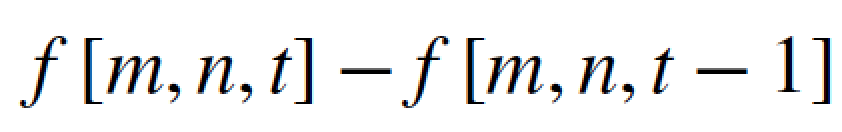 Cancelling moving objects
Can we create a filter that removes objects that move at some velocity (vx , vy) while keeping the rest?
Space-time Gaussian derivatives
For a global translation, we can write:
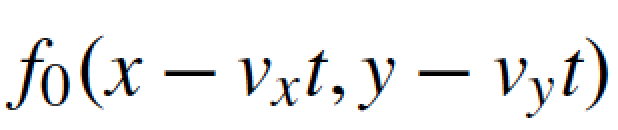 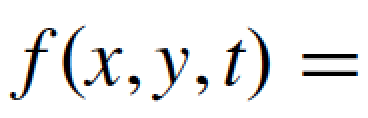 Therefore, we can write the temporal derivative of f as a function of the spatial derivatives of f0 :
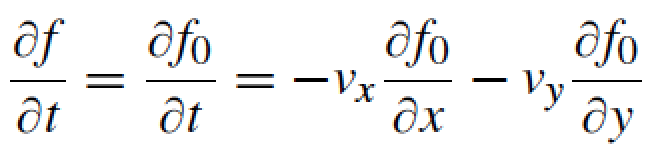 And from here (using derivatives of f):
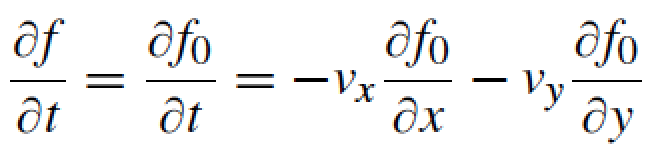 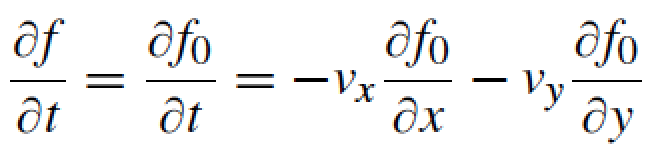 +
+
=0
This relation is known as the “Brightness change constraint equation”, introduced by Horn & Schunck in 1981
Space-time Gaussian derivatives
Can could we create a filter that removes objects that move at some velocity (vx , vy) while keeping the rest?
Yes, we could create a filter that implements this constraint:
We can create this filter as a combination of Gaussian derivatives:
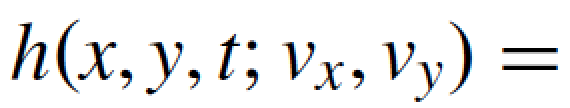 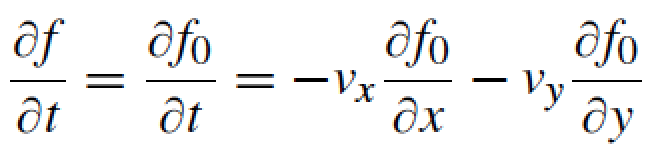 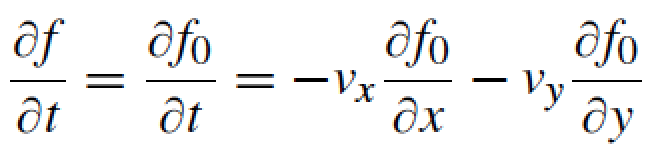 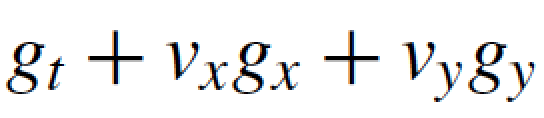 +
+
=0
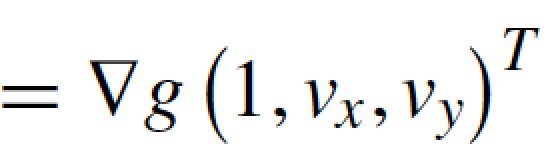 Space-time Gaussian derivatives
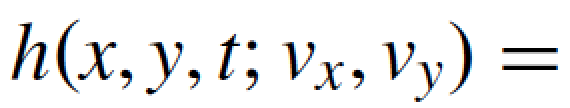 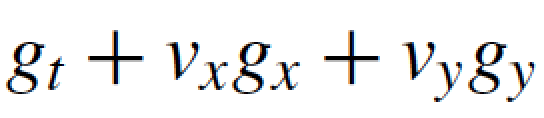 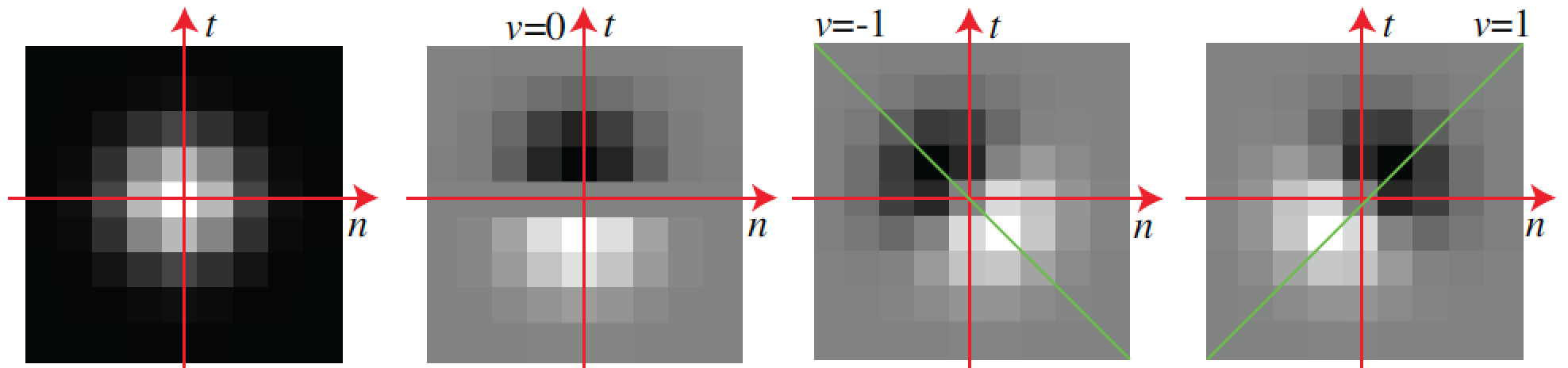 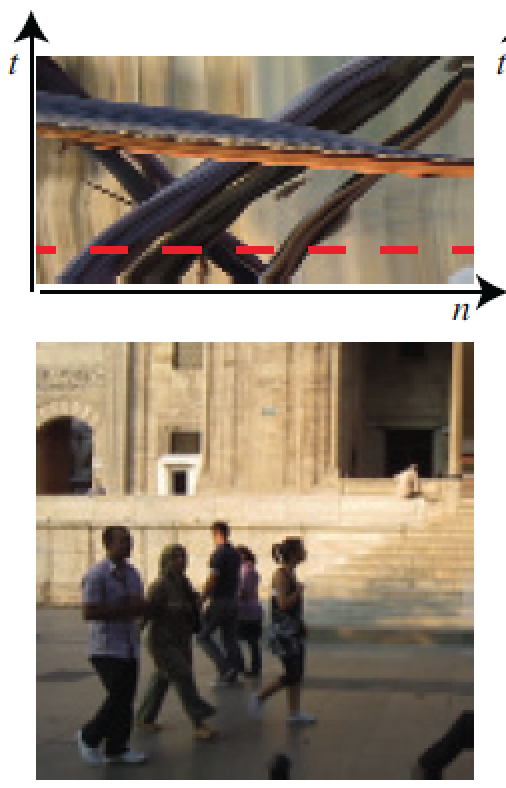 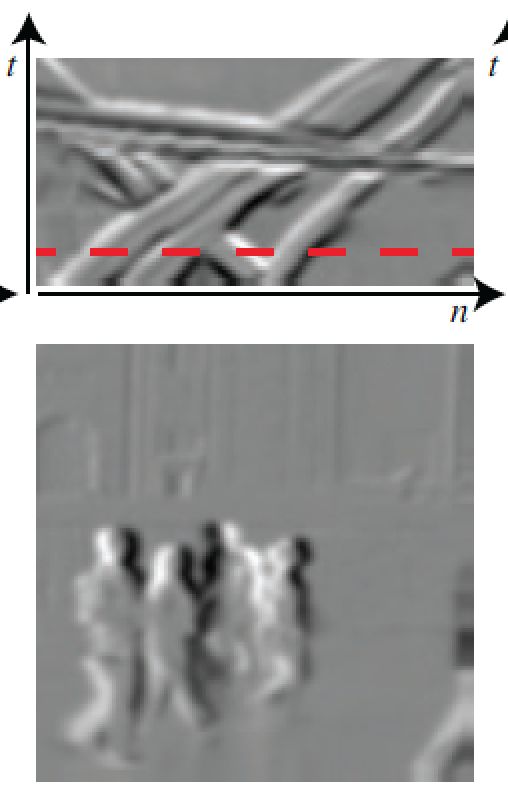 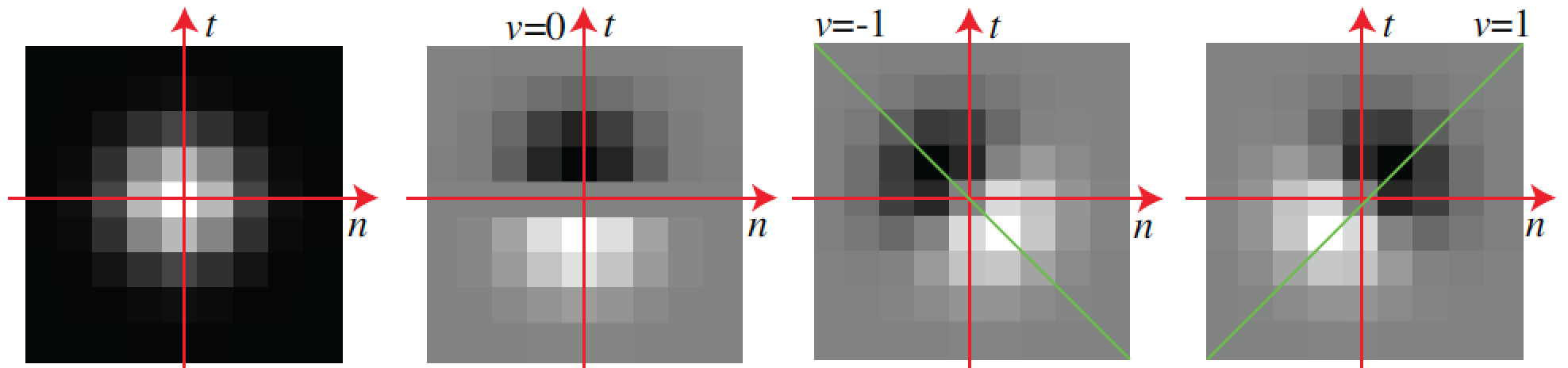 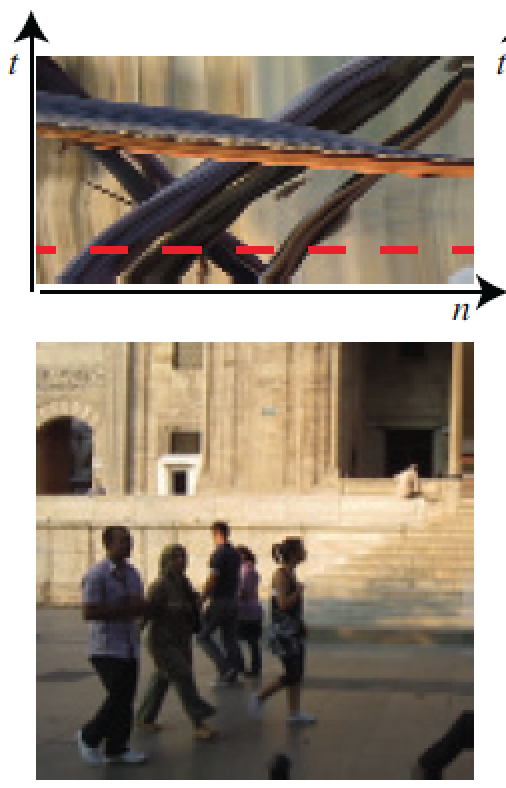 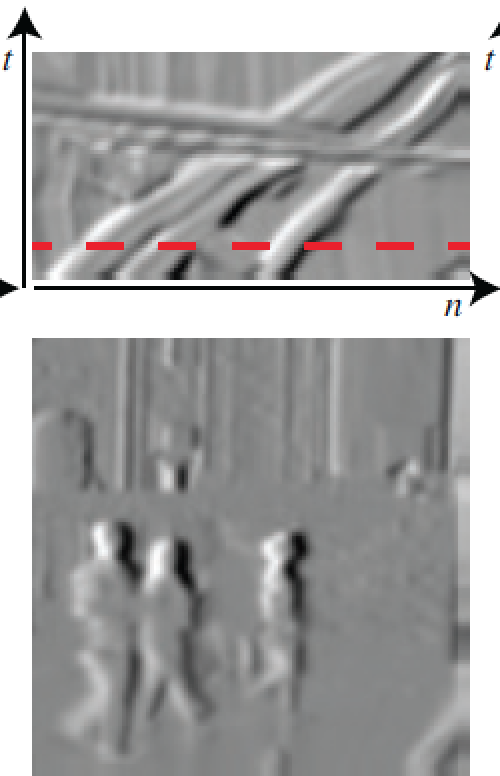 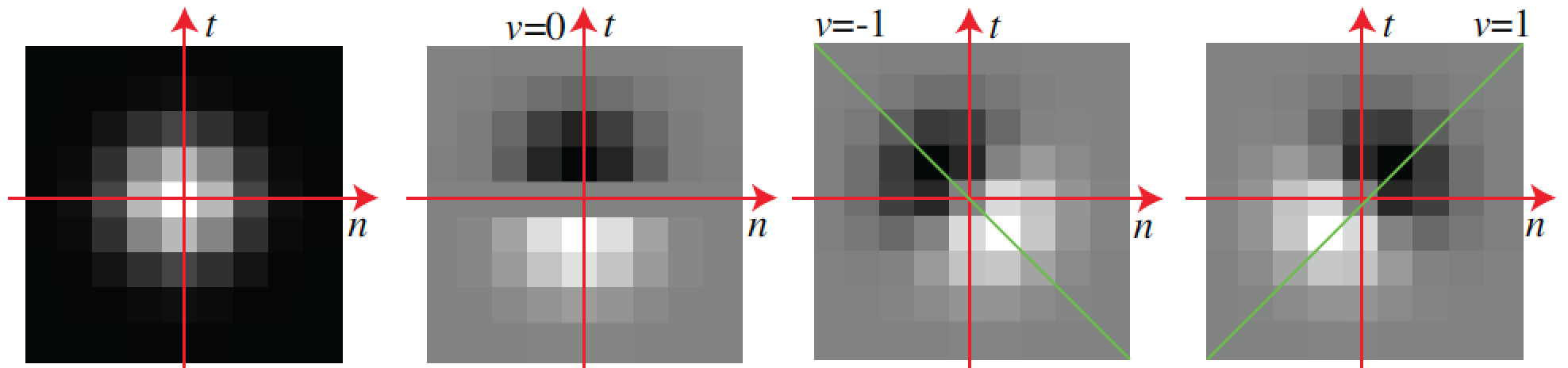 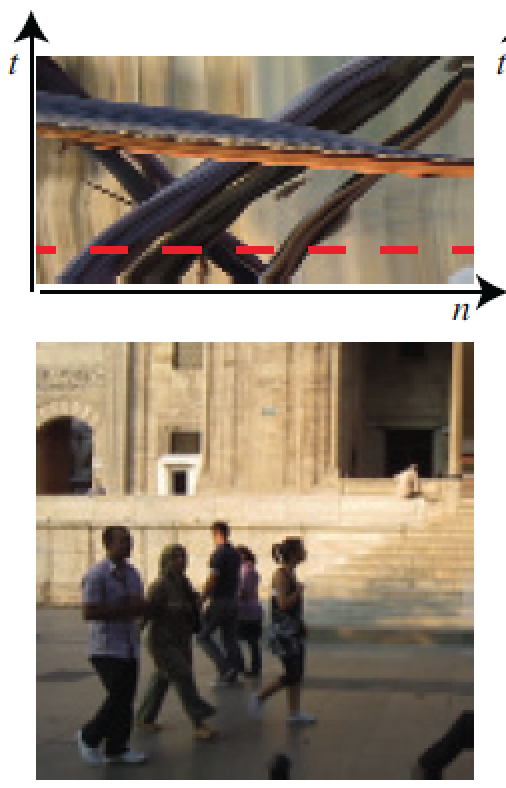 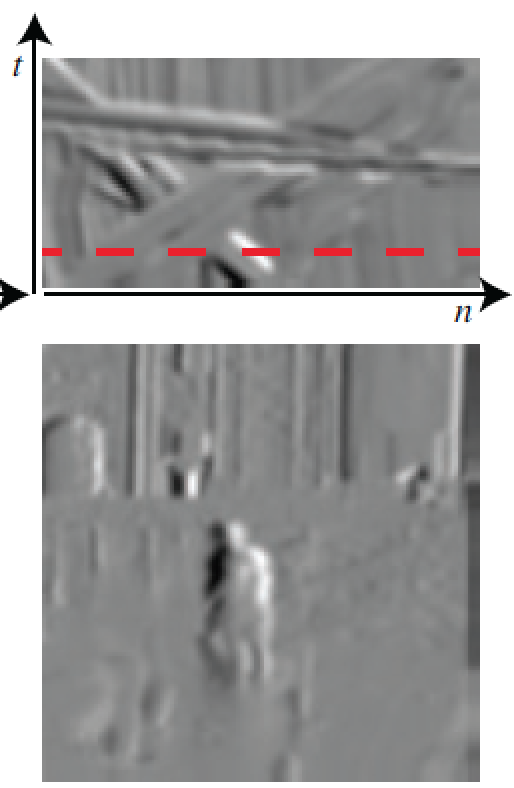 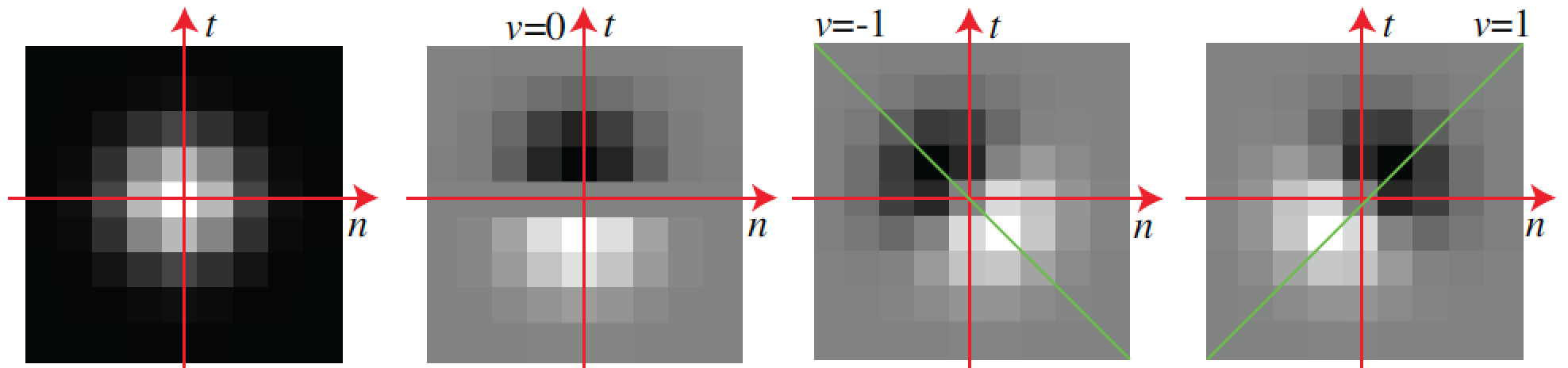 Gabor wavelets and quadrature filters
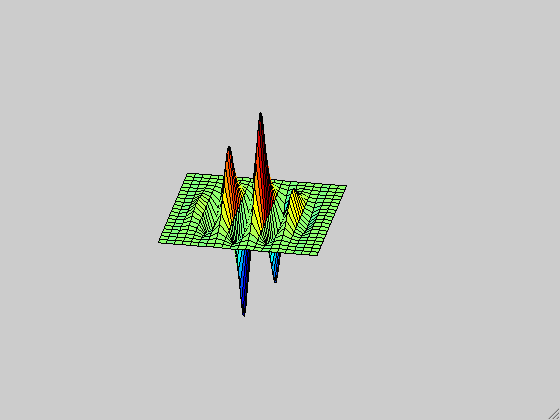 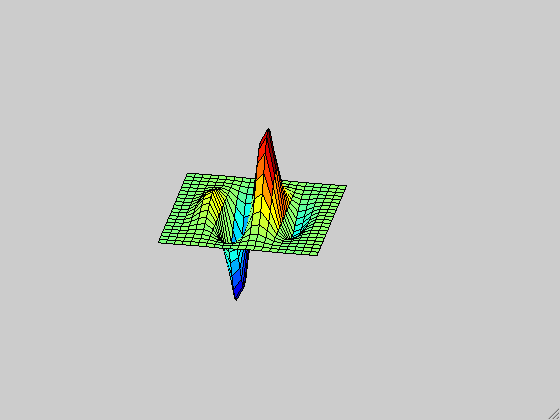 What is a good representation for image analysis?
Fourier transform domain tells you “what” (textural properties), but not “where”.
Pixel domain representation tells you “where” (pixel location), but not “what”.
Want an image representation that gives you a local description of image events—what is happening where.
Analysis of local frequency
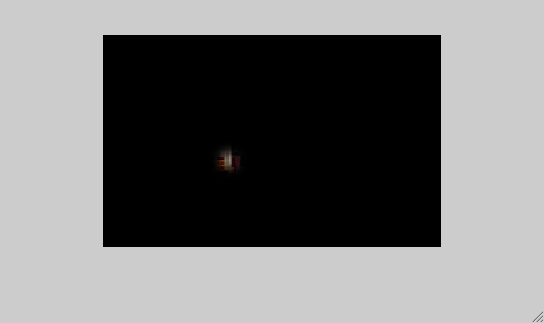 Fourier basis:
(x0, y0)
Gabor wavelet:
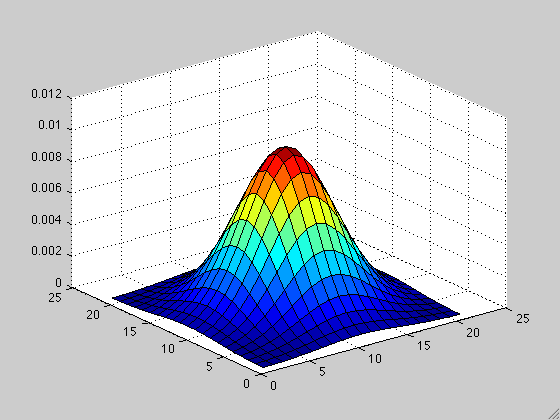 We can look at the real and imaginary parts:
Gabor wavelets
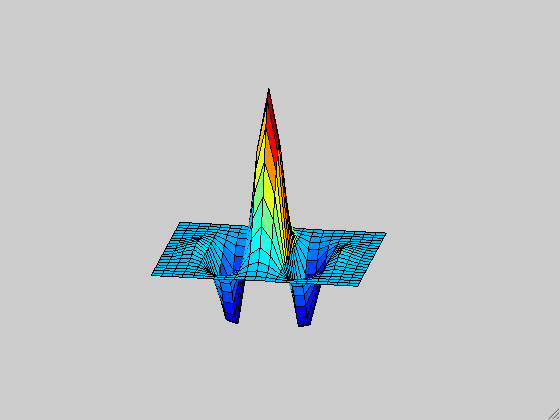 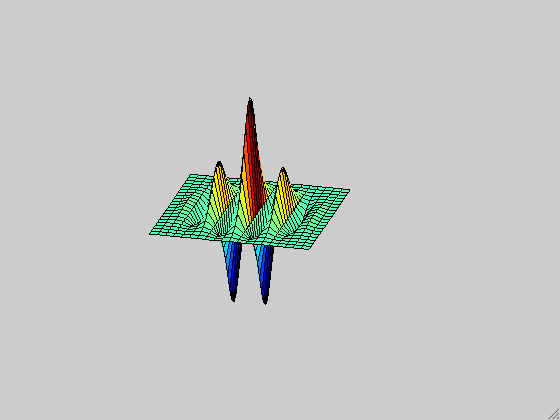 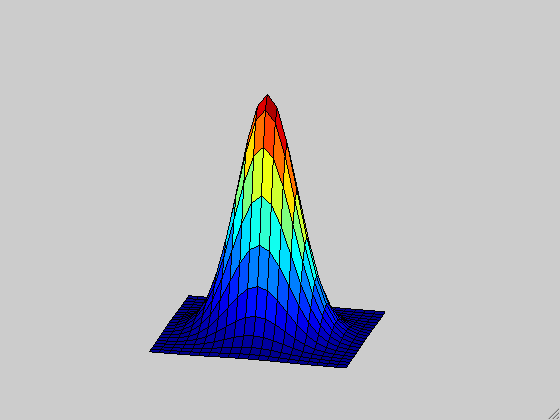 U0=0.2
u0=0
U0=0.1
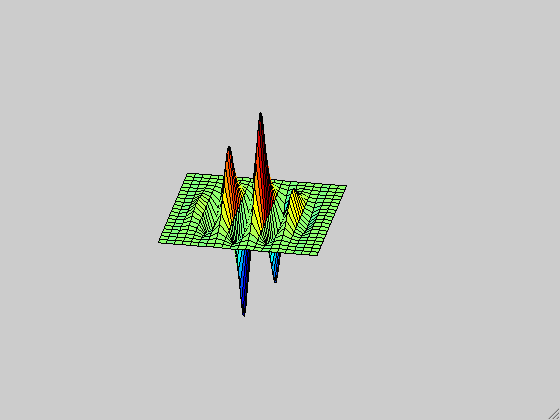 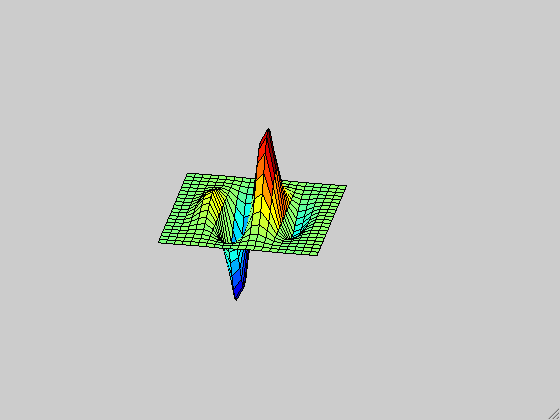 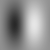 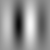 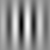 Gabor filters at different
scales and spatial frequencies




Top row shows anti-symmetric 
(or odd) filters;  these are good for detecting odd-phase structures like edges.  
Bottom row shows the
symmetric (or even) filters, good for detecting line phase contours.
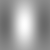 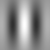 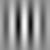 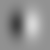 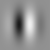 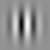 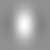 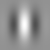 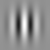 [Speaker Notes: Gabor filters are just another way to generate spots and bars.]
Fourier transform of a Gabor wavelet
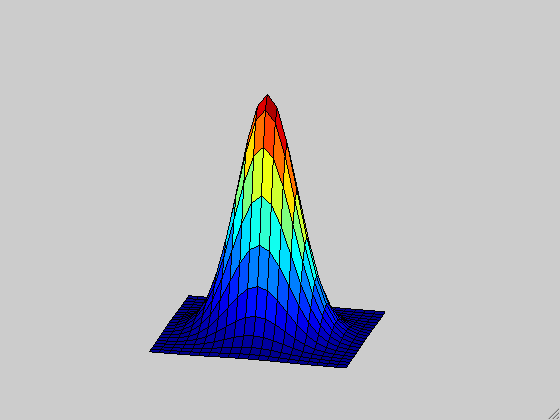 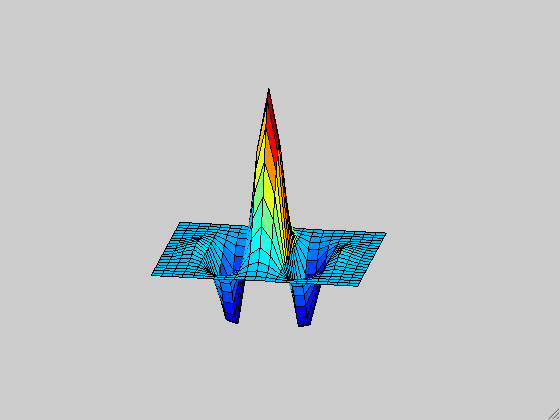 U0=0.1
wy
wy
wx
wx
-u0
+u0
Comparing Human and Machine Perception
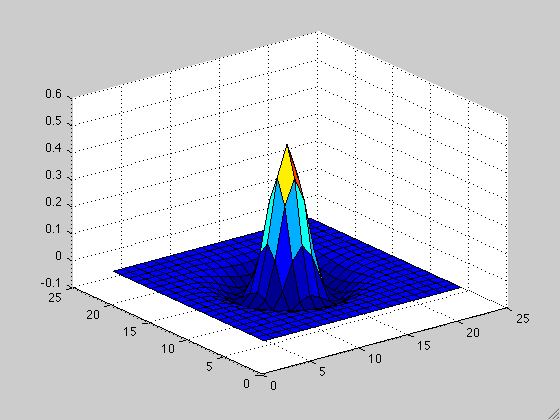 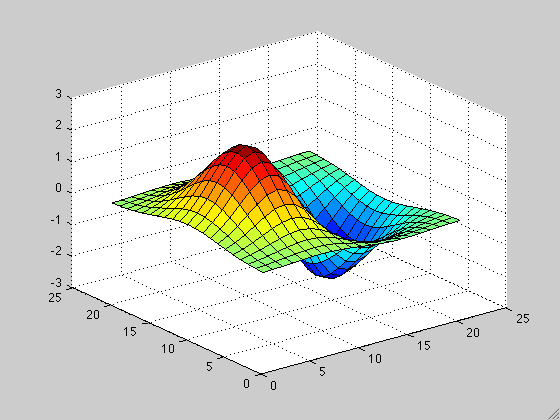 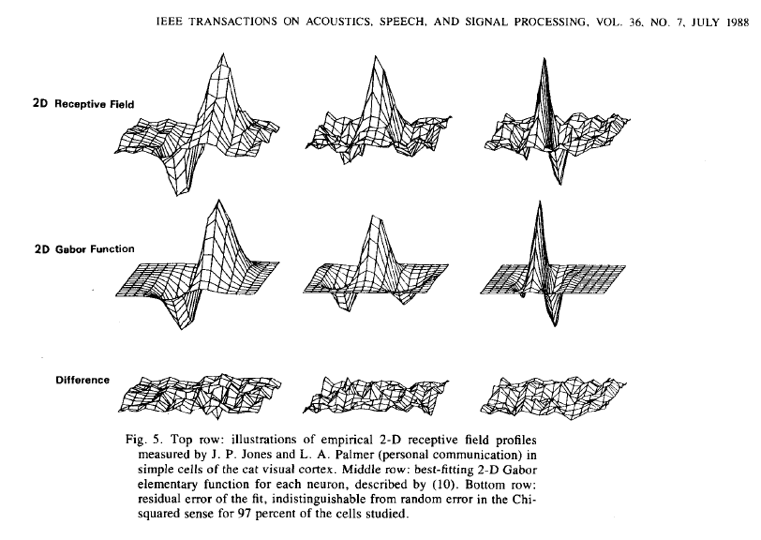 John Daugman, 1988
48
48
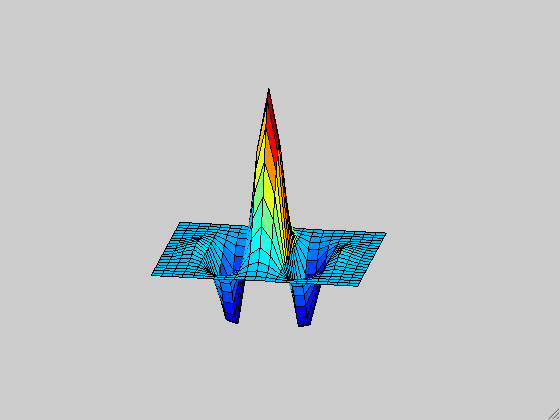 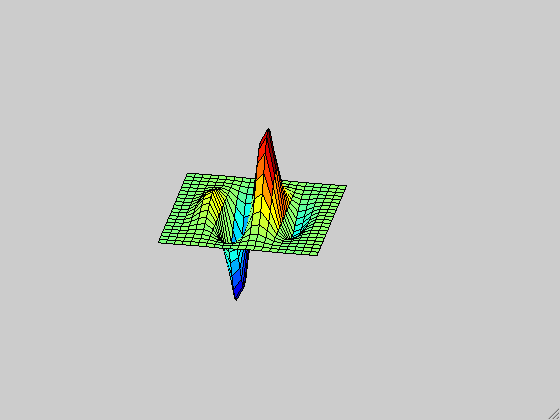 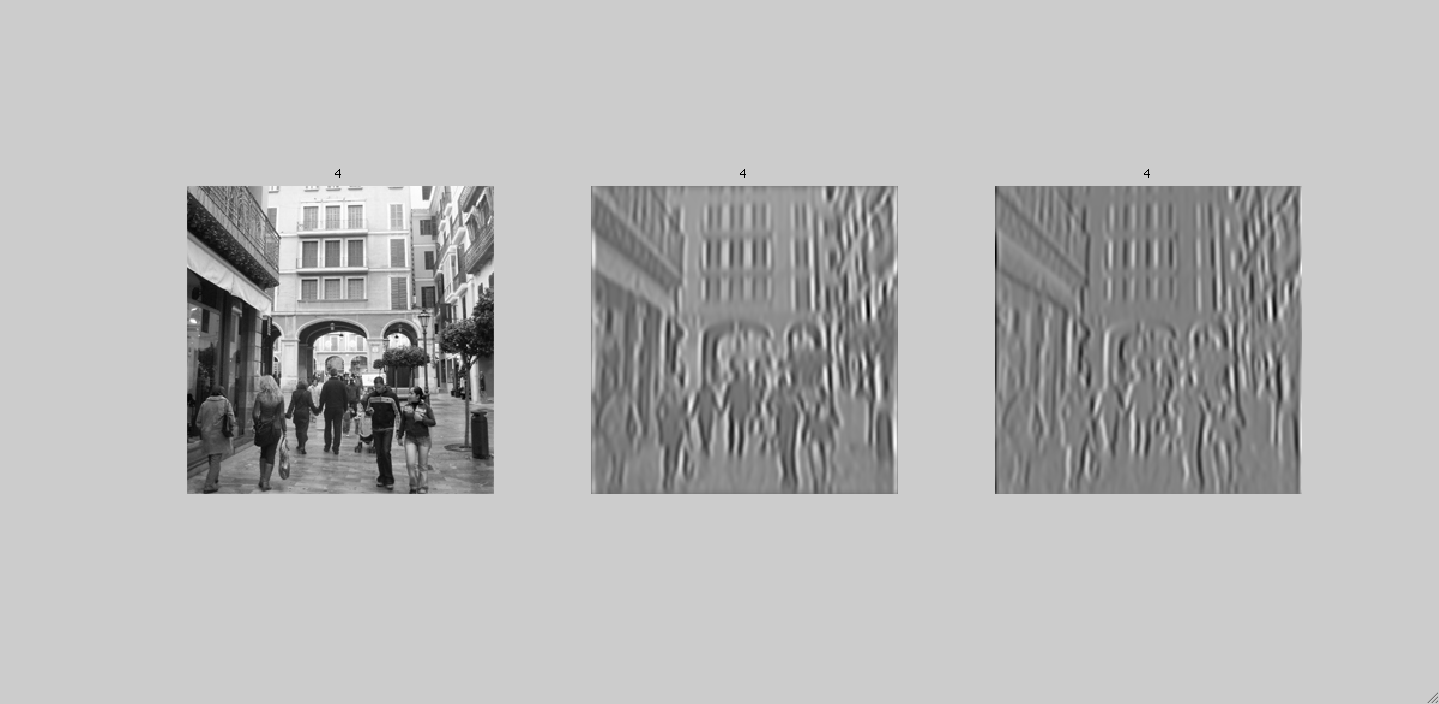 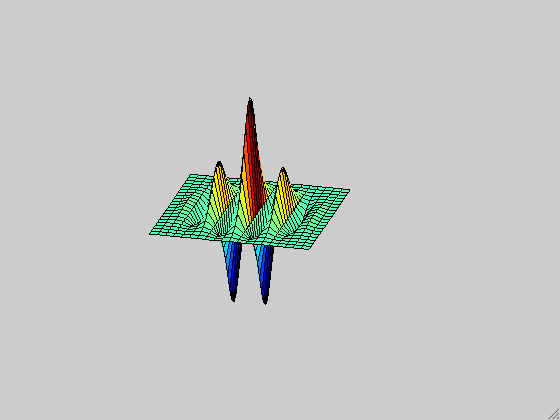 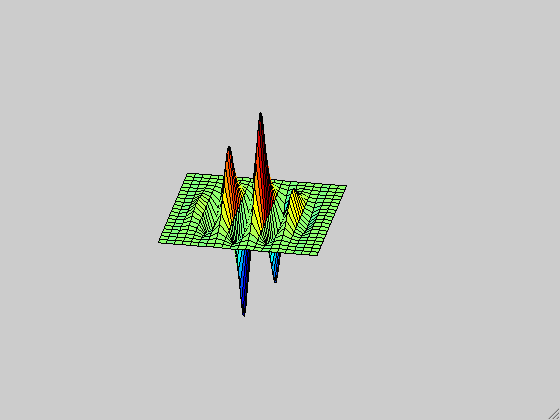 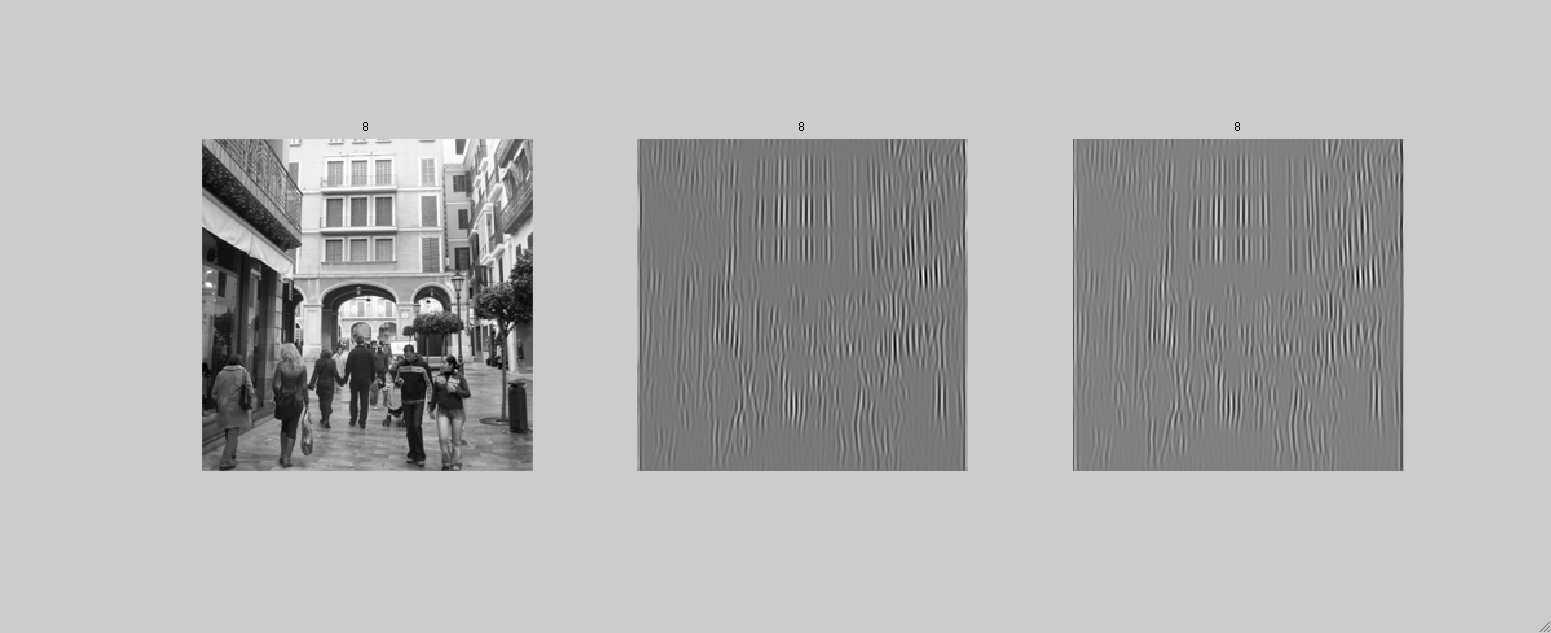 Quadrature filter pairs
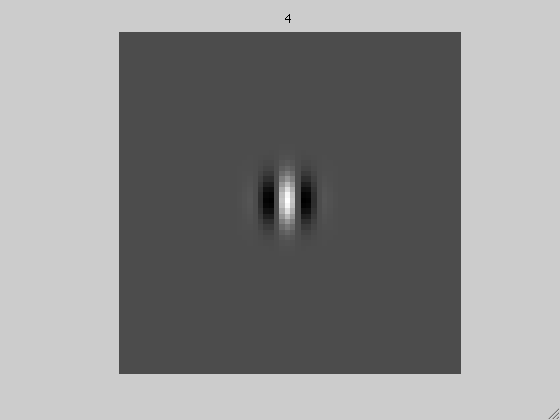 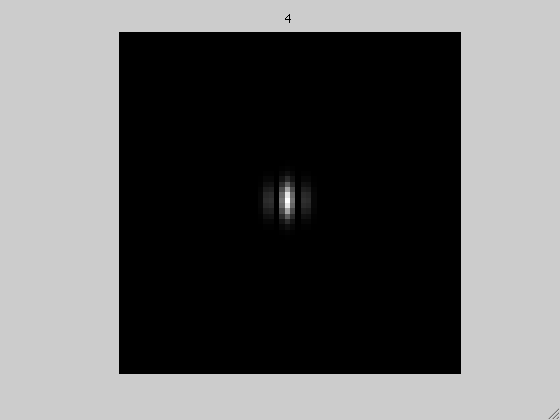 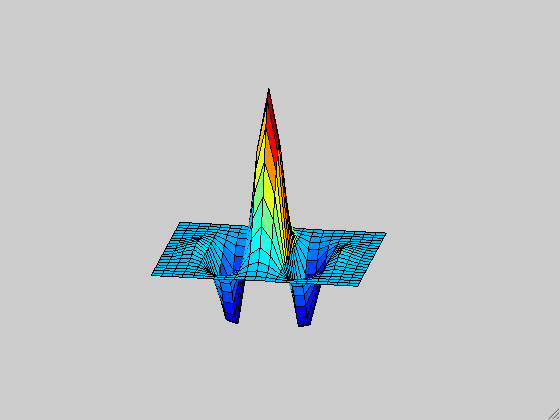 A quadrature filter is a complex filter whose real part is related to itsimaginary part via a Hilbert transform along a particular axis throughorigin of the frequency domain.
(.)2
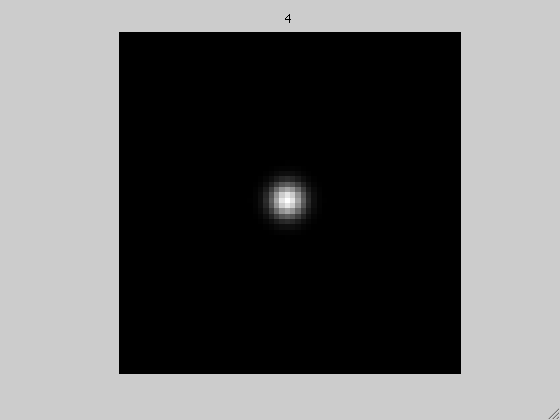 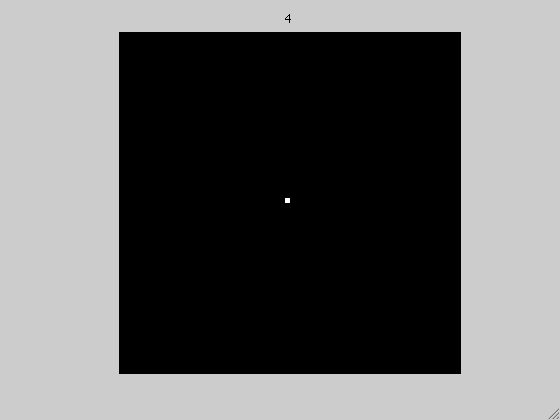 +
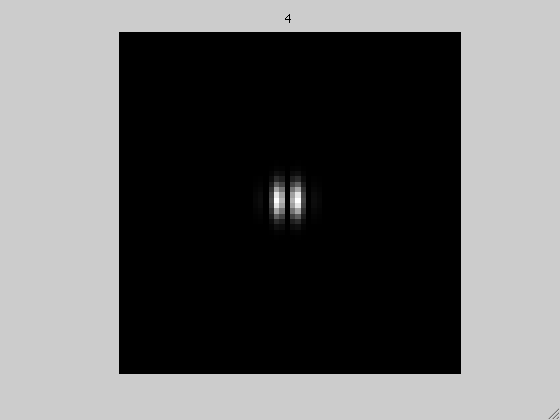 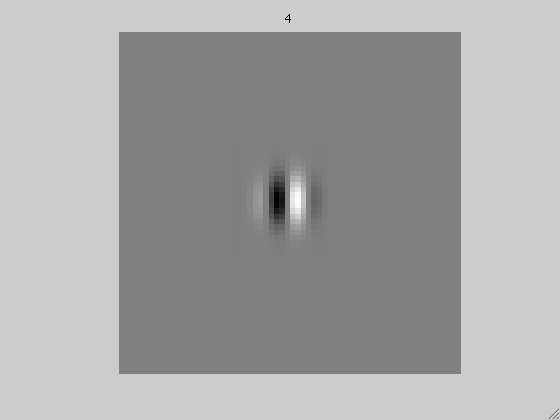 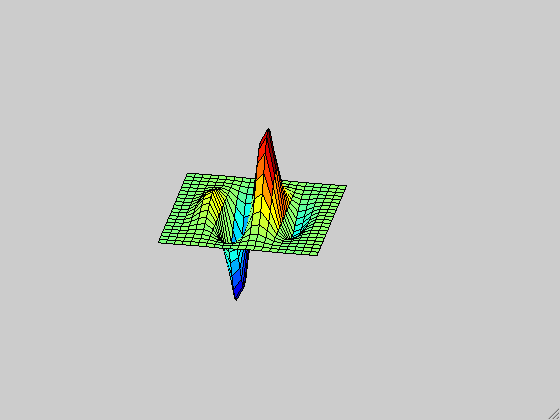 (.)2
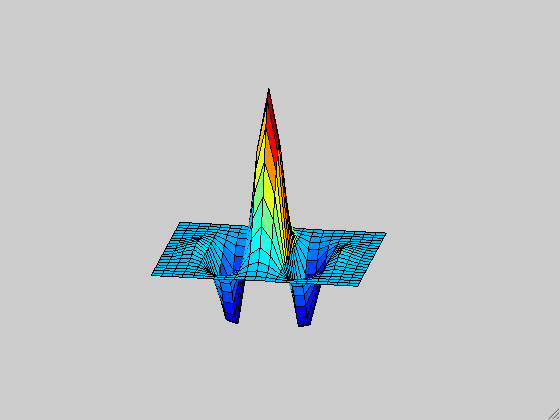 (.)2
squared magnitude
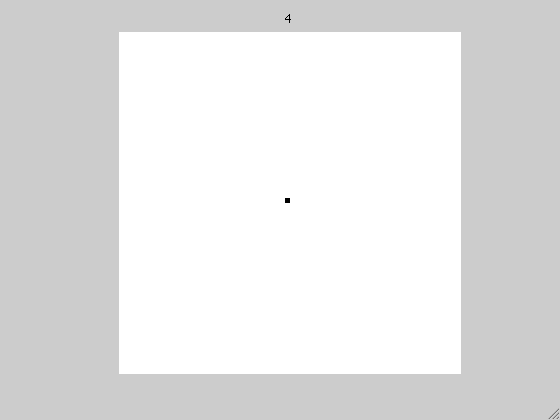 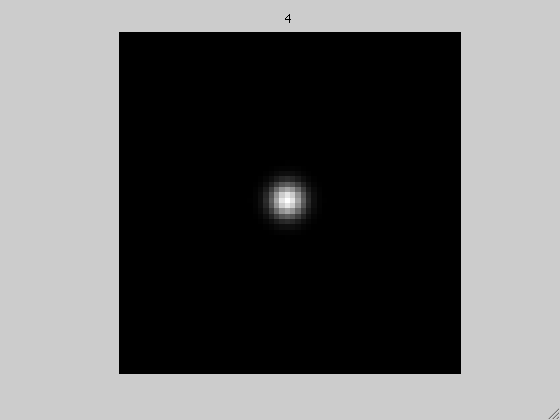 +
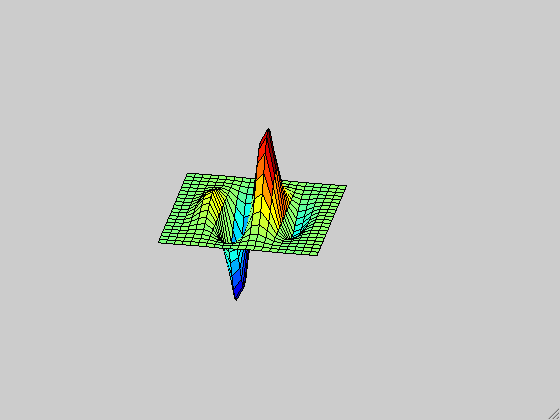 (.)2
Contrast invariance! ! (same energy response for white dot on black background as for a black dot on a white background).
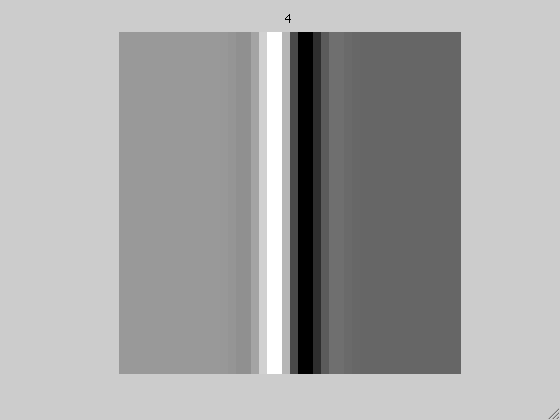 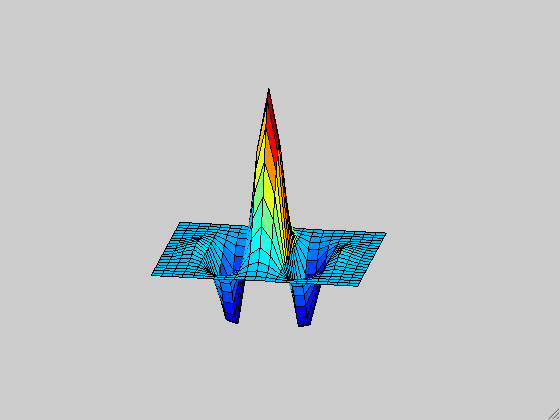 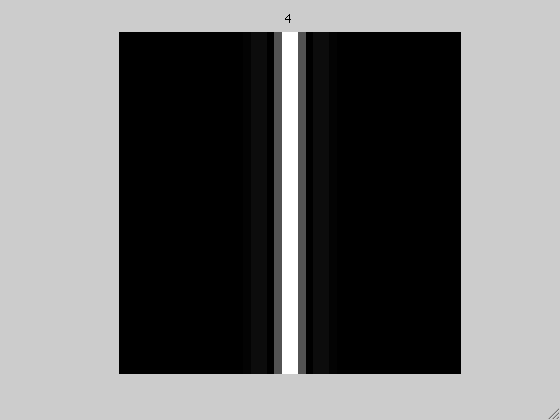 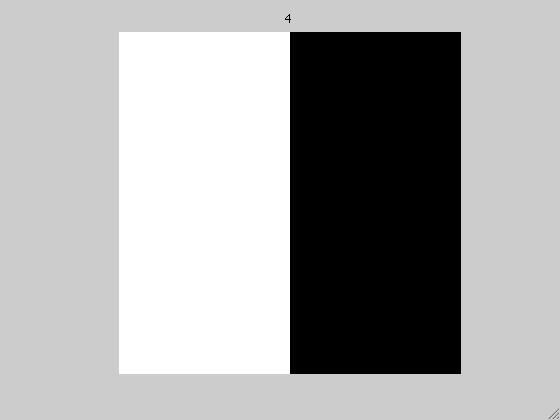 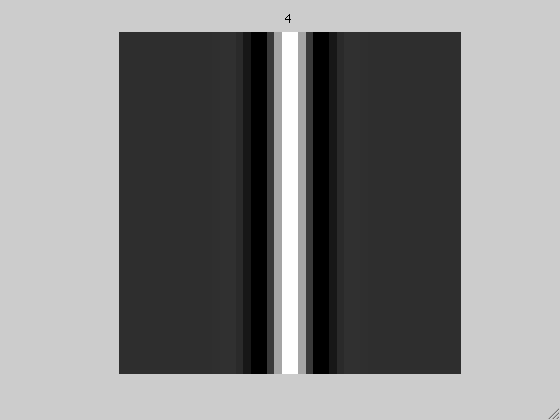 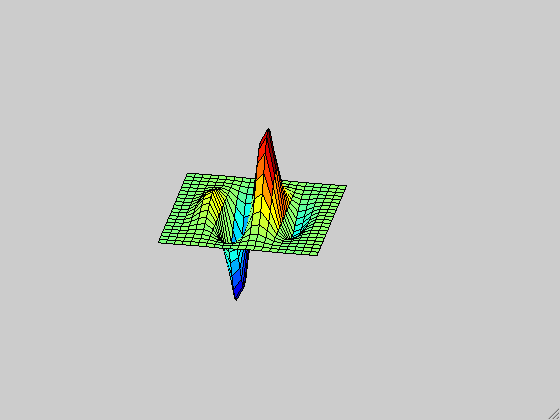 energy response to an edge
edge
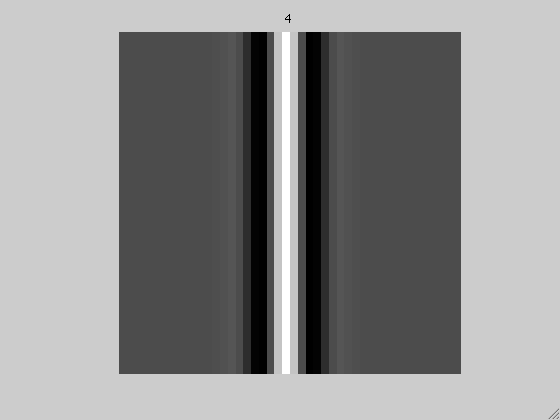 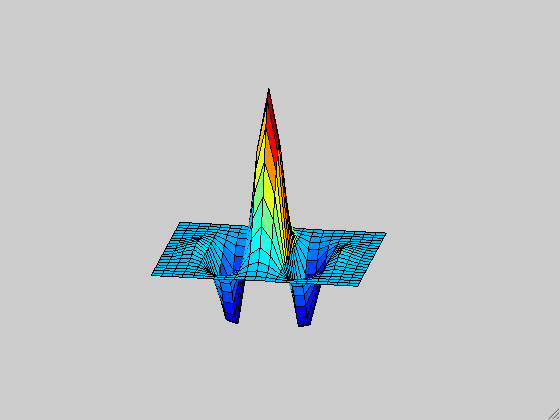 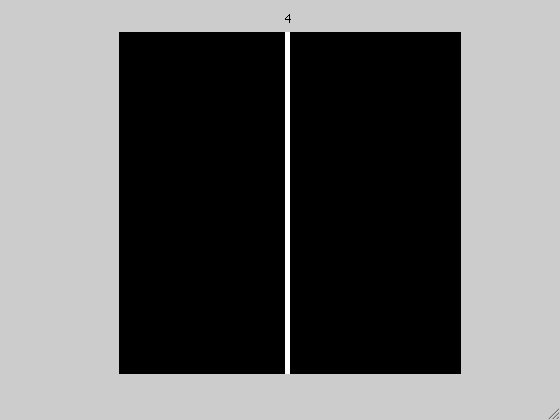 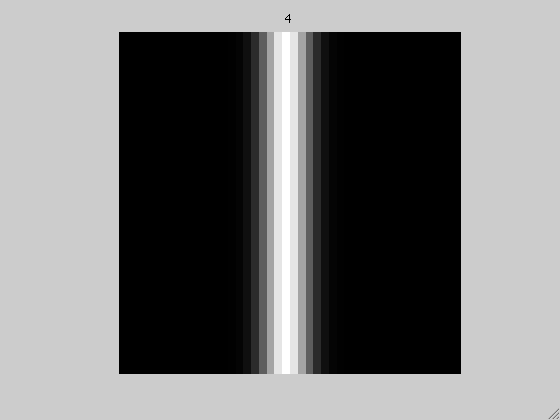 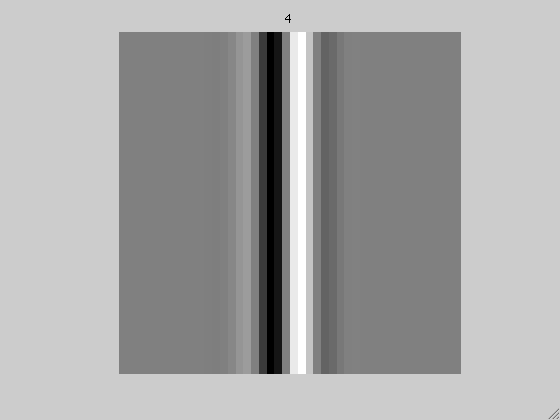 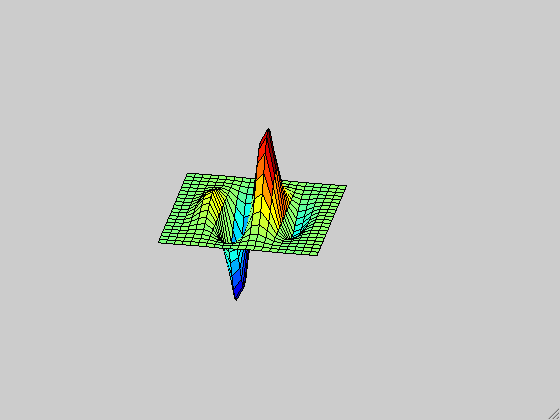 line
energy response to a line
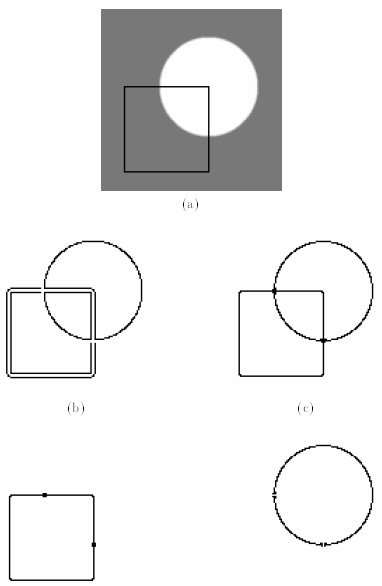 A contour detector
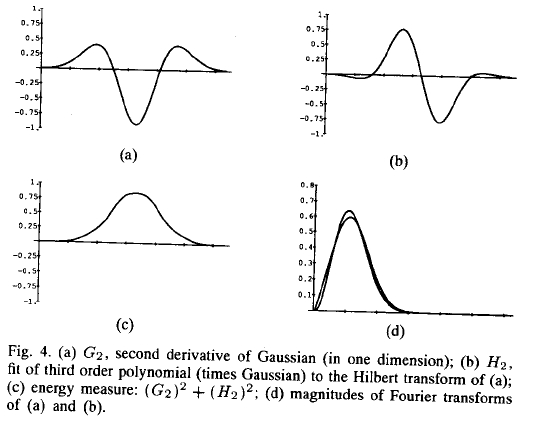 edge detector output
Local energy
Phase ~ 90
Phase ~ 0
54
54
Iris code
Real
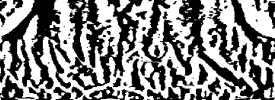 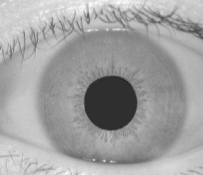 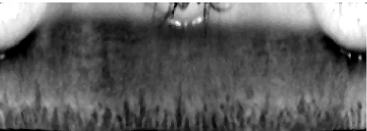 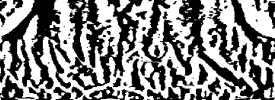 Imaginary
Iris codes are compared using Hamming distance
John Daugman
Images from http://cnx.org/content/m12493/latest/
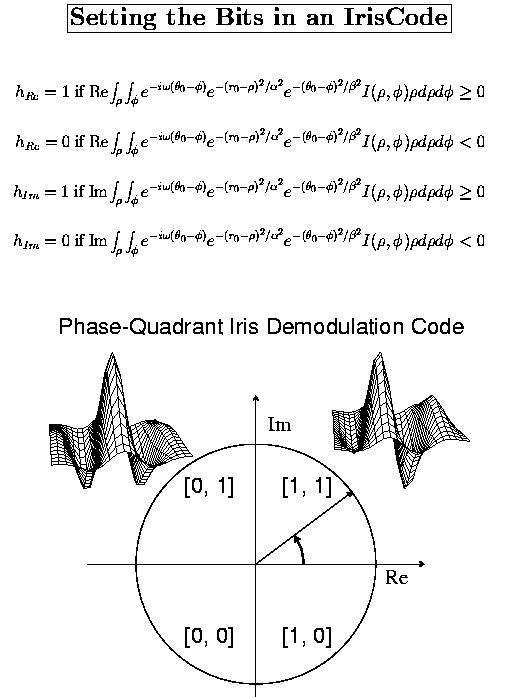 John Daugman, http://www.cl.cam.ac.uk/~jgd1000/
56
Gabor filter measurements for iris recognition code
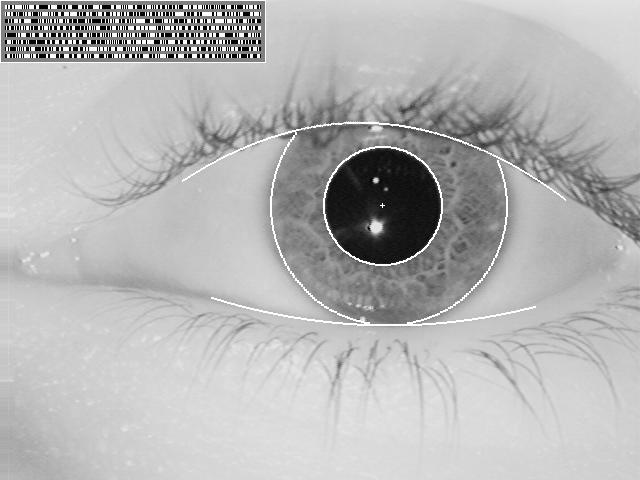 John Daugman, http://www.cl.cam.ac.uk/~jgd1000/
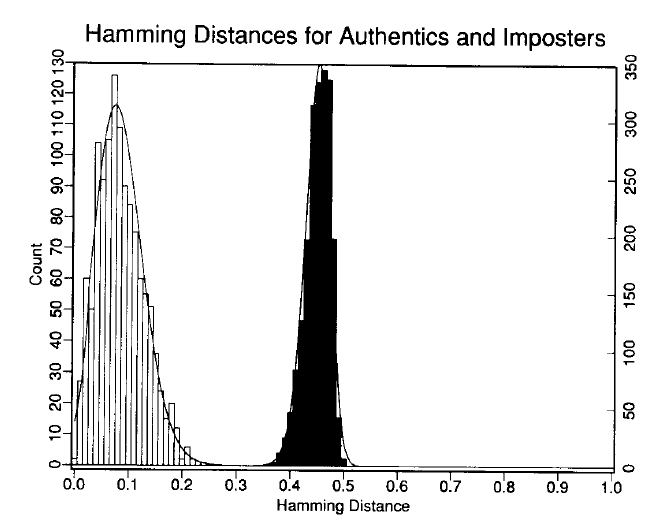 57
57
Tuning filter orientation:
Gabor wavelet:
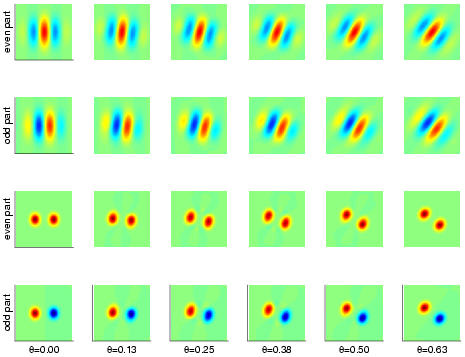 Real
Space
Imag
Real
Fourier domain
Imag
Second directional derivative of a Gaussian and its quadrature pair
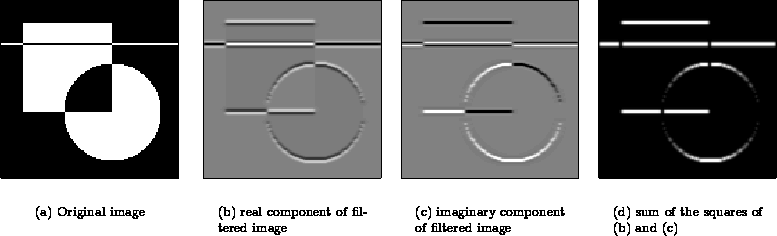 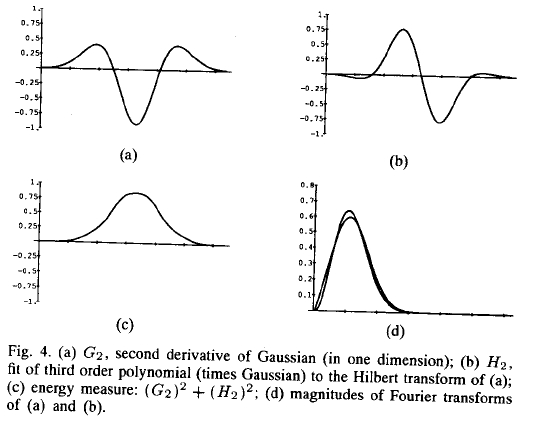 Orientation analysis
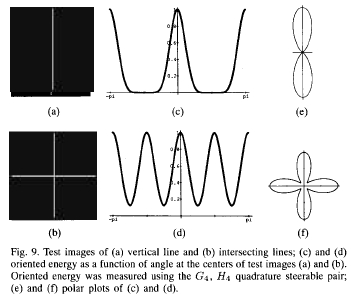 High resolution inorientation requiresmany oriented filtersas basis (high ordergaussian derivatives
or fine-tuned Gaborwavelets).
Orientation analysis
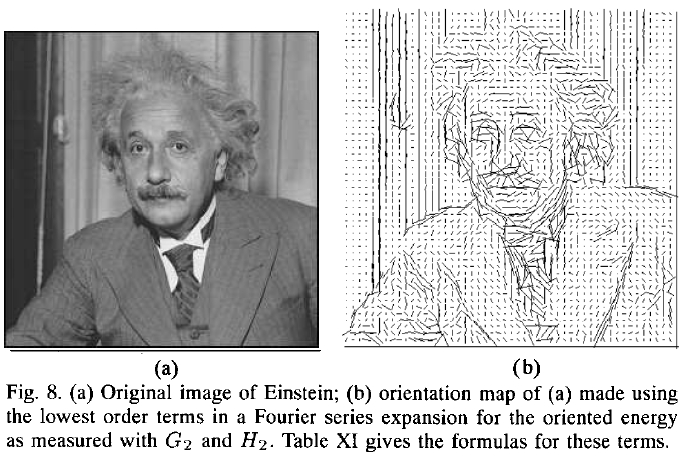 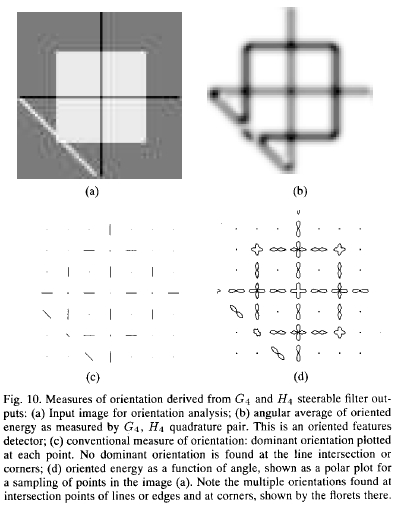 Image pyramids
Image information occurs at all spatial scales
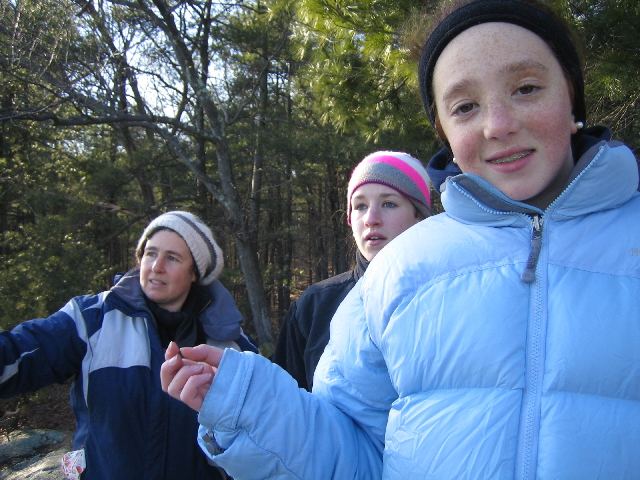 64
Gaussian filter
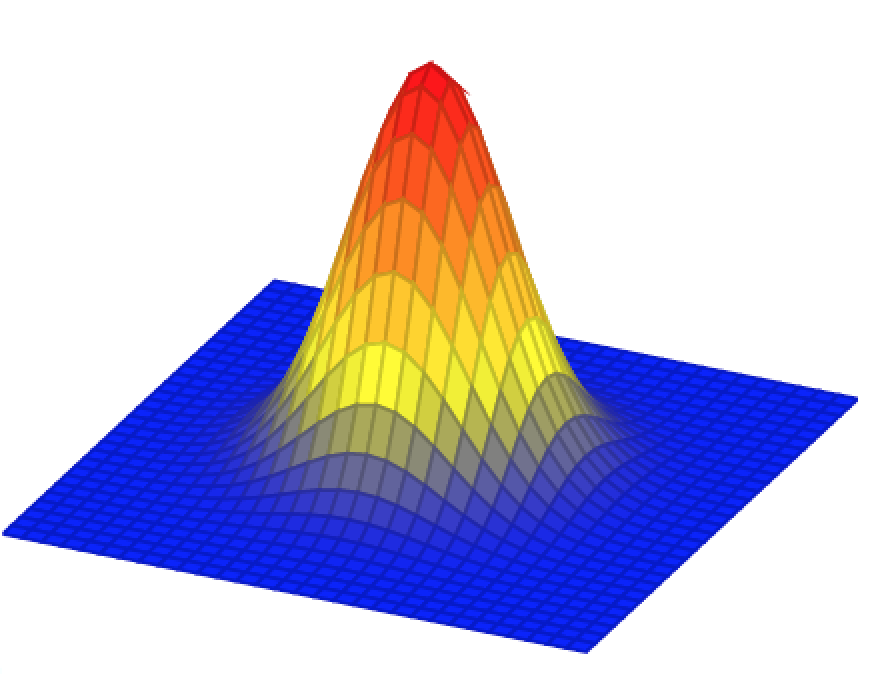 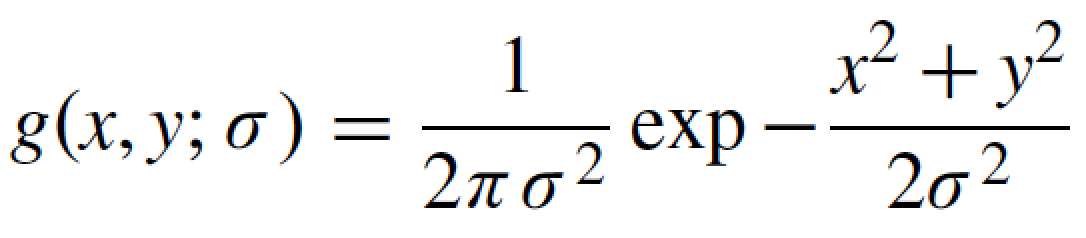 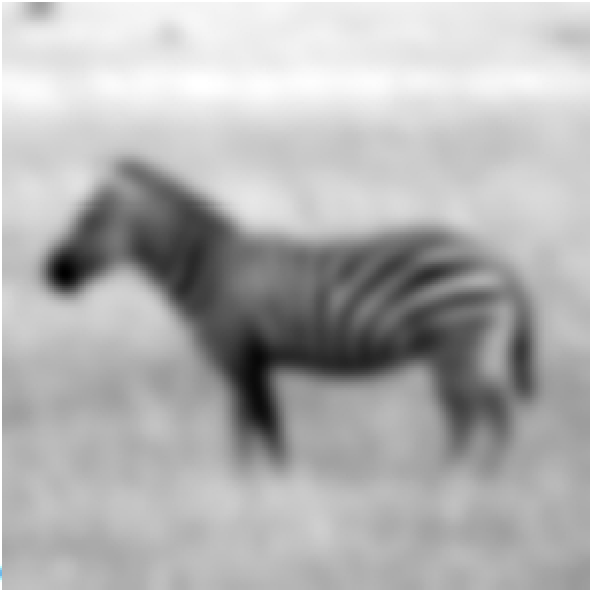 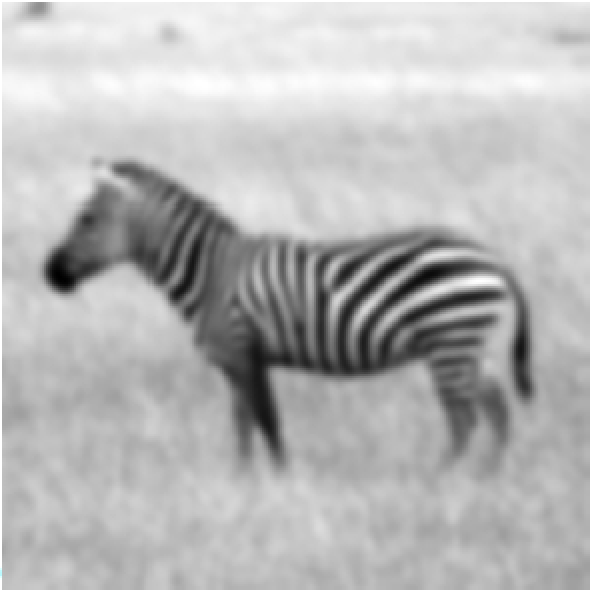 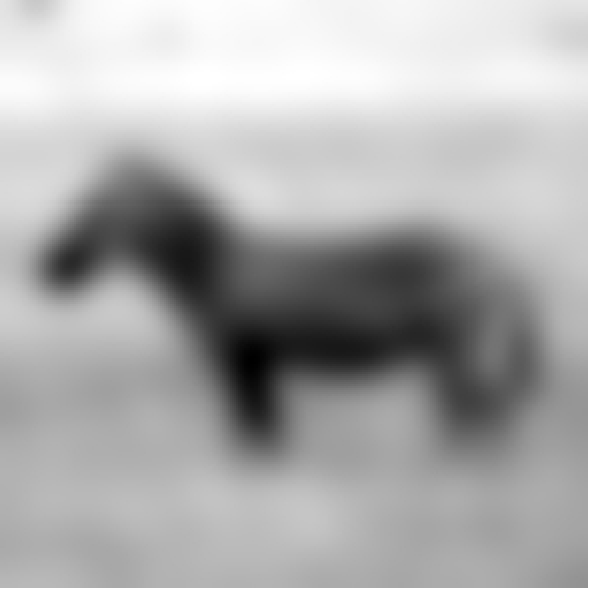 The Gaussian pyramid
For each level
		Blur input image with a Gaussian filter
		Downsample by a factor of 2
		Output downsampled image
66
66
The Gaussian pyramid
32×32
256×256
128×128
64×64
512×512
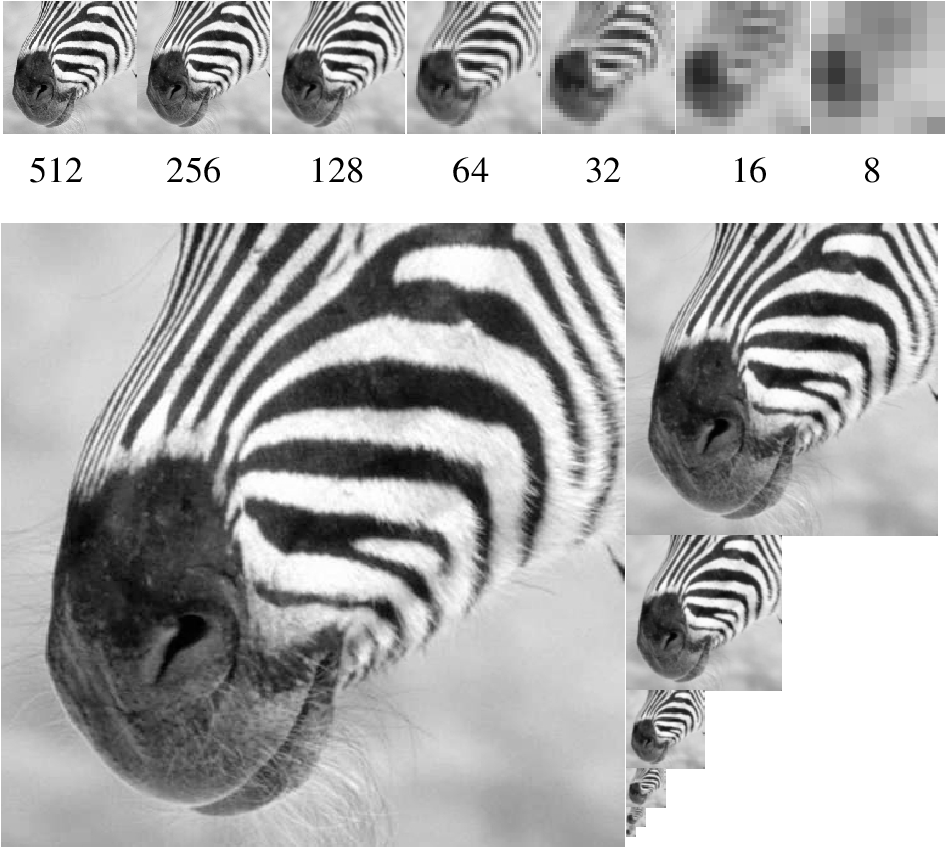 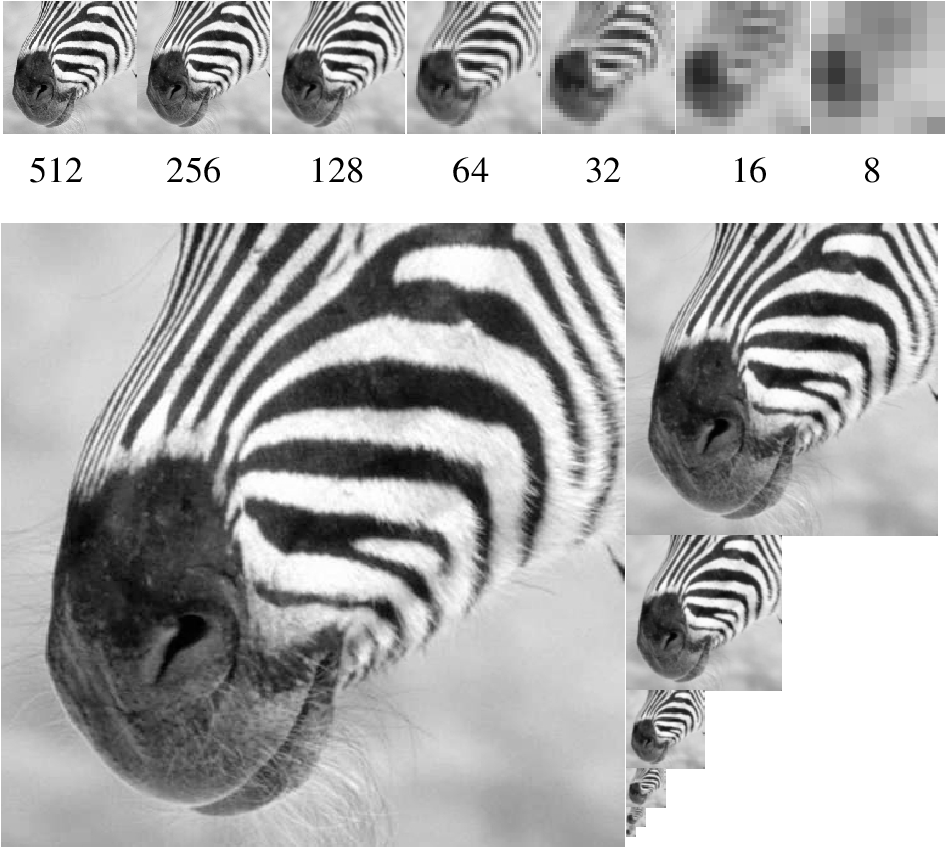 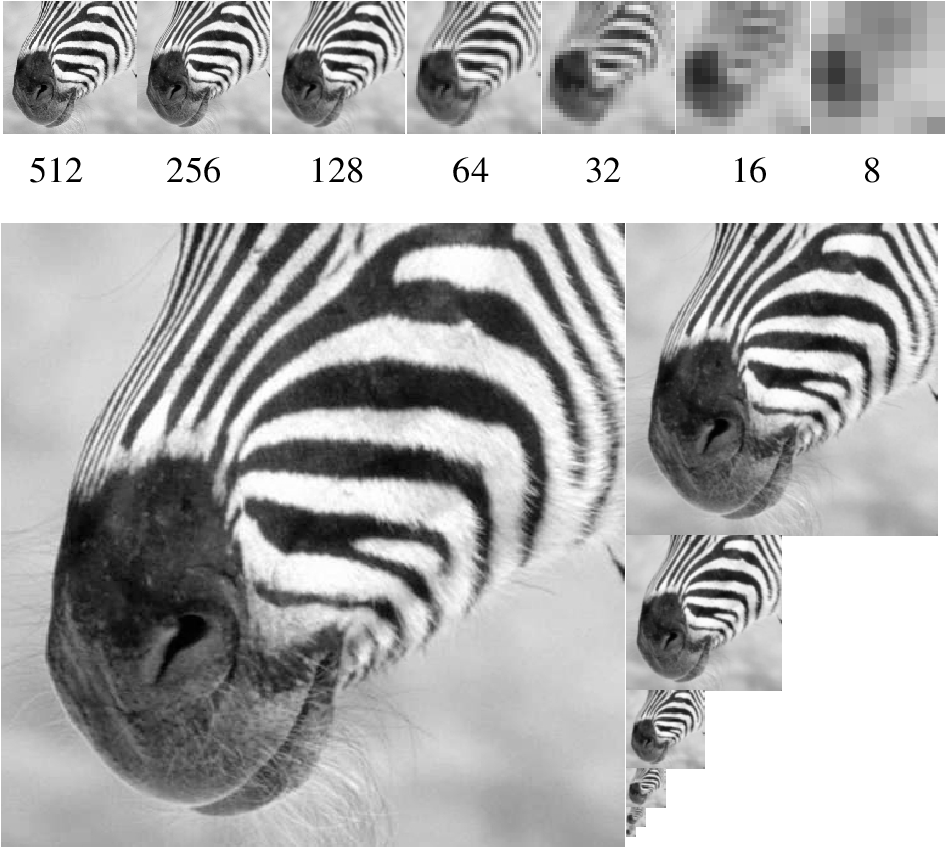 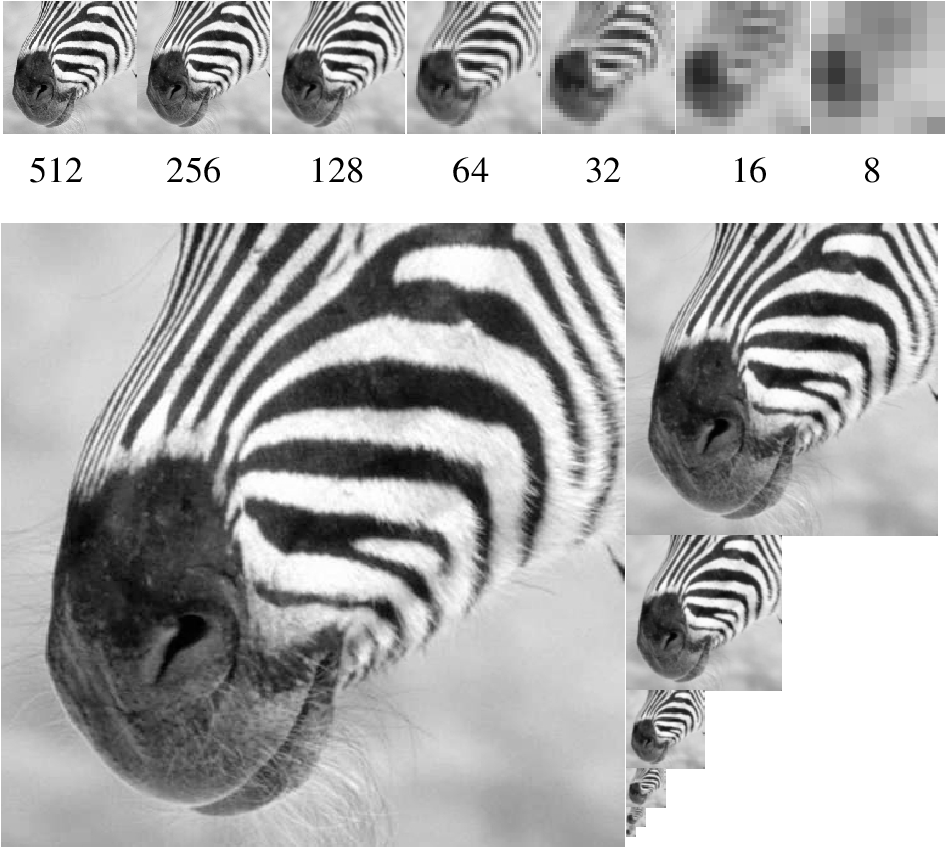 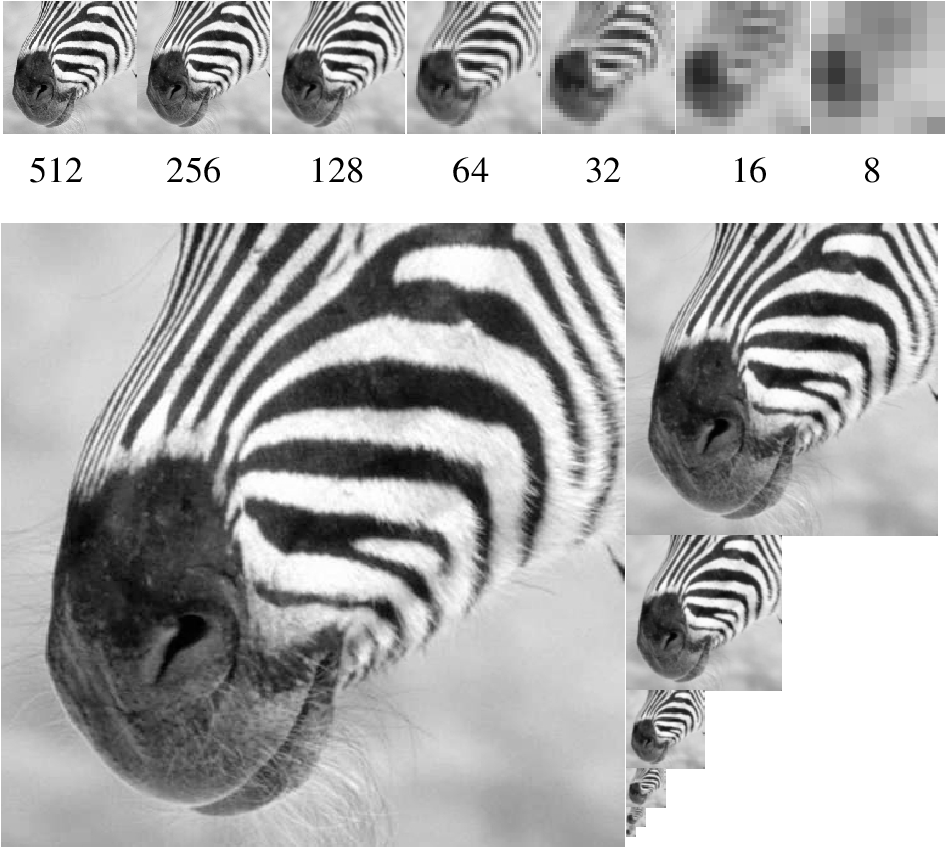 (original image)
67
67
The Gaussian pyramid
For each level
		1. Blur input image with a Gaussian filter
[1, 4, 6, 4, 1]
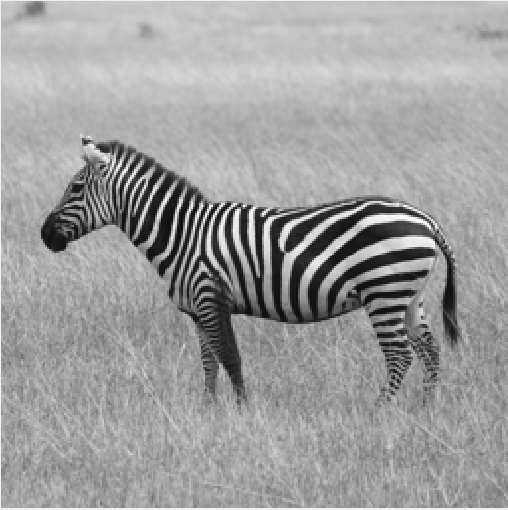 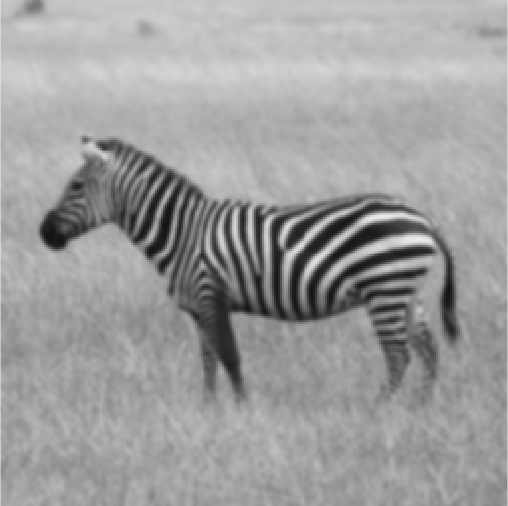 68
The Gaussian pyramid
For each level
		1. Blur input image with a Gaussian filter
		2. Downsample image
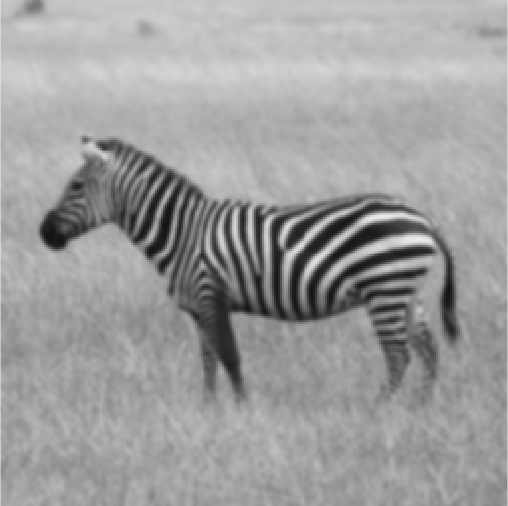 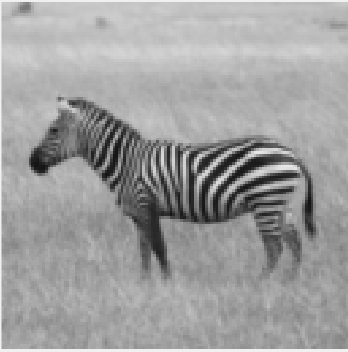 69
Downsampling
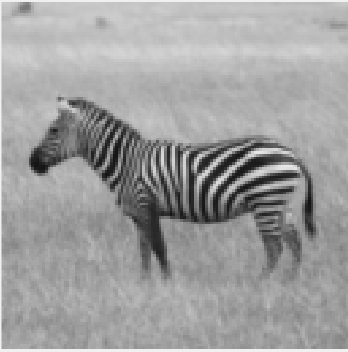 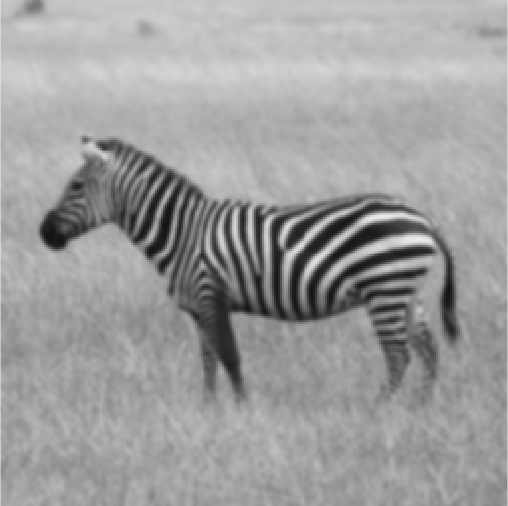 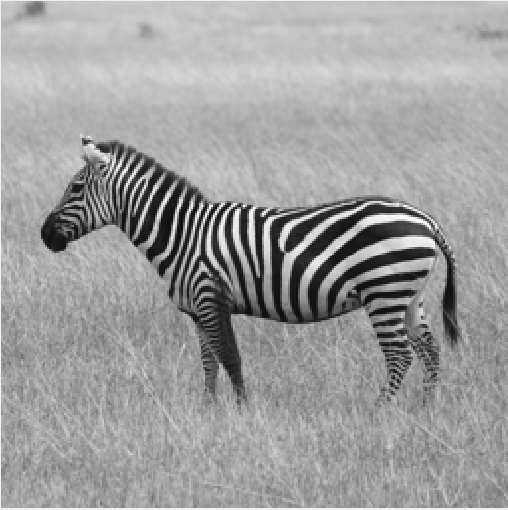 2
Blur
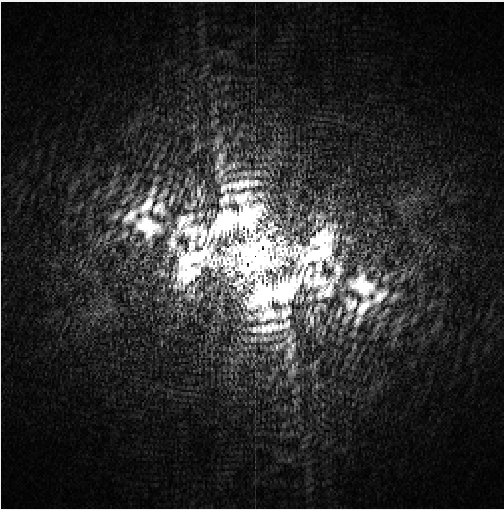 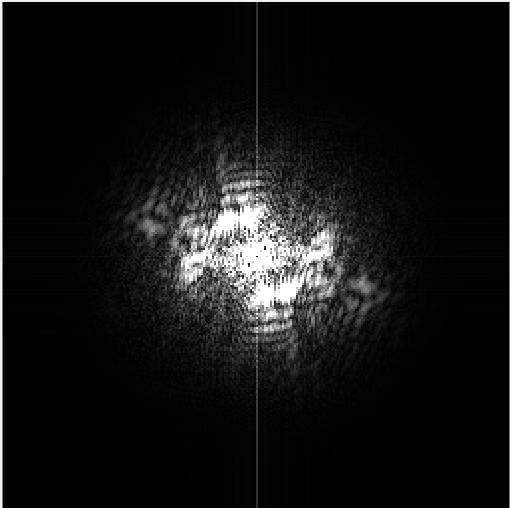 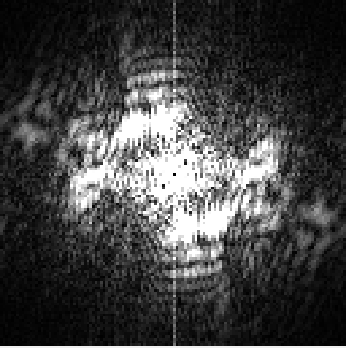 (no frequency content is lost)
70
In 1D, one step of the Gaussian pyramid is:
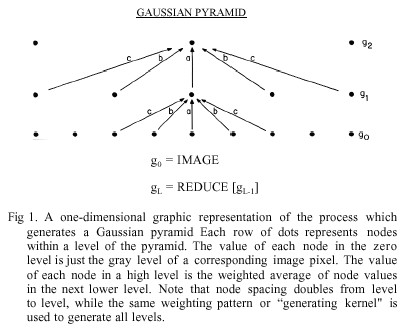 71
http://www-bcs.mit.edu/people/adelson/pub_pdfs/pyramid83.pdf
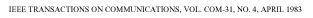 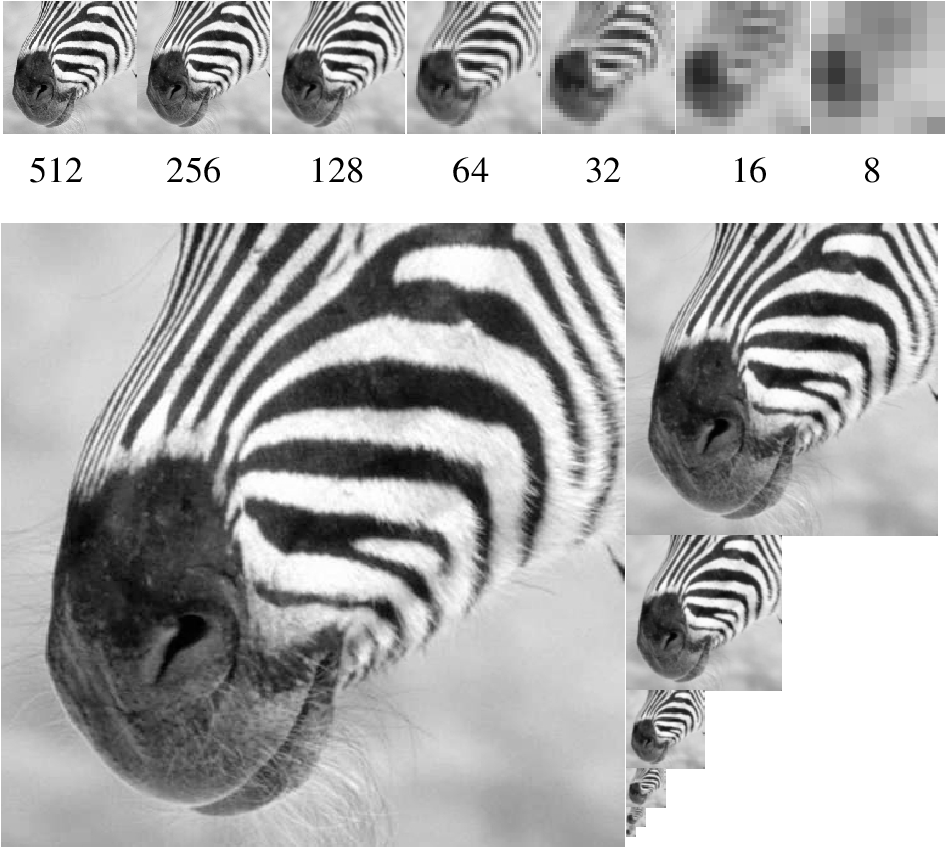 72
72
Convolution and subsampling as a matrix multiply (1D case)
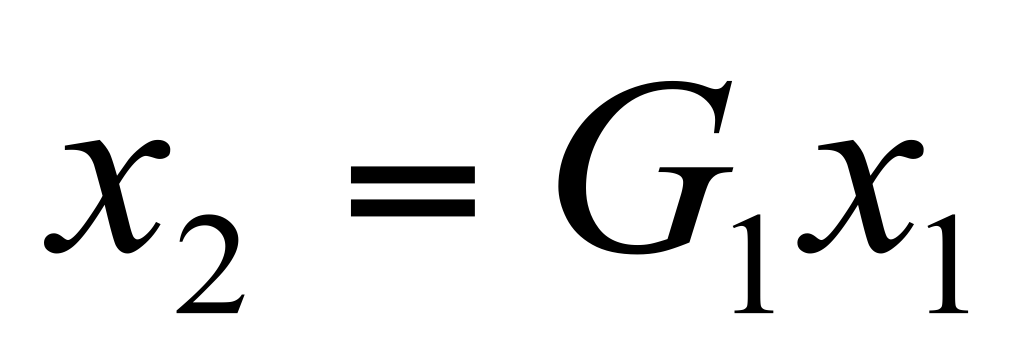 1     4     6     4     1     0     0     0     0     0     0     0     0     0     0     0     0     0     0     0
     0     0     1     4     6     4     1     0     0     0     0     0     0     0     0     0     0     0     0     0
     0     0     0     0     1     4     6     4     1     0     0     0     0     0     0     0     0     0     0     0
     0     0     0     0     0     0     1     4     6     4     1     0     0     0     0     0     0     0     0     0
     0     0     0     0     0     0     0     0     1     4     6     4     1     0     0     0     0     0     0     0
     0     0     0     0     0     0     0     0     0     0     1     4     6     4     1     0     0     0     0     0
     0     0     0     0     0     0     0     0     0     0     0     0     1     4     6     4     1     0     0     0
     0     0     0     0     0     0     0     0     0     0     0     0     0     0     1     4     6     4     1     0
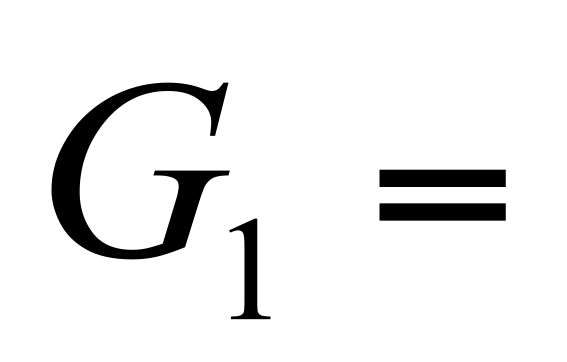 73
(Normalization constant of 1/16 omitted for visual clarity.)
Next pyramid level
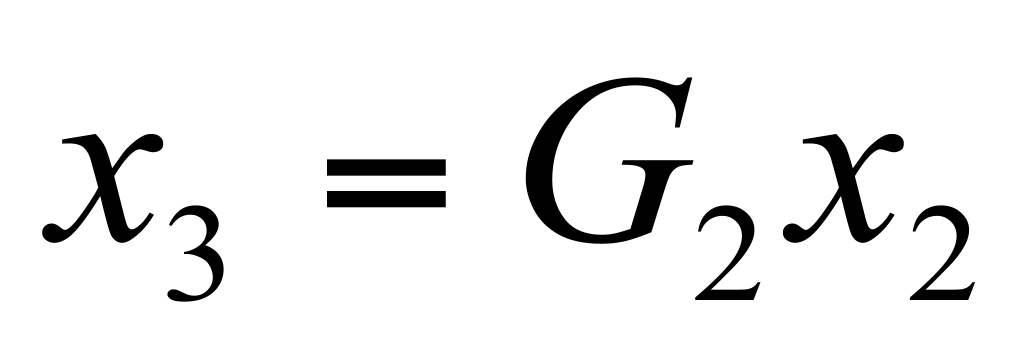 1     4     6     4     1     0     0     0
     0     0     1     4     6     4     1     0
     0     0     0     0     1     4     6     4
     0     0     0     0     0     0     1     4
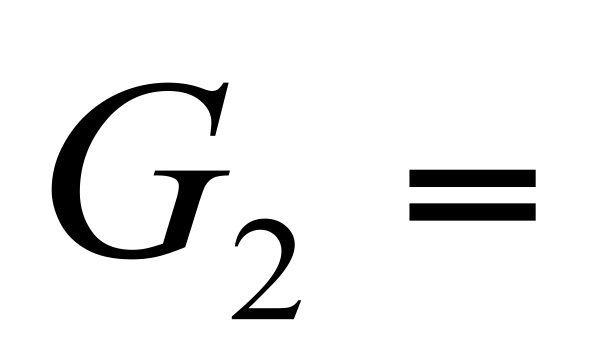 74
The combined effect of the two pyramid levels
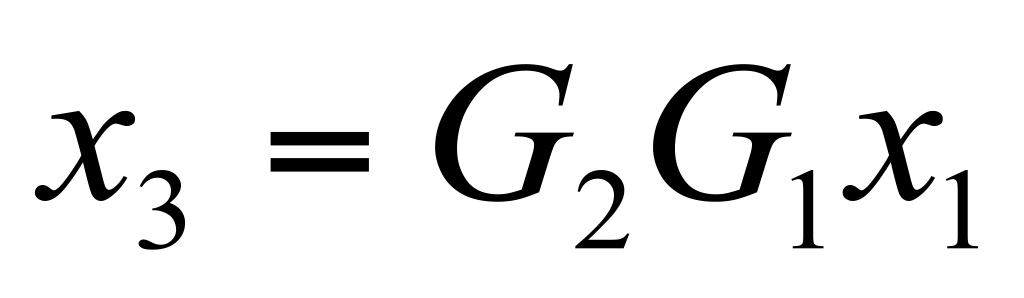 1     4    10    20   31    40    44    40    31    20    10     4      1      0      0     0     0      0     0     0
     0     0     0      0      1     4     10    20    31    40    44    40   31    20    10     4     1      0     0     0
     0     0     0      0      0     0       0     0      1     4      10    20   31    40    44    40    30   16    4     0
     0     0     0      0      0     0       0     0      0     0        0      0     1     4     10    20    25   16    4     0
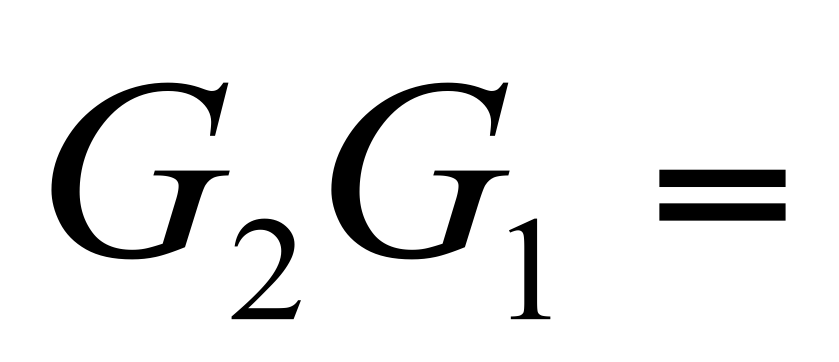 75
1D Gaussian pyramid matrix, for  [1 4 6 4 1]  low-pass filter
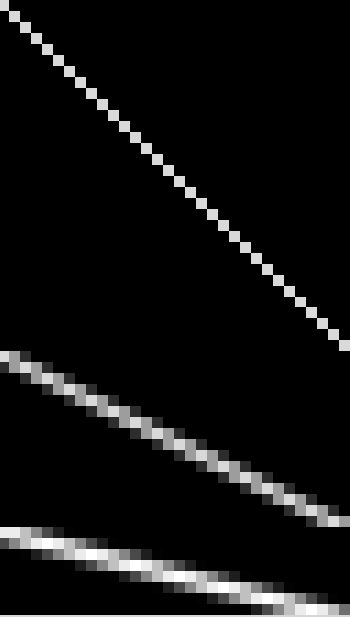 full-band image, highest resolution
lower-resolution image
lowest resolution image
76
Gaussian pyramids used for
up- or down- sampling images.
Multi-resolution image analysis
Look for an object over various spatial scales
Coarse-to-fine image processing:  form blur estimate or the motion analysis on very low-resolution image, upsample and repeat.  Often a successful strategy for avoiding local minima in complicated estimation tasks.
77
77
Image down-sampling
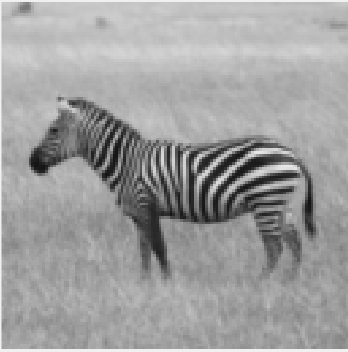 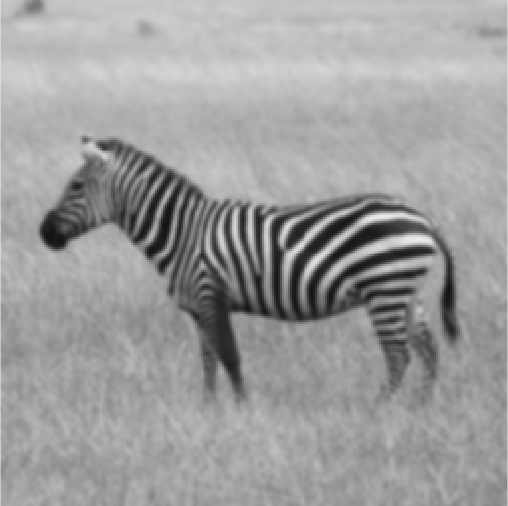 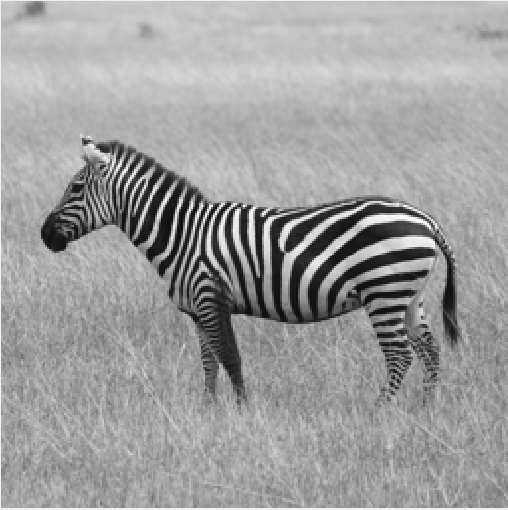 2
Blur
Image up-sampling
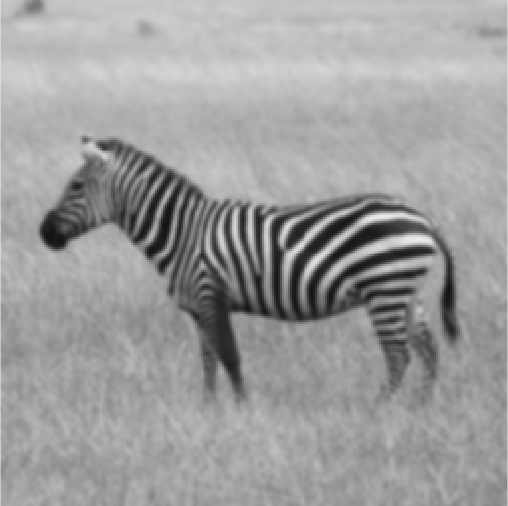 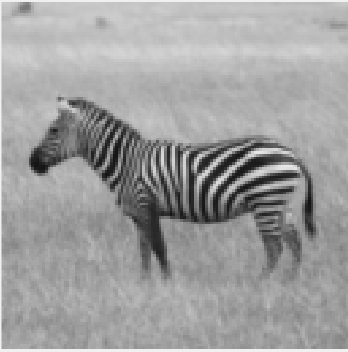 2
78
Image up-sampling
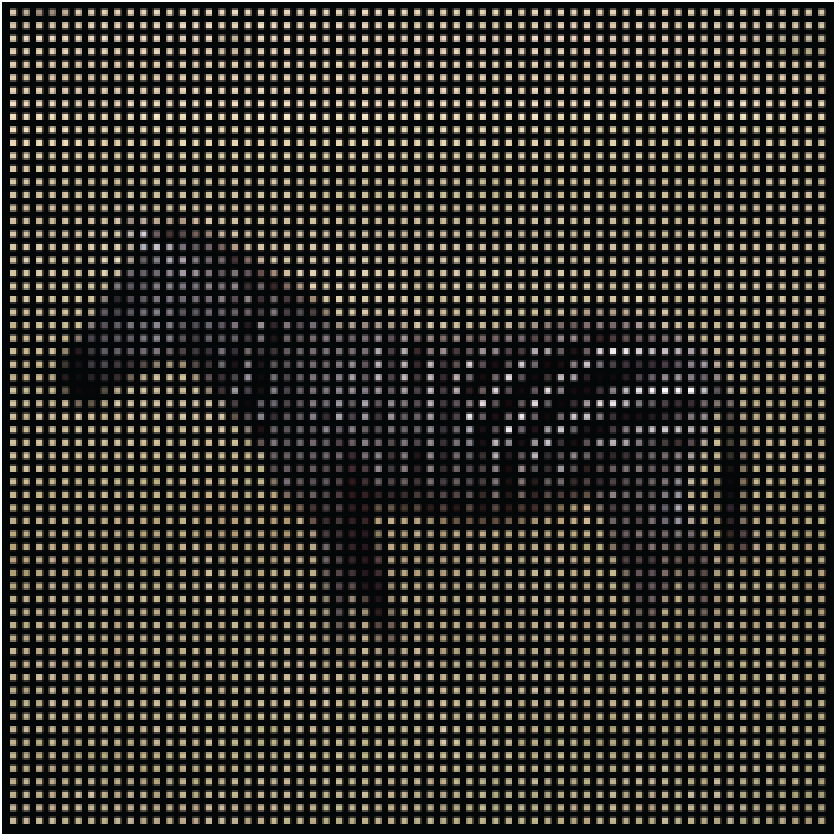 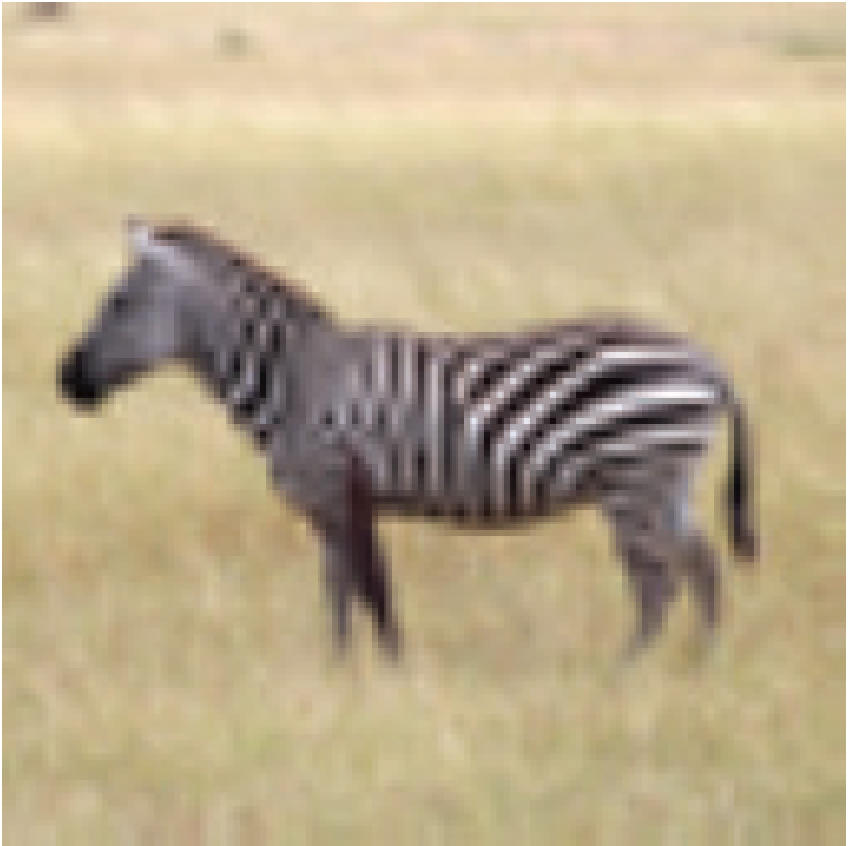 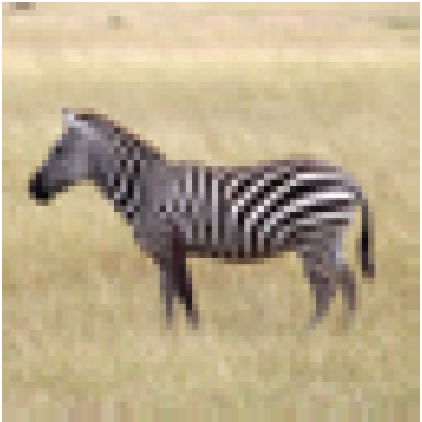 1 2 12 4 21 2 1
=
64×64
Start by inserting zeros
128×128
Image up-sampling
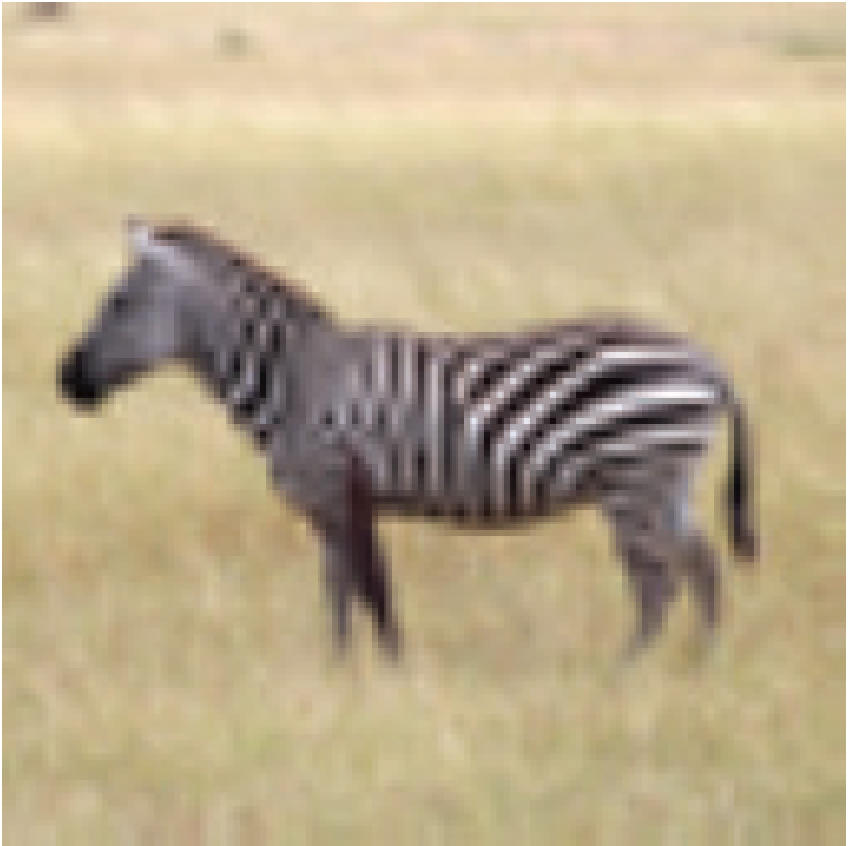 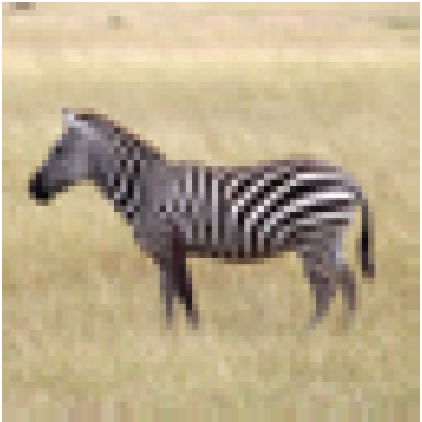 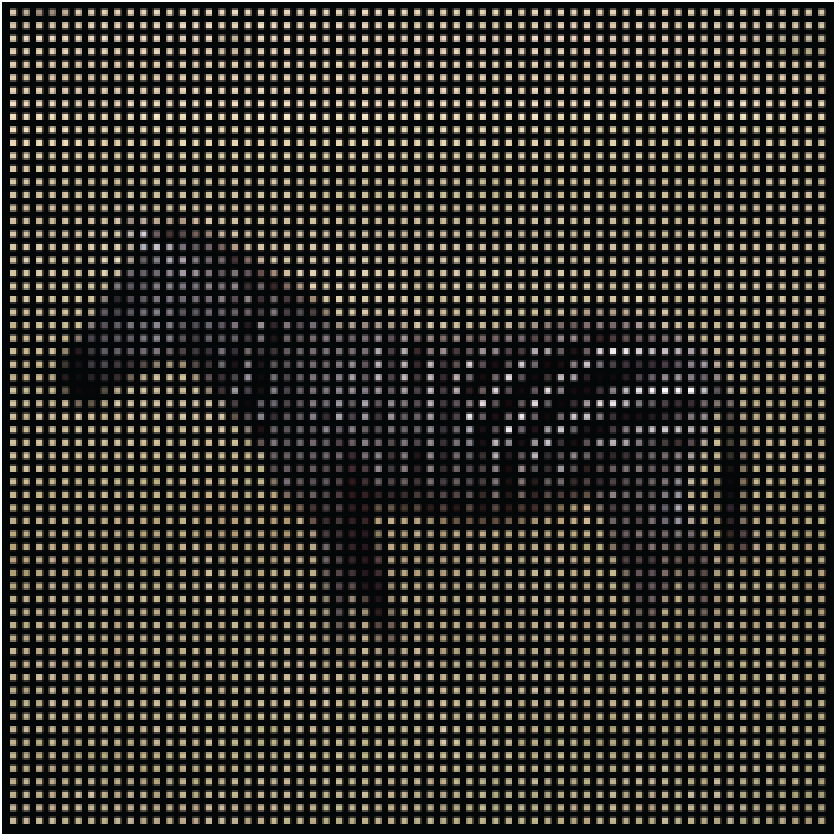 1 2 12 4 21 2 1
=
64×64
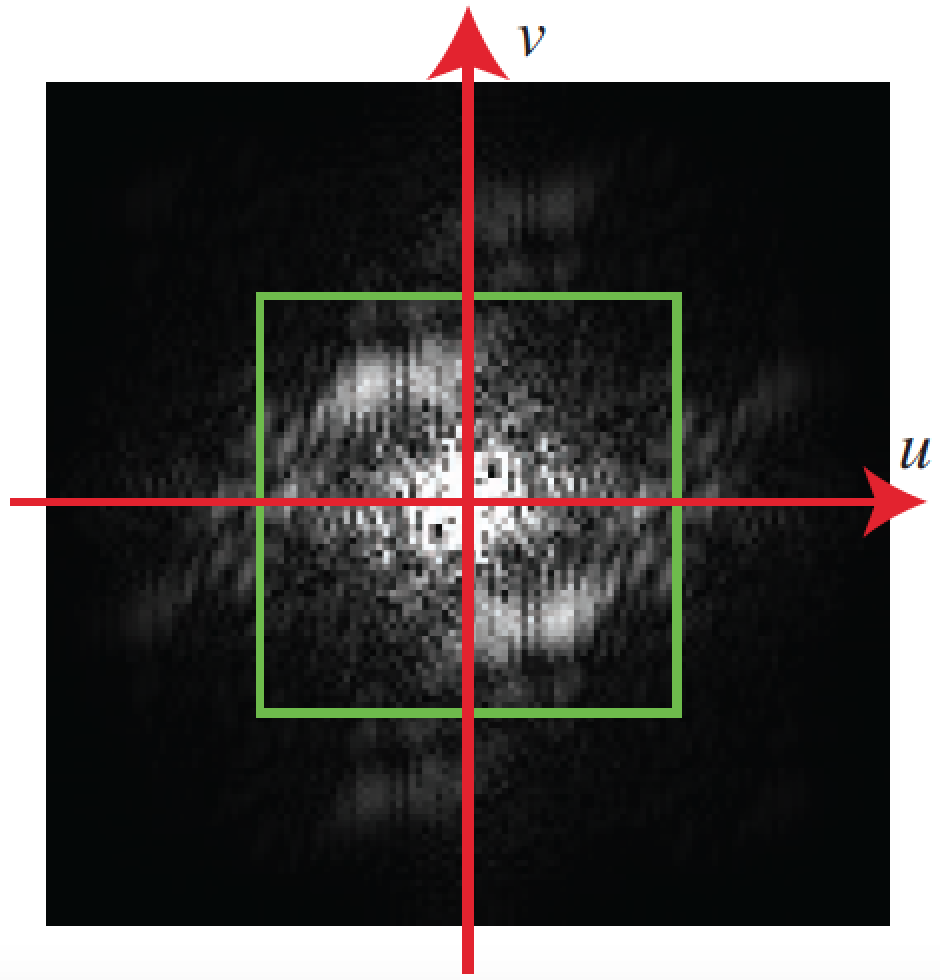 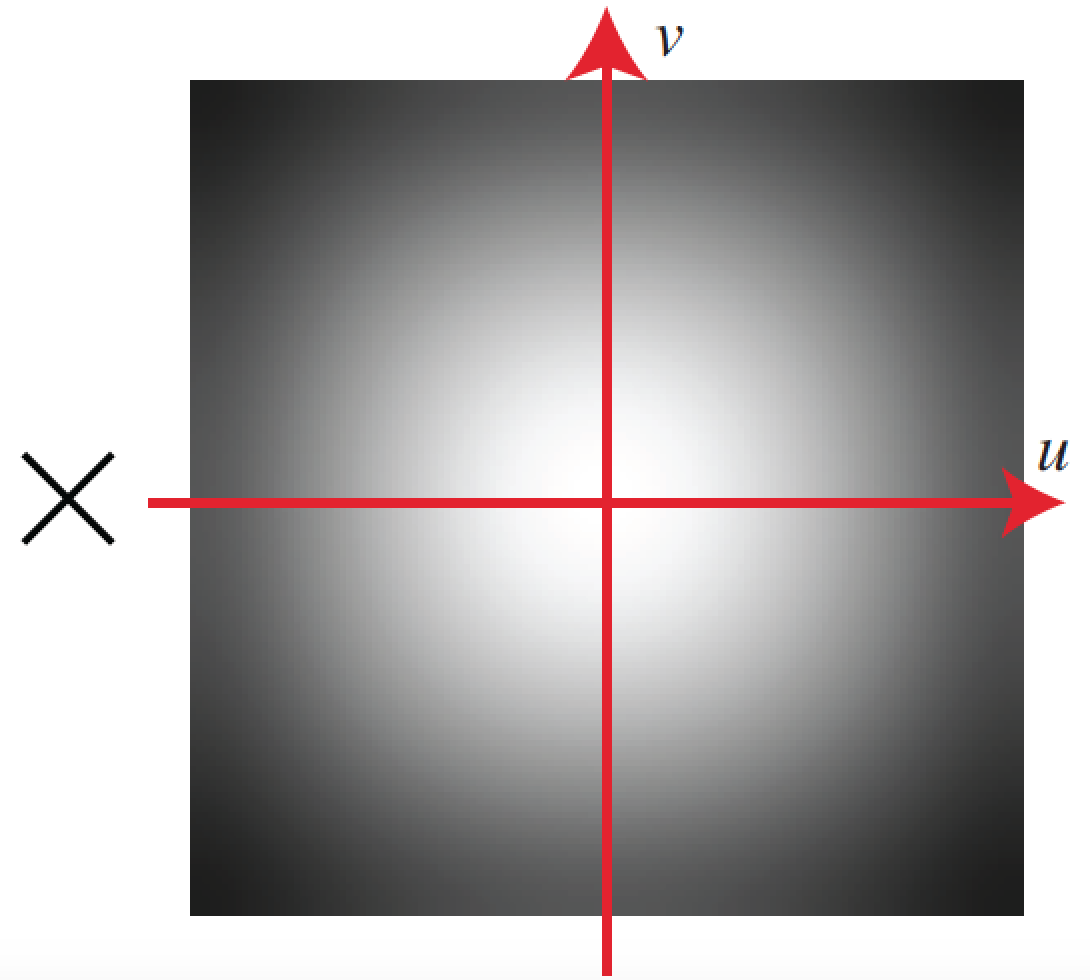 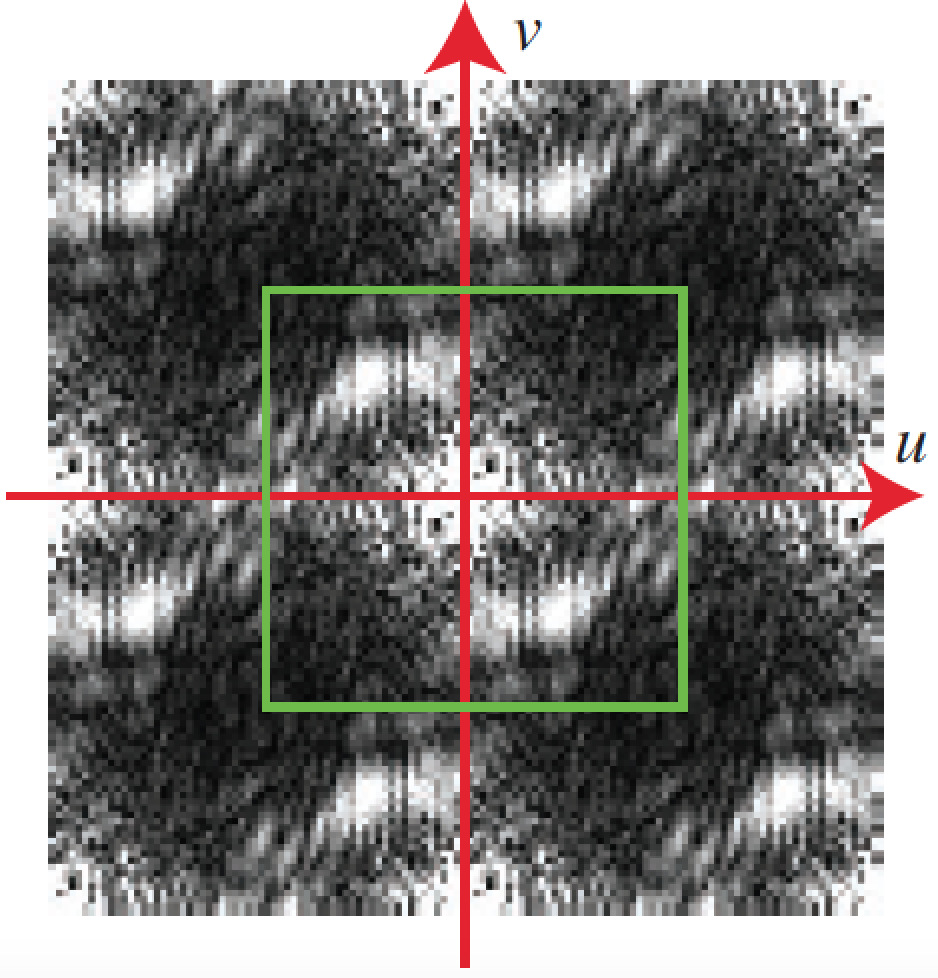 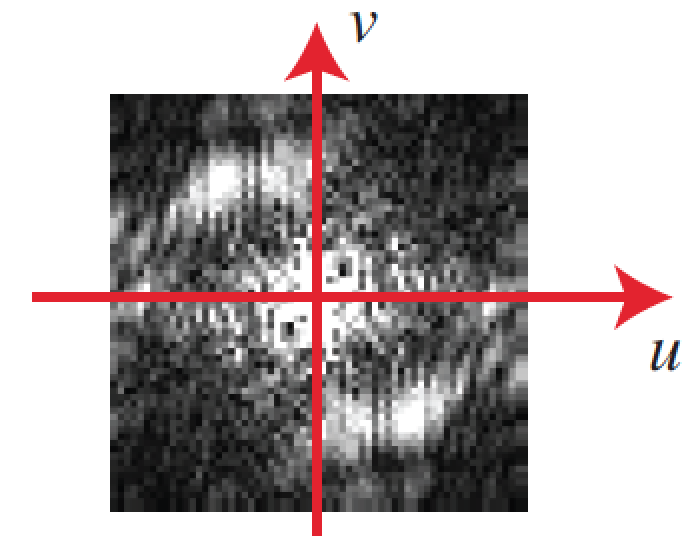 =
Convolution and up-sampling as a matrix multiply (1D case)
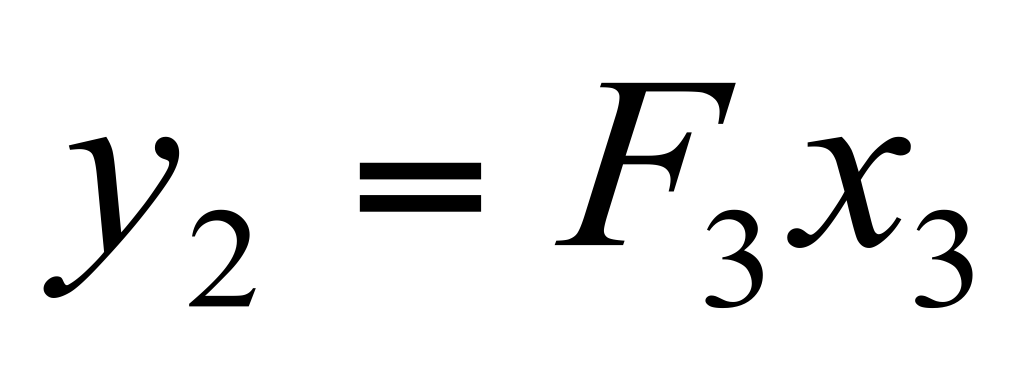 Insert zeros between pixels, then apply a low-pass filter, [1 4 6 4 1]
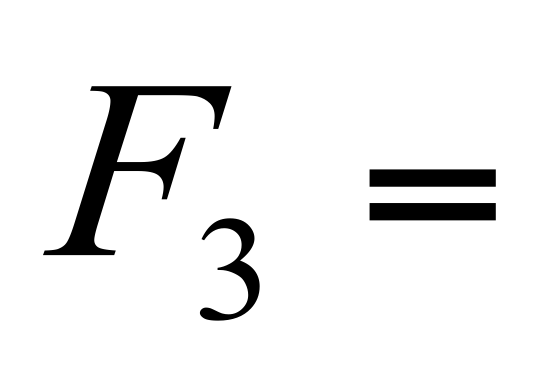 6     1     0     0   
     4     4     0     0 
     1     6     1     0 
     0     4     4     0 
     0     1     6     1
     0     0     4     4
     0     0     1     6
     0     0     0     4
81
The Laplacian Pyramid
Synthesis
Compute the difference between upsampled Gaussian pyramid level and Gaussian pyramid level.
band pass filter - each level represents spatial frequencies (largely) unrepresented at other level.
82
Laplacian pyramid algorithm
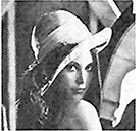 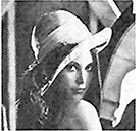 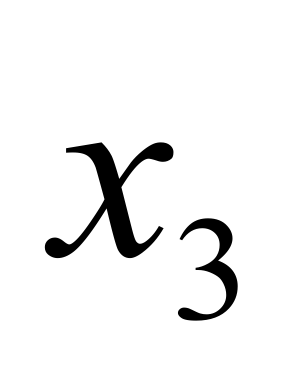 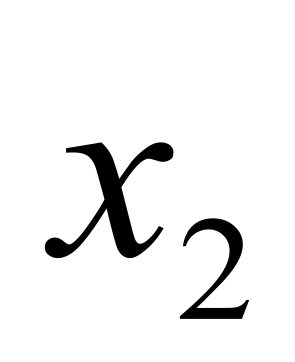 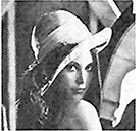 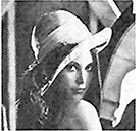 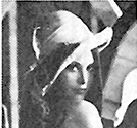 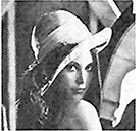 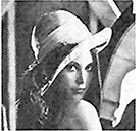 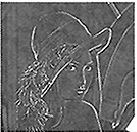 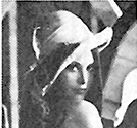 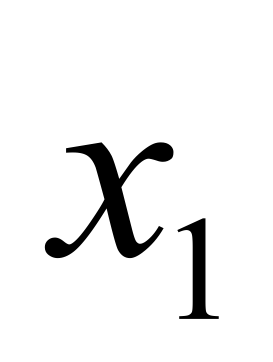 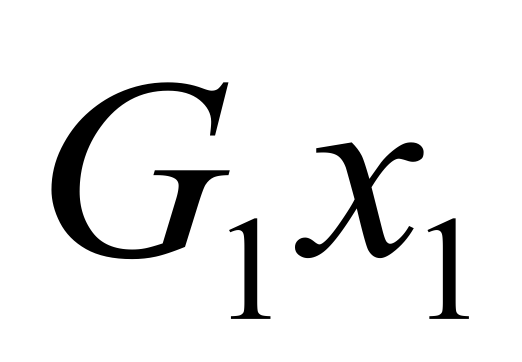 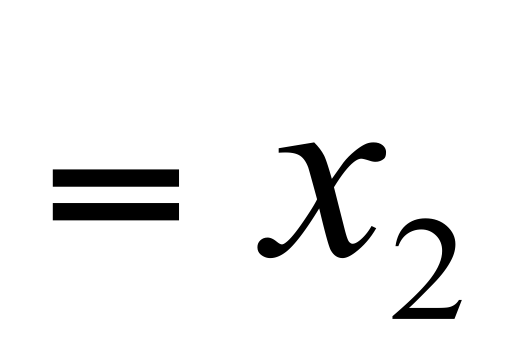 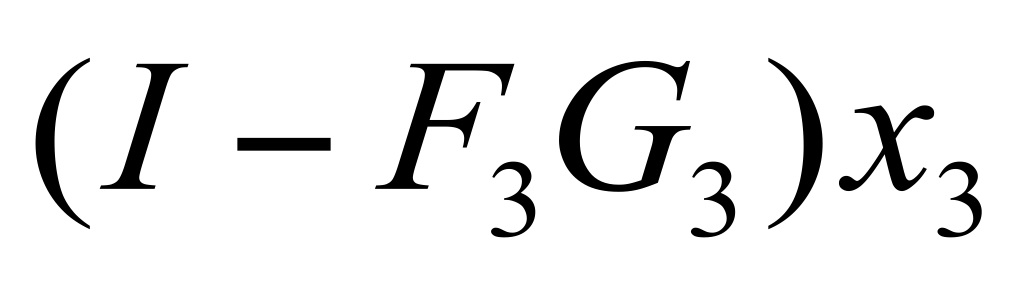 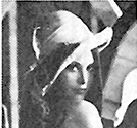 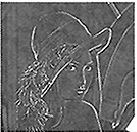 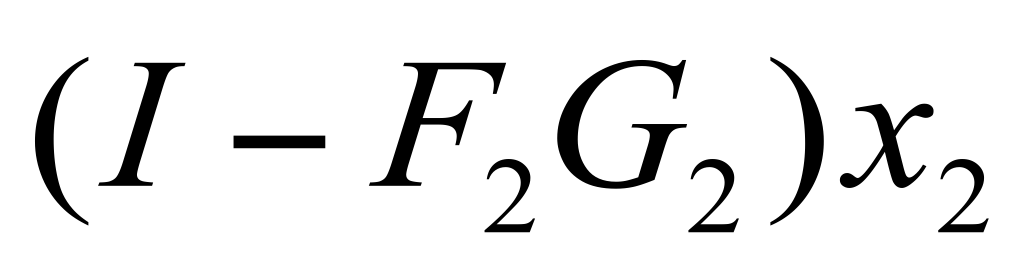 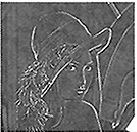 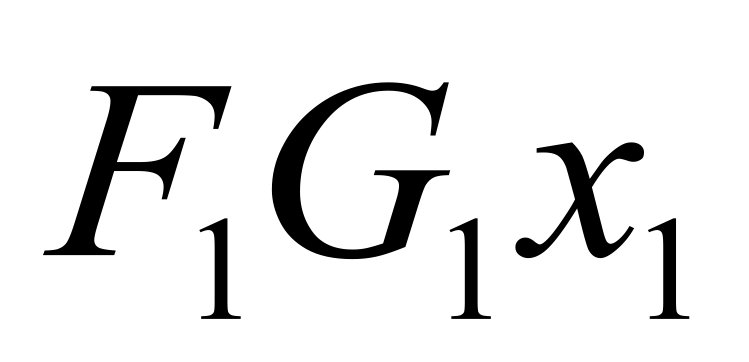 83
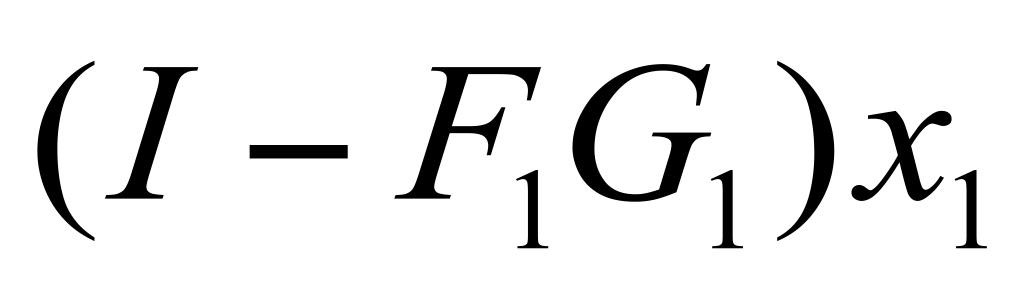 Showing, at full resolution, the information captured at each level of a Gaussian (top) and Laplacian (bottom) pyramid.
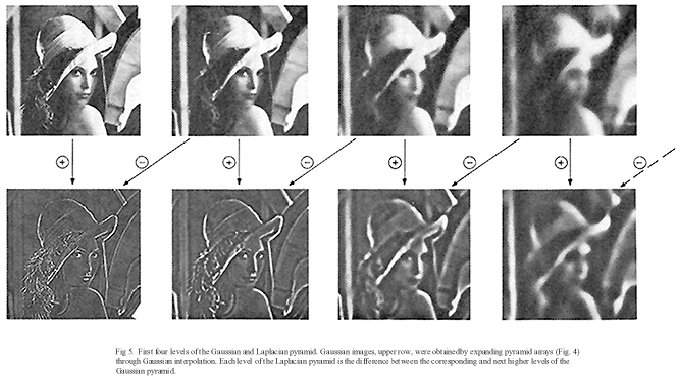 84
http://www-bcs.mit.edu/people/adelson/pub_pdfs/pyramid83.pdf
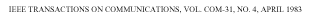 Laplacian pyramid reconstruction algorithm:  recover x1 from L1, L2, L3 and x4
G# is the blur-and-downsample operator at pyramid level #
F# is the blur-and-upsample operator at pyramid level #

Laplacian pyramid elements:
L1 = (I – F1 G1) x1
L2 = (I – F2 G2) x2
L3 = (I – F3 G3) x3
x2 = G1 x1
x3 = G2 x2
x4 = G3 x3


Reconstruction of original image (x1) from Laplacian pyramid elements:
x3 = L3 + F3 x4
x2 = L2 + F2 x3
x1 = L1 + F1 x2
85
+
+
+
Laplacian pyramid reconstruction algorithm:  recover x1 from L1, L2, L3 and g3
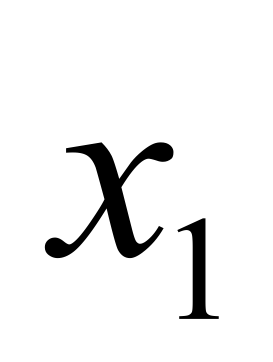 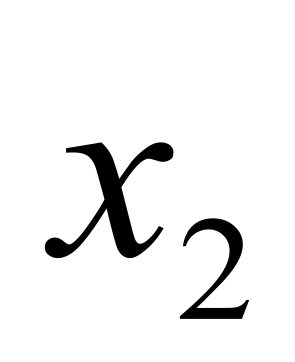 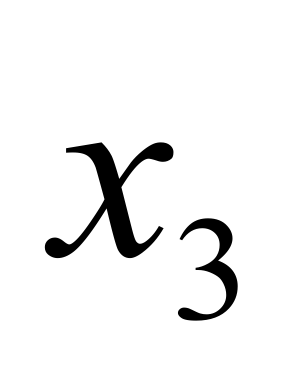 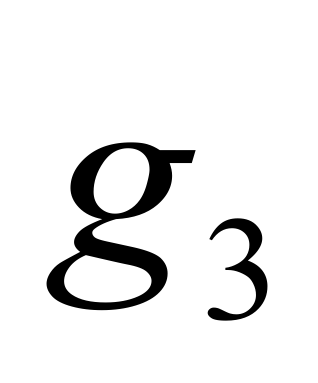 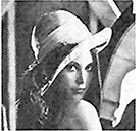 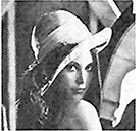 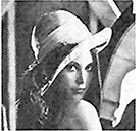 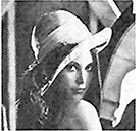 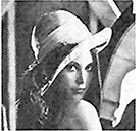 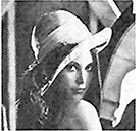 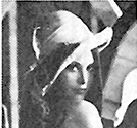 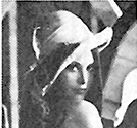 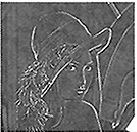 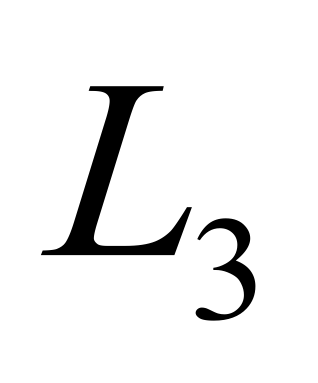 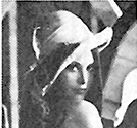 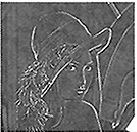 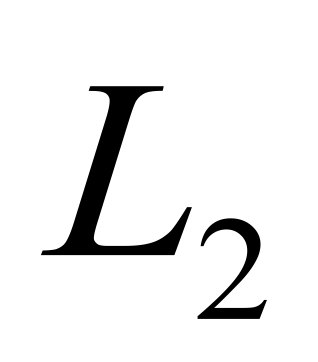 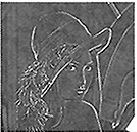 86
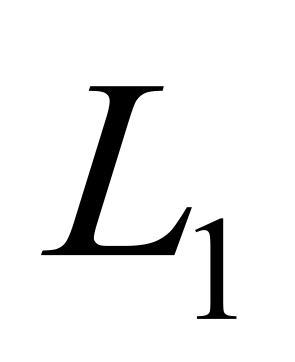 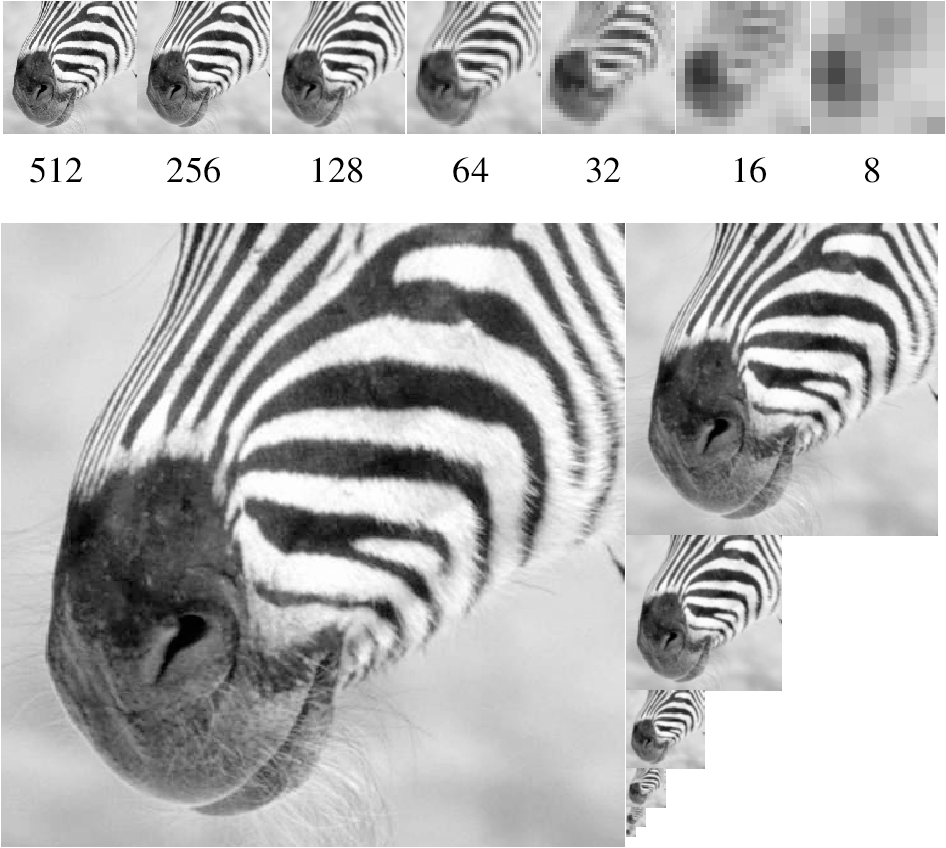 Gaussian pyramid
[Speaker Notes: This is a Gaussian pyramid]
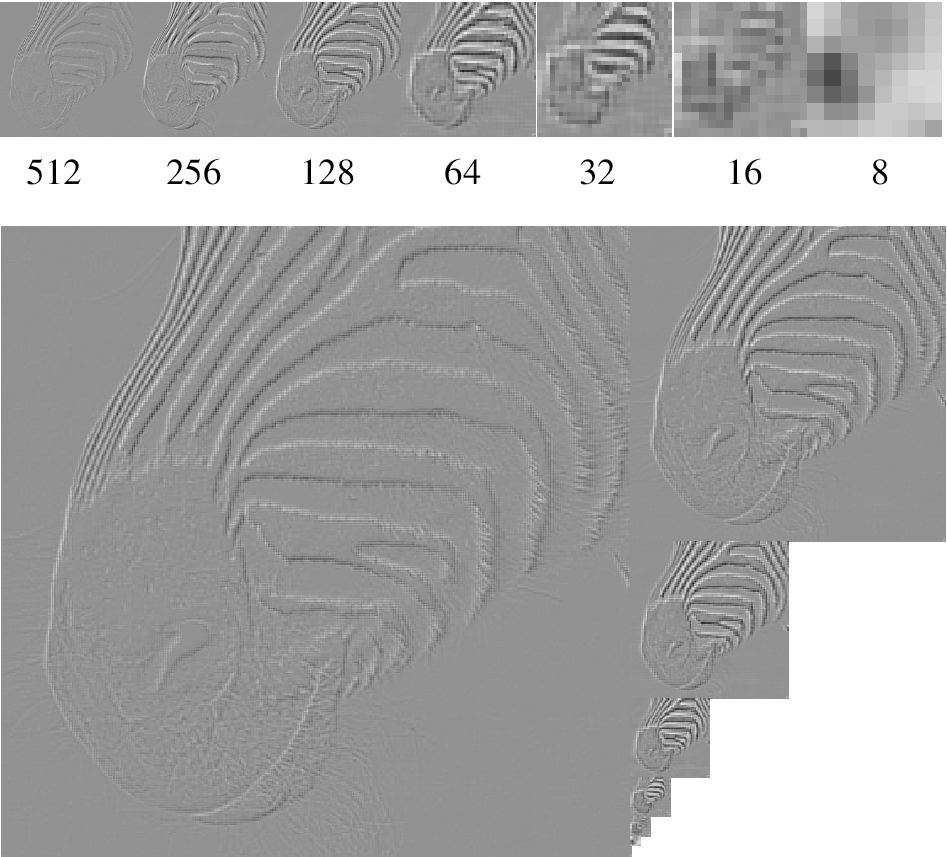 (Low-passresidual)
Laplacian pyramid
[Speaker Notes: And this a Laplacian pyramid.  Notice that the lowest layer is the same in each case,
and that if I upsample the lowest layer and add to the next, I get the Gauss layer. 
Notice also that each layer shows detail at a particular scale --- these are, basically, bandpass filtered versions of the image.]
1-d Laplacian pyramid matrix, for [1 4 6 4 1]  low-pass filter
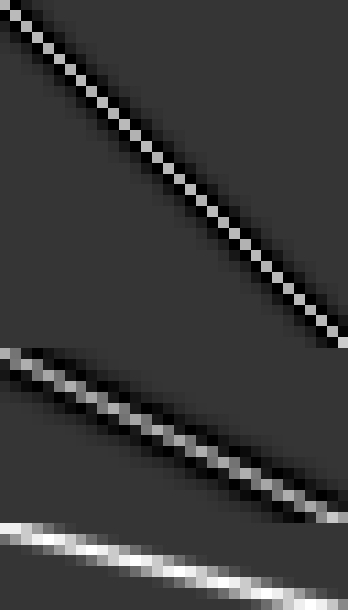 high frequencies
mid-band frequencies
low frequencies
89
Laplacian pyramid applications
Texture synthesis
Image compression
Noise removal

Also related to SIFT
90
Image blending
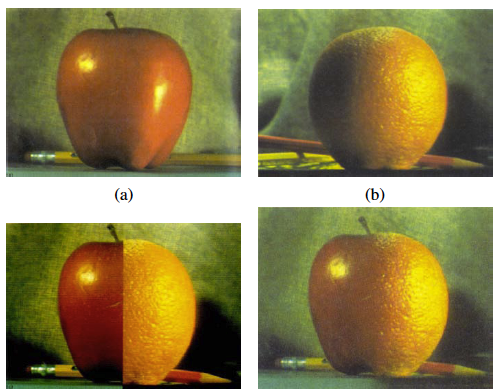 91
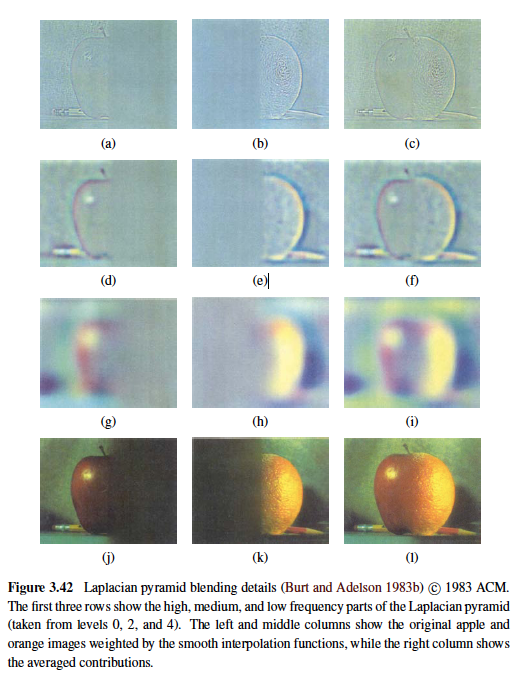 Szeliski, Computer Vision, 2010
92
Image blending
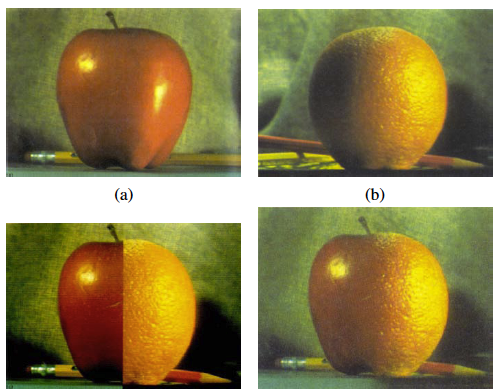 Build Laplacian pyramid for both images: LA, LB
Build Gaussian pyramid for mask: G
Build a combined Laplacian pyramid: L(j) = G(j) LA(j) + (1-G(j)) LB(j)
Collapse L to obtain the blended image
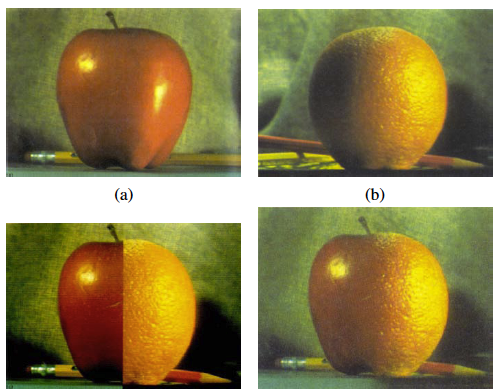 93
93
Sampling
Sampling
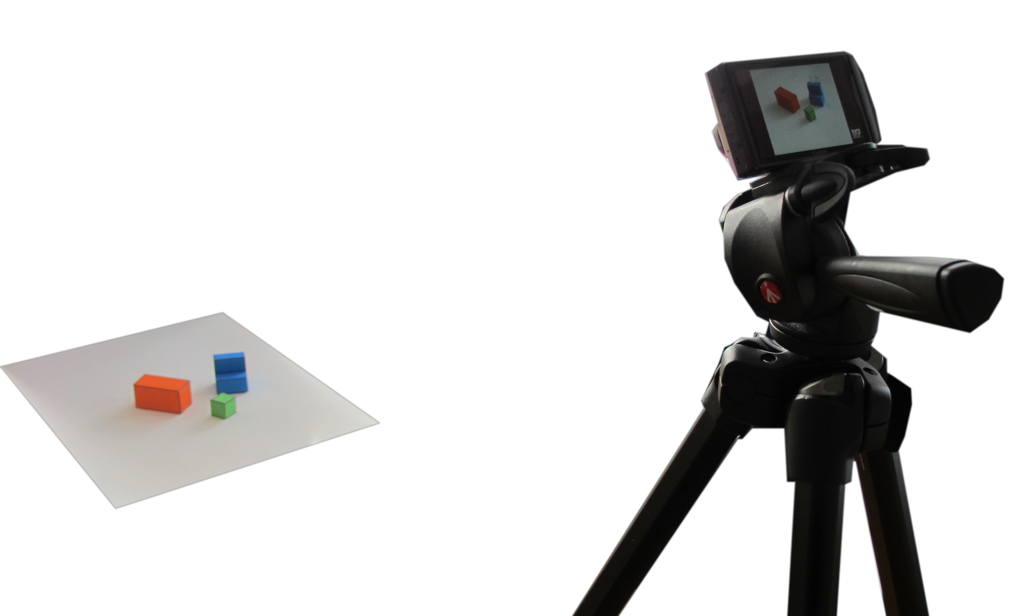 Pixels
Continuous world
95
Sampling
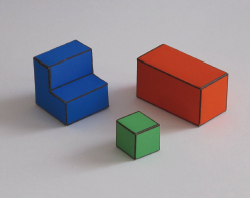 96
Sampling
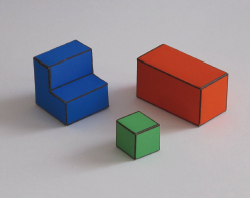 97
Sampling
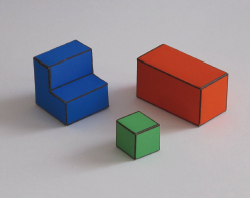 98
What will be the best sampling pattern in 2D?
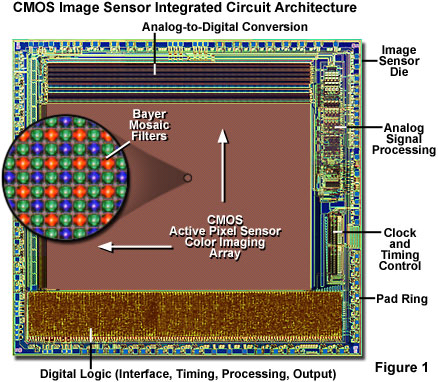 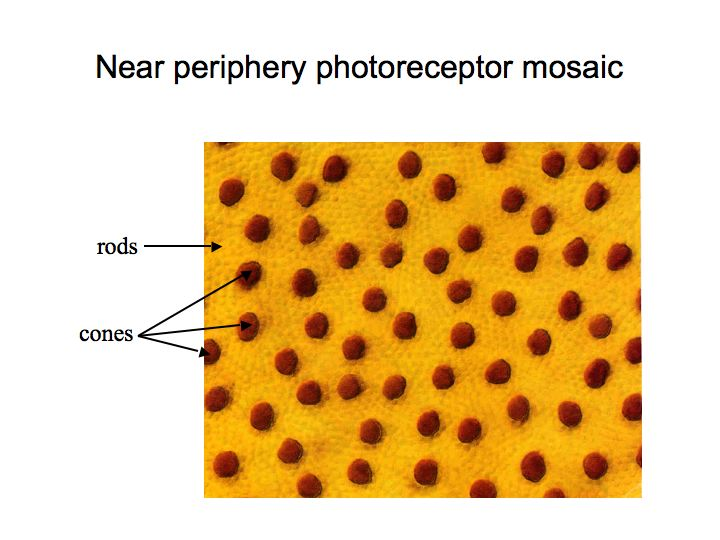 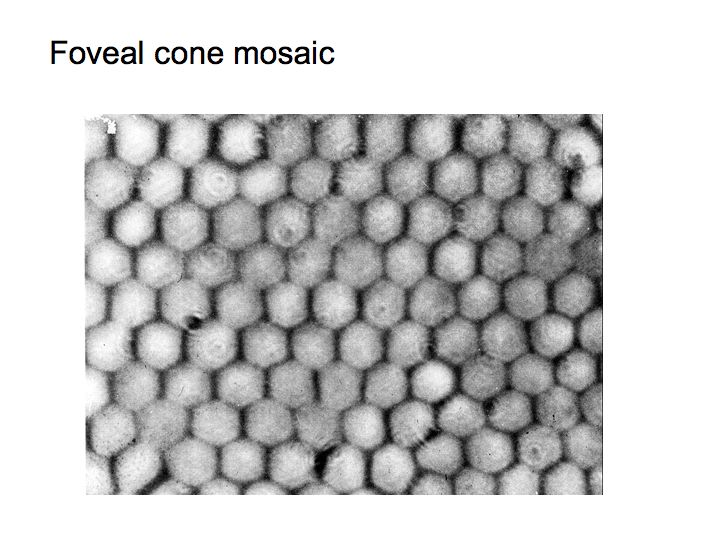 Retinal fovea
Retina periphery
Hexagonal
Random
Images from: http://www.cns.nyu.edu/~david/courses/perception/lecturenotes/retina/retina.html
Sampling
Continuous image f (x, y)
We can sample it using a rectangular grid as
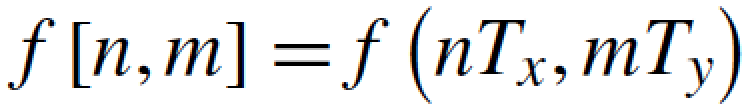 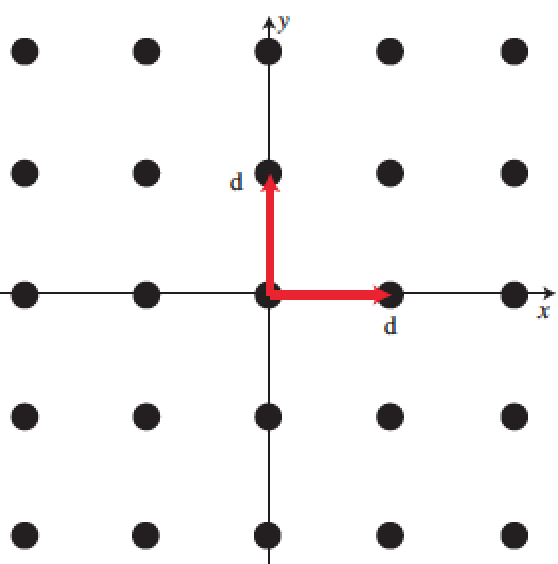 Ty
Tx
100
Aliasing
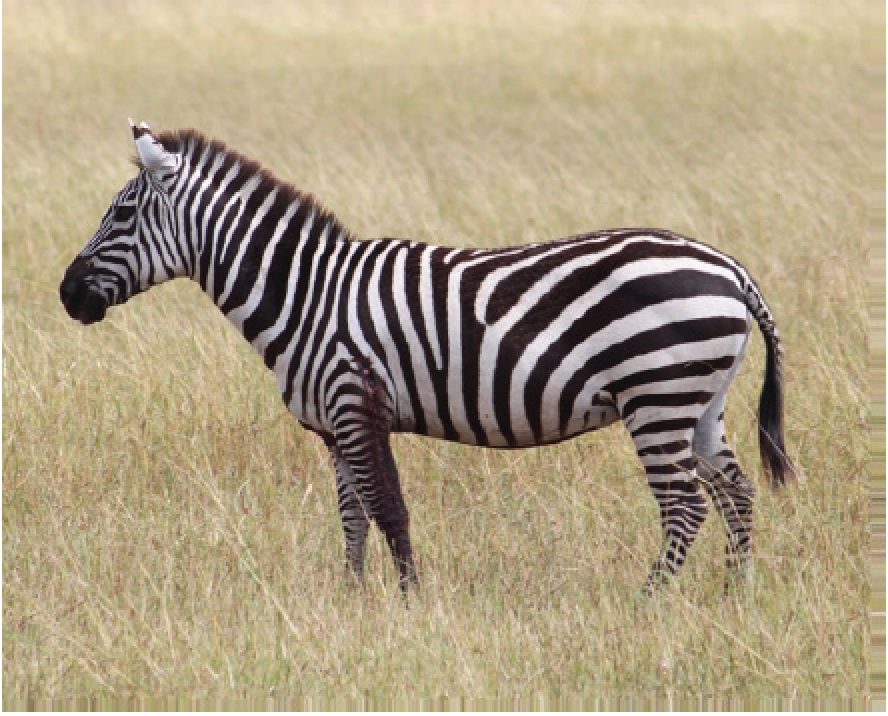 Let’s start with this continuous image (it is not really continuous…)
101
Aliasing
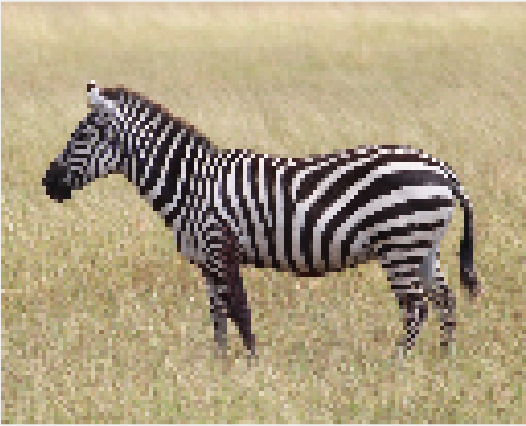 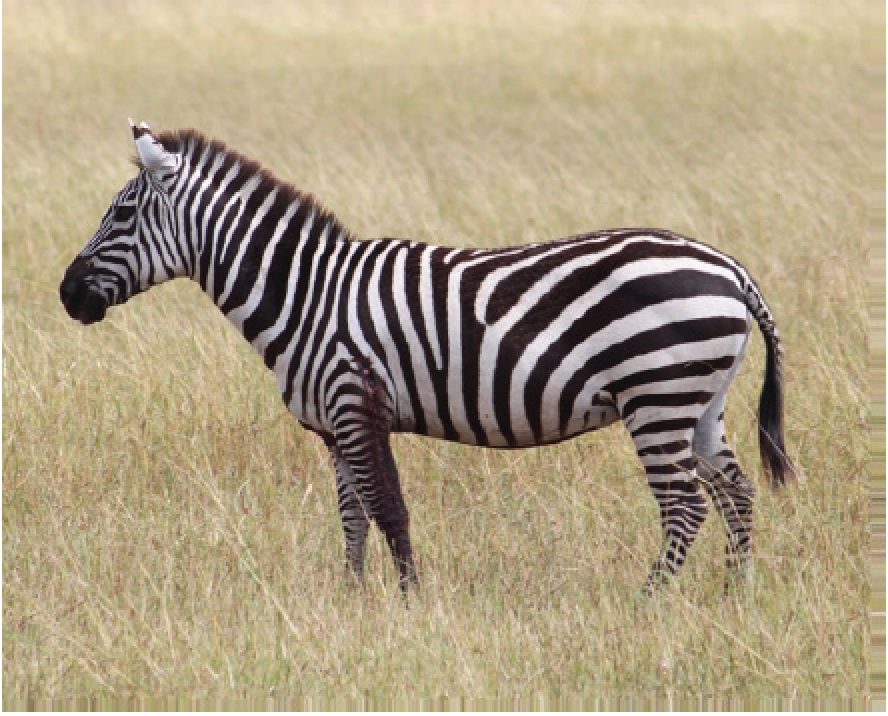 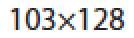 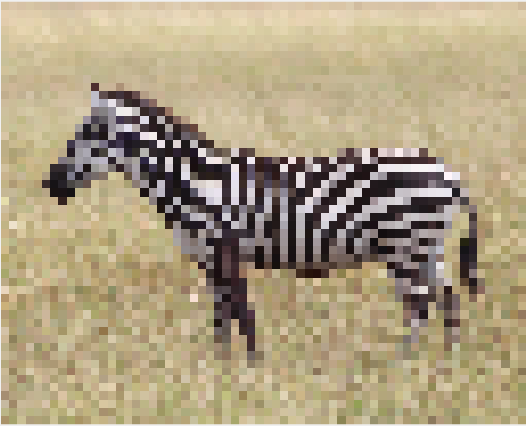 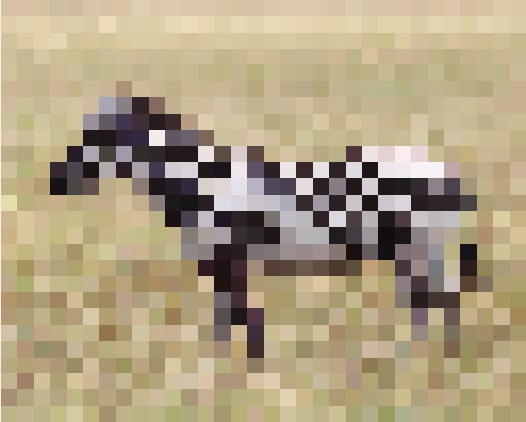 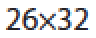 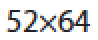 102
Modeling the sampling process
Continuous image f (x, y)
We can sample it using a rectangular grid as
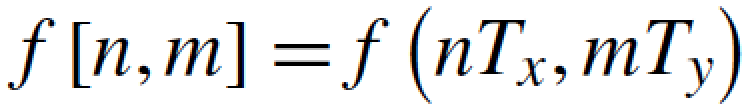 Or a more general sampling pattern
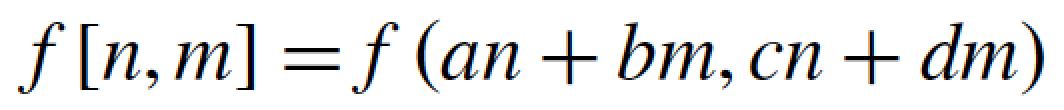 If a = T , b =  0, c =  0, d = T  then we will have a rectangular sampling
103
Modeling the sampling process
f (t)
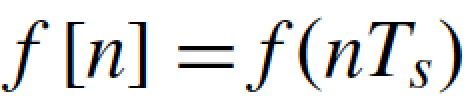 t
A convenient writing:
Delta train
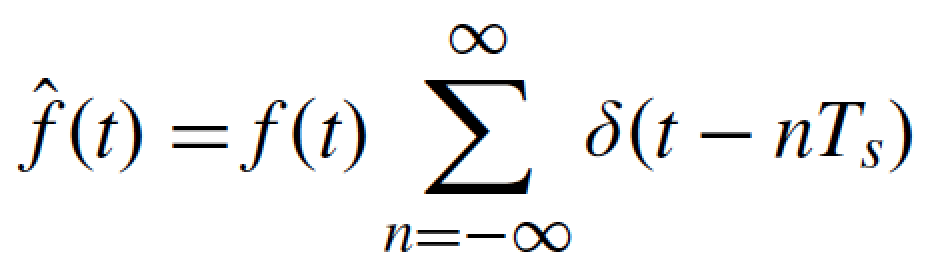 t
Ts
t
Sampled signal
104
Modeling the sampling process
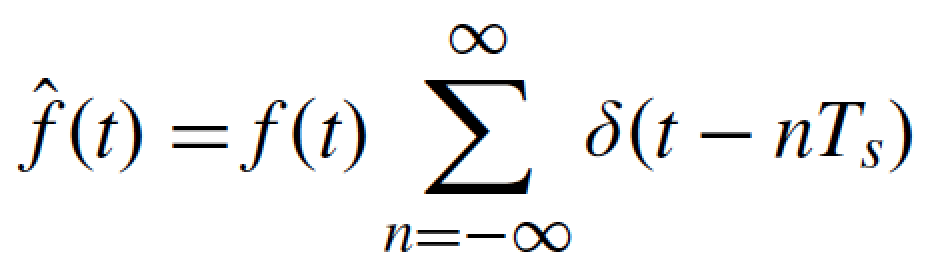 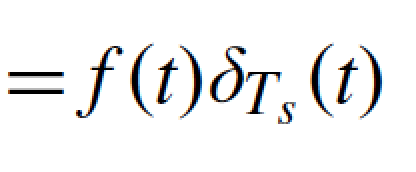 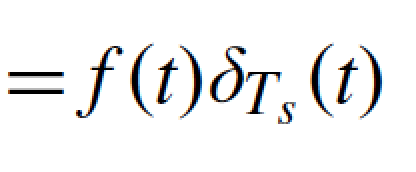 f (t)
Delta train
*
t
t
Ts
The Fourier transform is a convolution…
Interesting property of the delta train: the Fourier transform of a delta train of period T is another delta train with period 2p/T
105
Modeling the sampling process
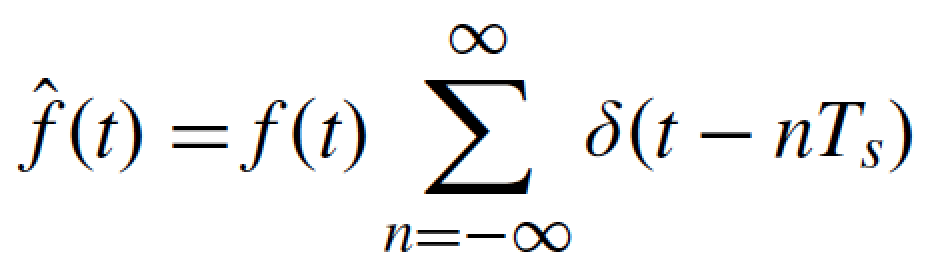 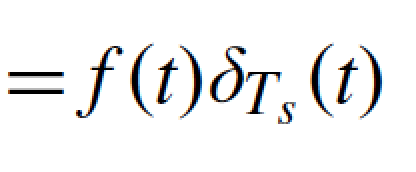 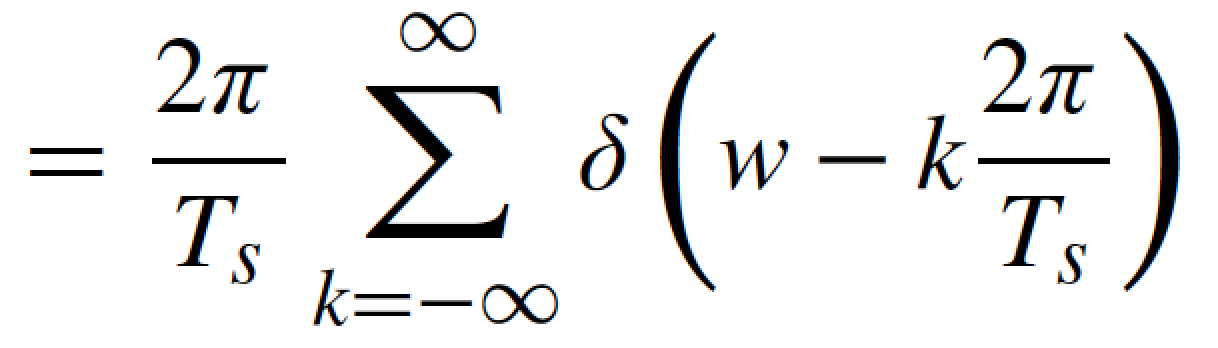 =
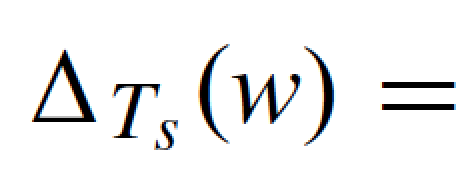 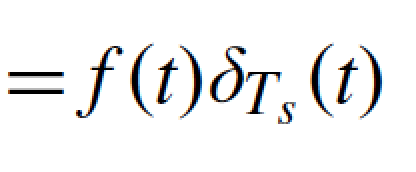 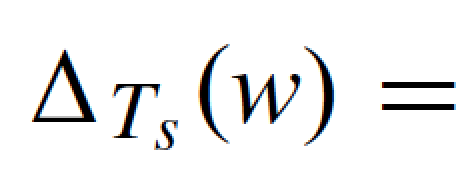 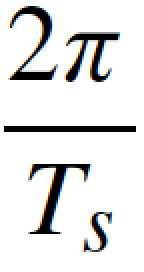 1
t
w
Ts
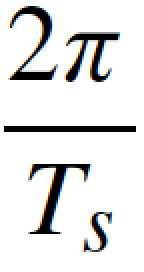 Interesting property of the delta train: the Fourier transform of a delta train of period T is another delta train with period 2p/T.Demo in the class notes.
106
Modeling the sampling process
f (t)
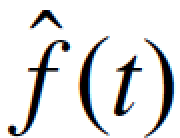 =
×
t
t
t
Ts
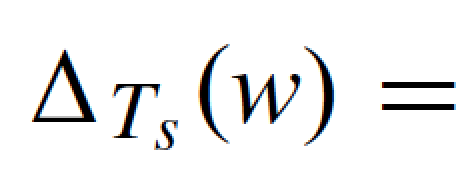 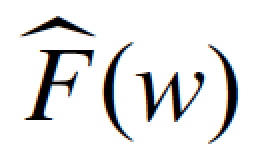 F (w)
=
w
w
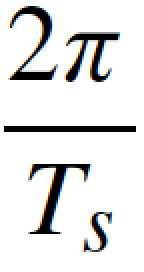 What happens when the repetitions overlap?
107
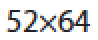 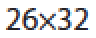 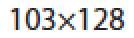 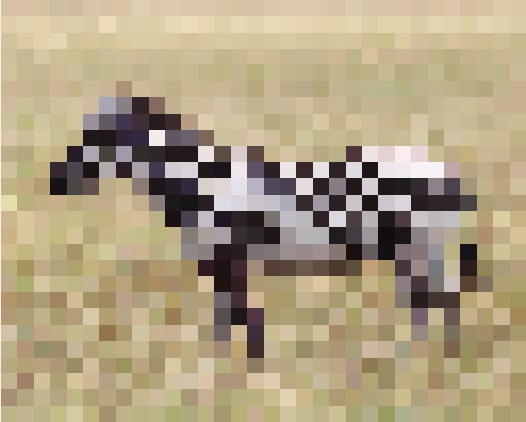 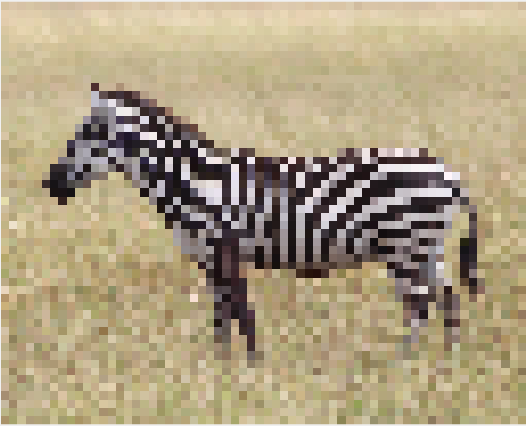 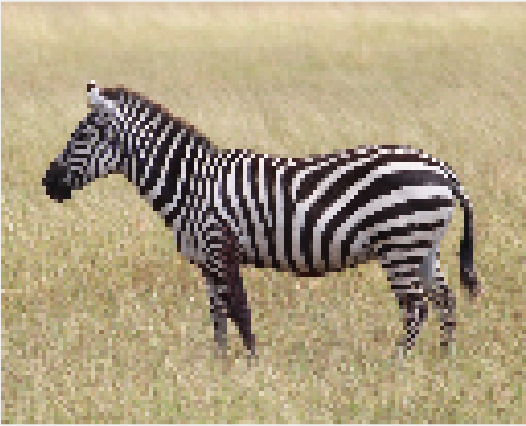 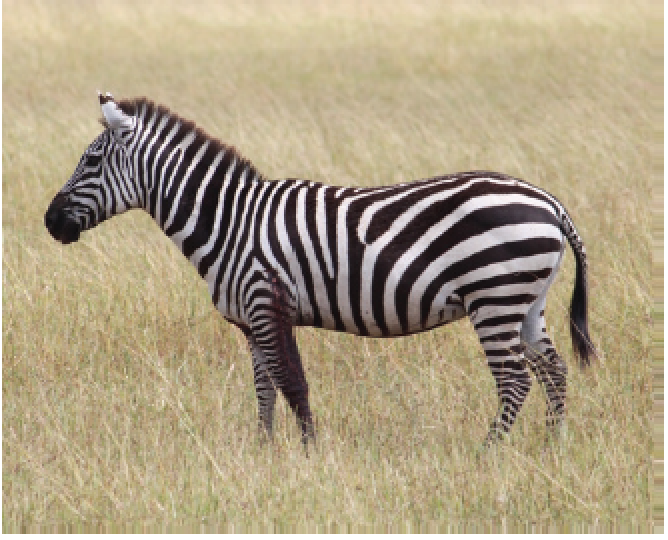 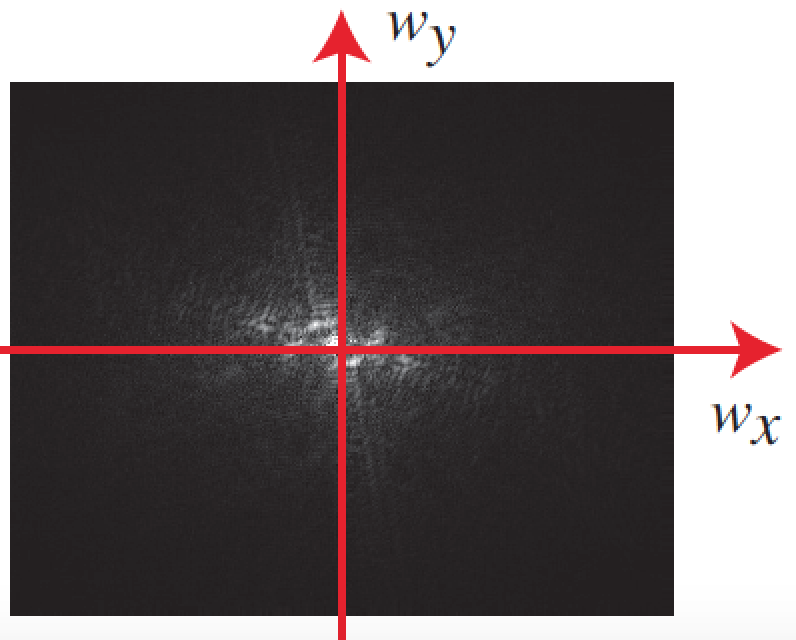 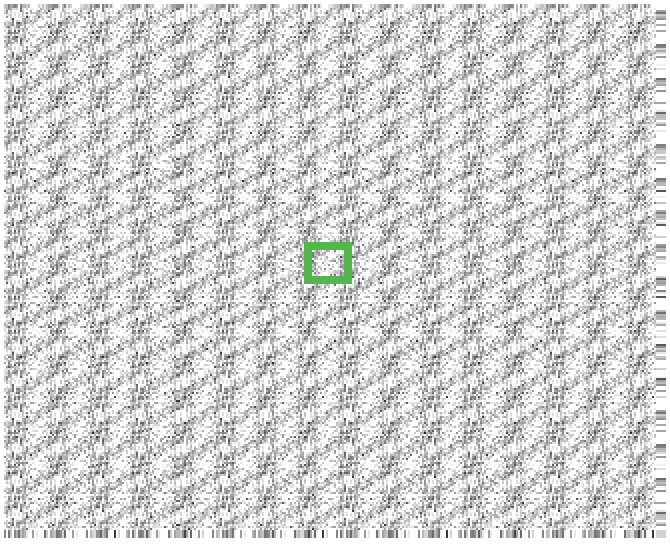 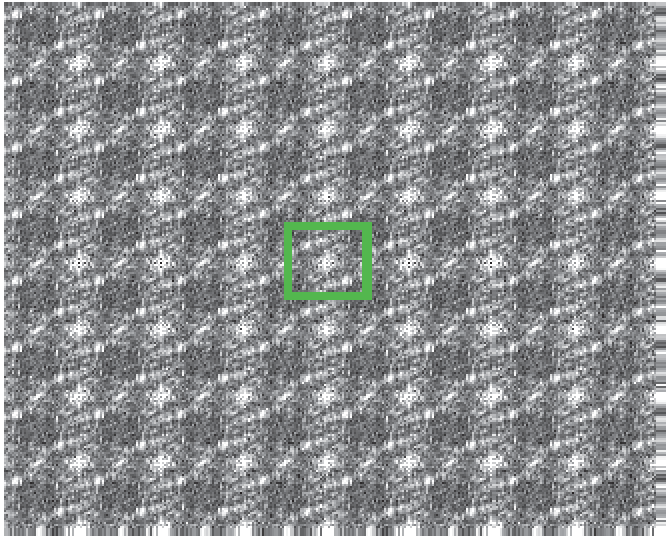 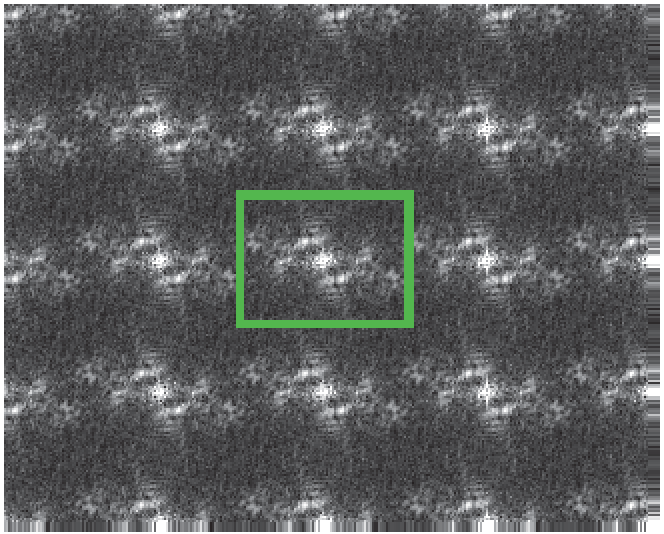 Aliasing
Aliasing
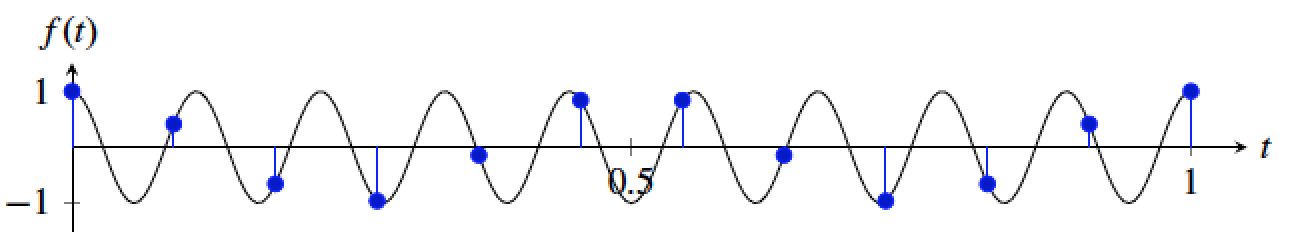 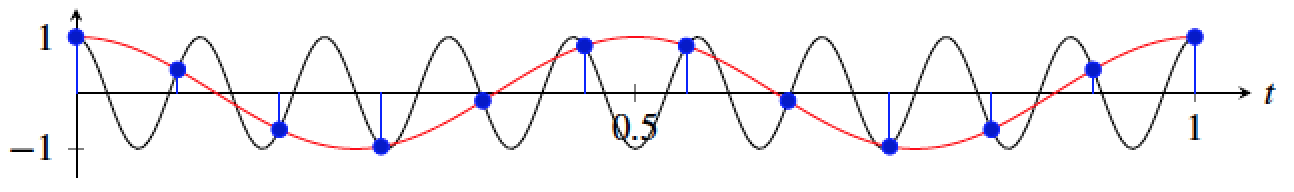 Both waves fit the same samples. Aliasing consists in “perceiving”the red wave when the actual input was the blue wave.
109
Sampling theorem
The sampling theorem  (also known as Nyquist theorem) states that for a signal to be perfectly reconstructed from it samples, the sampling period Ts has to be Ts > Tmin/2  where Tmin is the period of the highest frequency present in the input signal.
F (w)
w
2p/Tmin
110
Antialising filtering
Before sampling, apply a low pass-filter to remove all the frequencies that will produce aliasing.
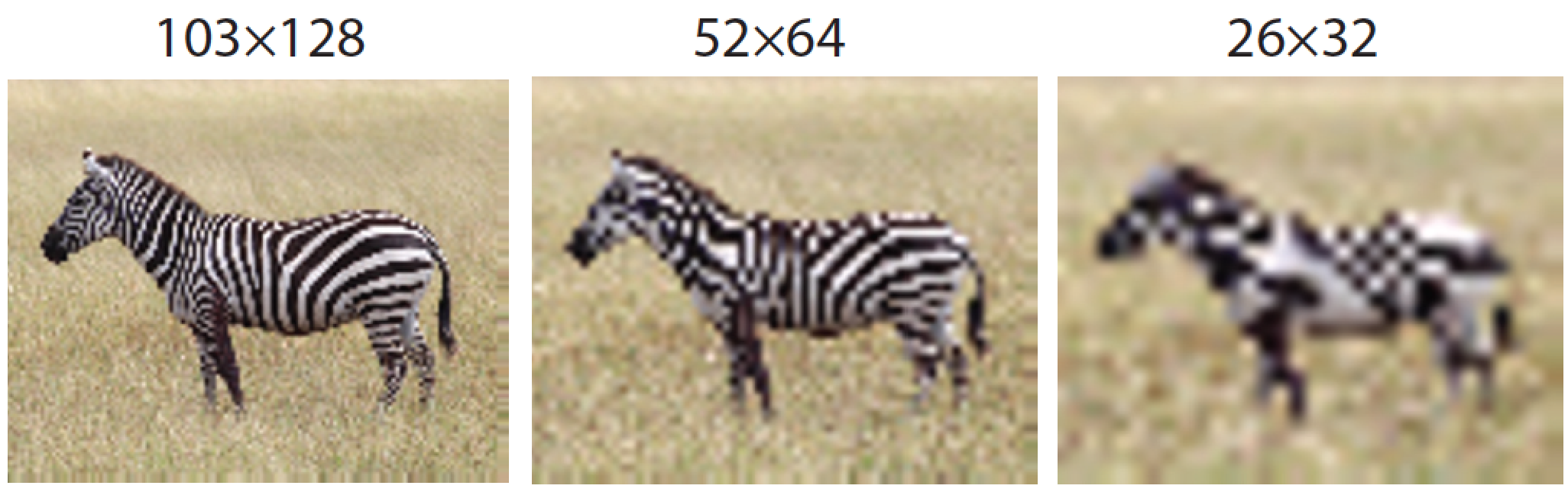 Without antialisingfilter.
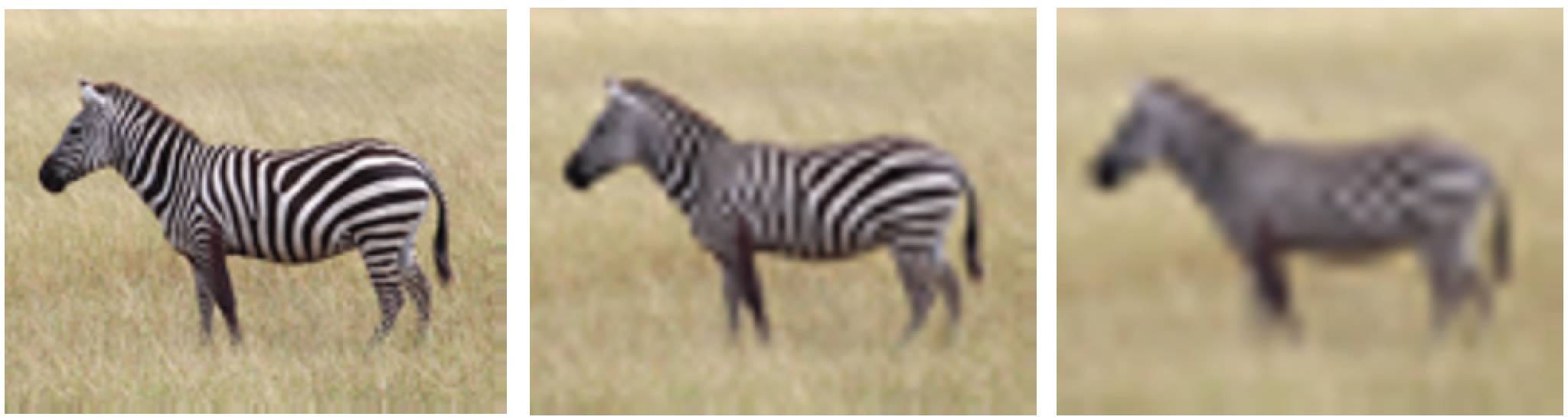 With antialisingfilter.
Modeling the 2D sampling process
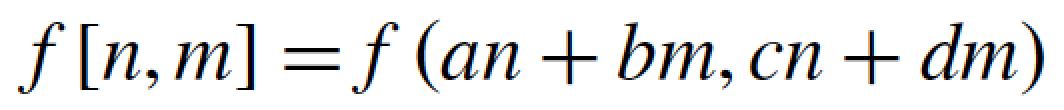 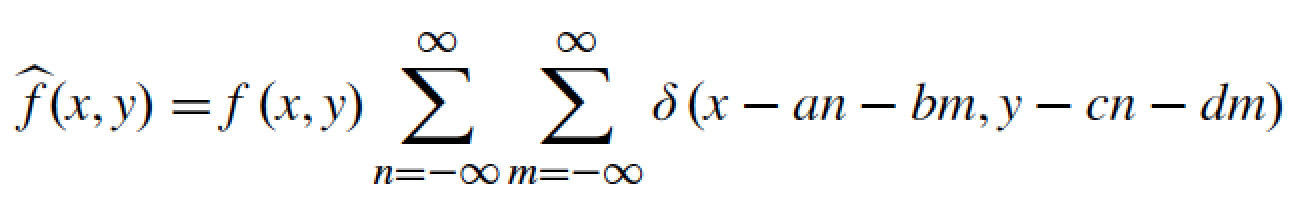 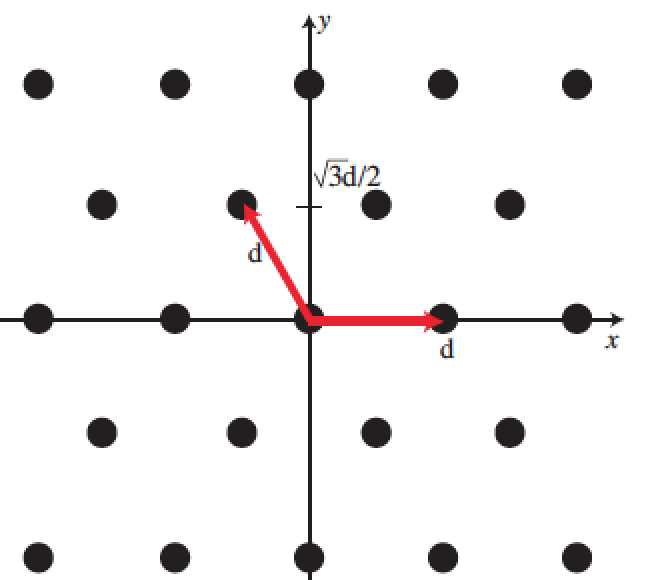 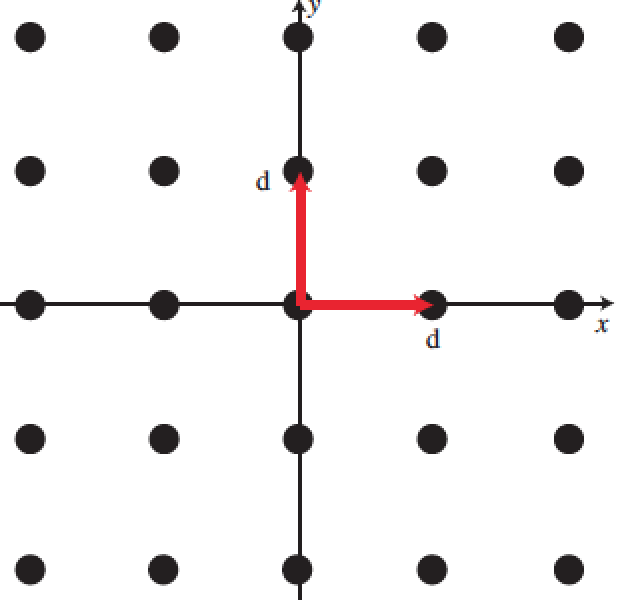 Hexagonal sampling
Rectangular sampling
112
2D sampling
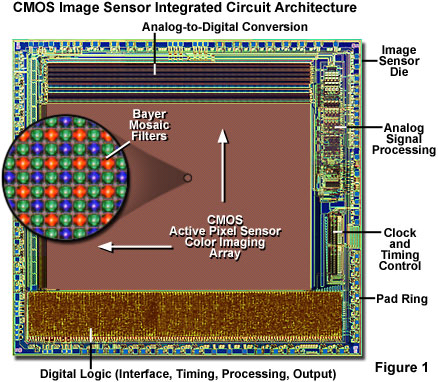 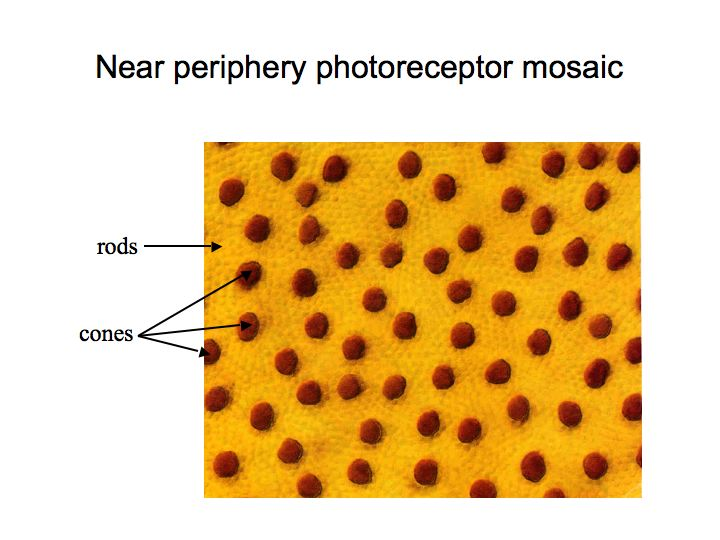 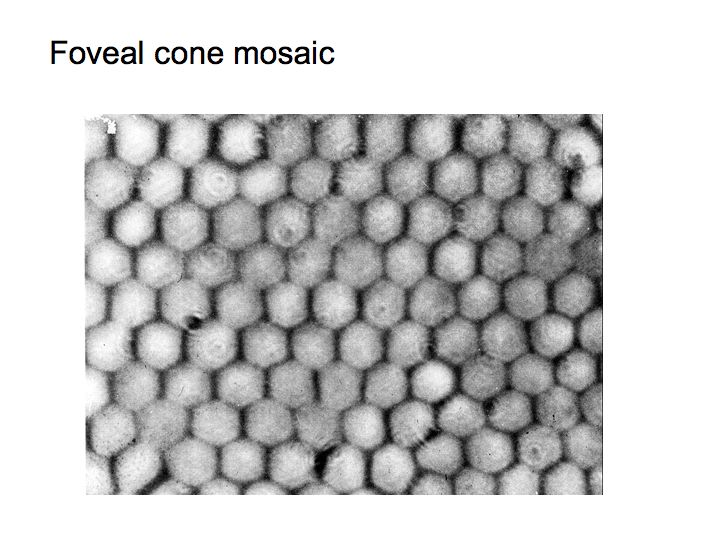 Retinal fovea
Retina periphery
Hexagonal
Random
Images from: http://www.cns.nyu.edu/~david/courses/perception/lecturenotes/retina/retina.html